DVGW-Informationsveranstaltung am 2.09.2022 in Lübeck

Energiewirtschaft im Wandel
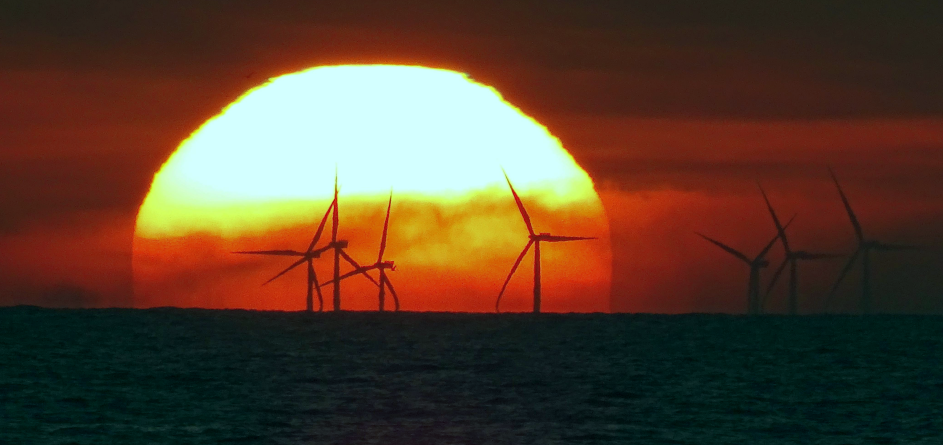 Dipl.-Ing. Rolf Müller-Hermes, Sophienstr. 24, 23560 Lübeck, 0172-4115240, muellerhermes@web.de, www.muellerhermes.de
Gliederung des Vortrages „Energiewirtschaft im Wandel“
Wandel
Zukunft
Vergangenheit
(Grundlagen)
Gegenwart
Gas
Strom
Fernwärme
Wasser
Beispiele für laufende Projekte
Speicher (Fernwärme, Strom)
Erzeugung
Datenplattformen
Energiewende, dargestellt an aktuellen Zahlen der BNetzA
Hinweis aus Schwachstellen
Life-Daten und Simulation
Ingenieurbüro Rolf Müller-Hermes, Sophienstr.24, 23560 Lübeck, www.muellerhermes.de, 0172-4115240, muellerhermes@web.de
Wie alles begann: Wasserversorgung
bedeutet Leben

bedeutet also Macht

Wasserrechte
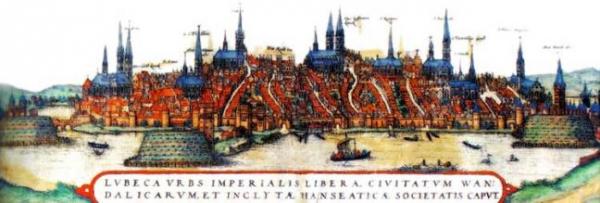 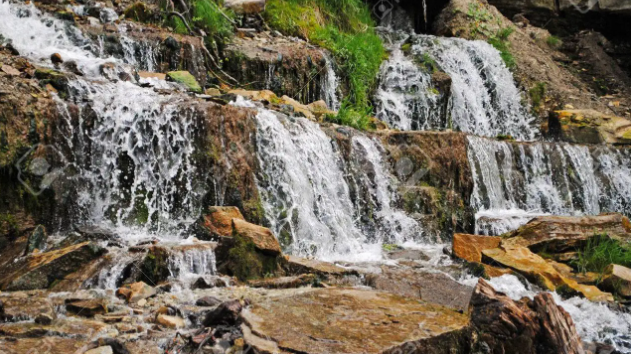 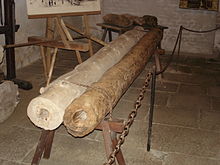 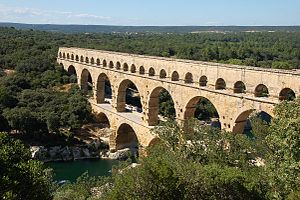 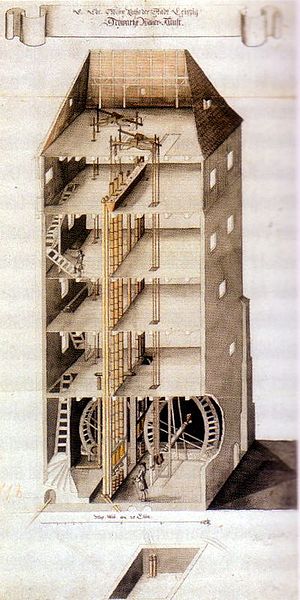 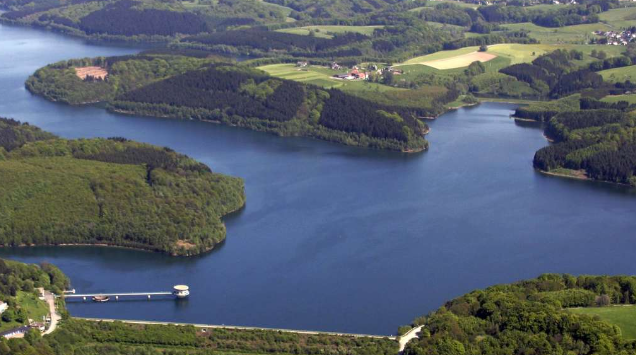 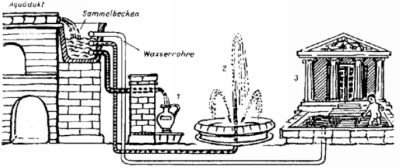 Ingenieurbüro Rolf Müller-Hermes, Sophienstr.24, 23560 Lübeck, www.muellerhermes.de, 0172-4115240, muellerhermes@web.de
Wie alles begann: (Erd)gas
Leuchtgas-Nutzung  ab Anfang 1800
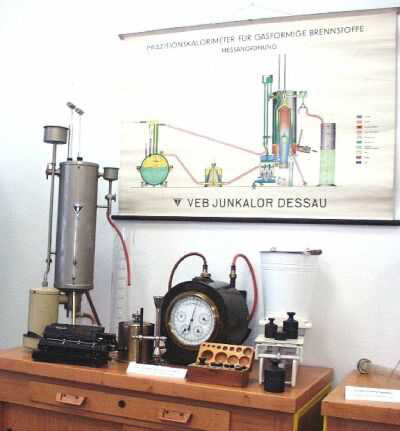 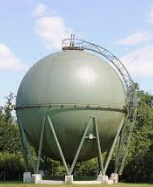 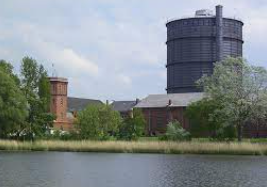 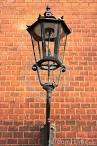 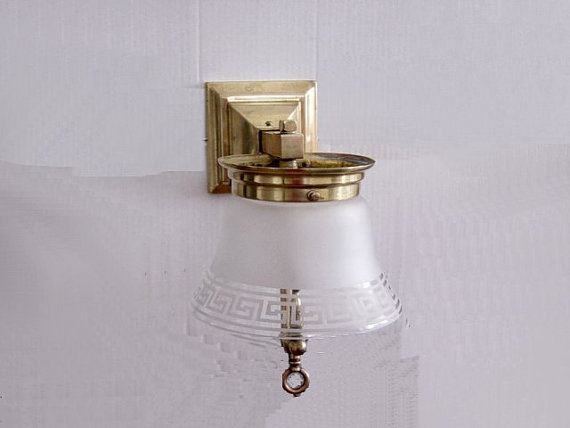 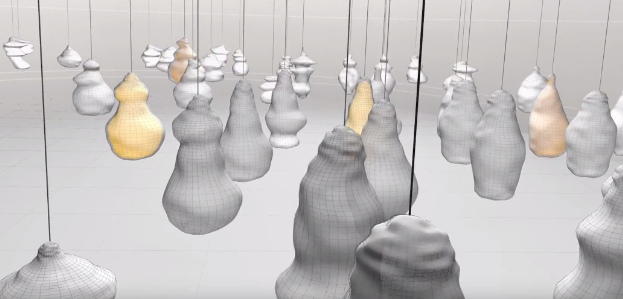 1820 brannten in London ca. 51.000 Leuchtgas-
Gas-Lichter / Laternen
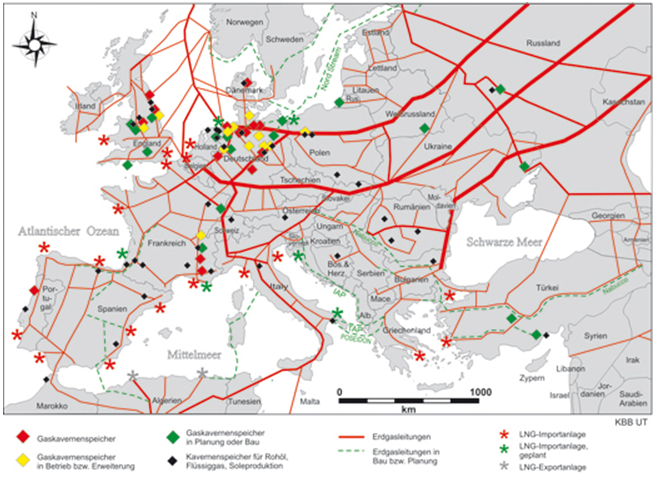 Erdgas ab ca. 1962 in BRD
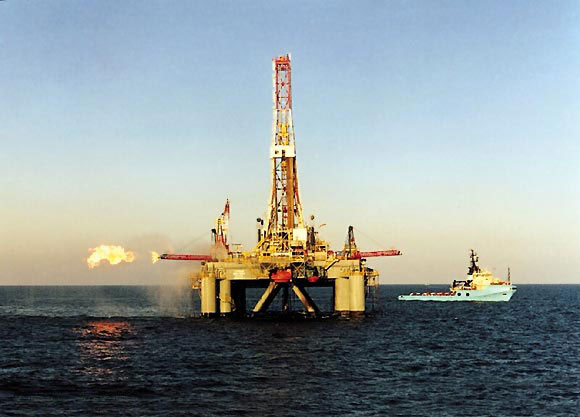 Kohlevergasung 
Brenngas
Leuchgtgas
bedeutet Licht, Wärme, Energie, Leben

bedeutet also Macht
Ingenieurbüro Rolf Müller-Hermes, Sophienstr.24, 23560 Lübeck, www.muellerhermes.de, 0172-4115240, muellerhermes@web.de
Wie alles begann : Wärmeversorgung
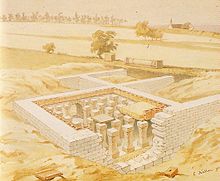 Nahwärmeversorgung:
Wärmeerzeugung in einem Gebäude und
Versorgung benachbarter Gebäude
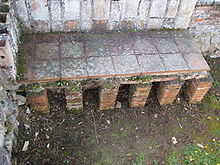 Fernwärmeversorgung:
Erzeugung in einem Kraftwerk und Ver-
sorgung z.B. einer Stadt mit Wärme über
eigenes Fernwärmenetz
Kraft-Wärme-Kopplung:
Erzeugung von Wärme in einem BHKW
mit gleichzeitiger Erzeugung von Strom;
je nach Größe des BHKW Verteilung
über Nah- oder Fernwärmeleitungen
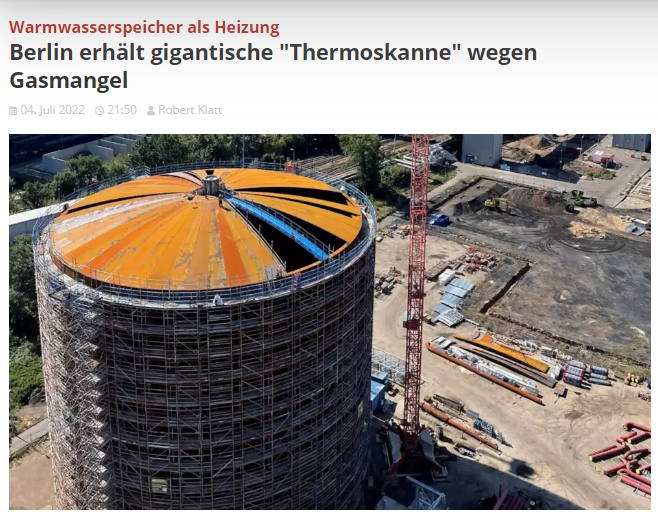 Erdwärme:
z.B. auf Island; Ansätze in BRD allerdings
mit Problemen (Mikro-Beben)
Ingenieurbüro Rolf Müller-Hermes, Sophienstr.24, 23560 Lübeck, www.muellerhermes.de, 0172-4115240, muellerhermes@web.de
Wie alles begann : Stromversorgung
Nachweislich:

Elektrische Glühlampen ab ca. 1850
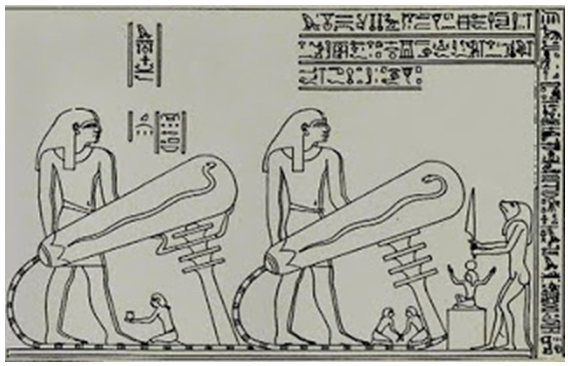 Erstes elektrisches Verteilsystem 1882 
in Manhatten, 400 Edisson Lampen
Durchbruch erfolgte auf Weltausstellung,
1900 in Paris, 40.000 Glühlampen, 
6.000 Bogenlampen
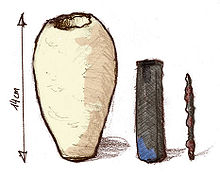 „Bagdad Batterie“, ca. 250 v.Chr., 0,78 V
Tongefäß, Kupferzylinder, Eisenstäbchen
Ingenieurbüro Rolf Müller-Hermes, Sophienstr.24, 23560 Lübeck, www.muellerhermes.de, 0172-4115240, muellerhermes@web.de
Entwicklung der Energieversorgung
bis 1996 entstehen ca. 1.500 Energie-versorger / Stadt-werke / Zweckver-bände in Deutsch-land als regionale Monopole
Griechenland und altes Rom:
Vergabe von Wasser und Brunnen-Rechten
Rom und Mittelalter: Wassertransport und Zisternen
mit wachsendem Verständnis von Bau/ Chemie: 
Förderung aus Tiefbrunnen, Speicherung, Aufbereitung, etc.
Ab dem Mittelalter: 
Bau von Wasserwerken / sog. Wasserkünsten
Wasser
Wassergewinnung aus Oberflächenwasser und Flachbrunnen
1825:
die ersten Stadtwerke in Deutschland in Hannover und Berlin bzw. als Gemeindewerke
1810:
die ersten Stadtwerke in London für die Gasversorgung
Erdgas als Heizmittel;
Erdgasförderung, Druckstufen, Gasometer, Verteil und Transportnetze
Gas
Strassenbeleuchtung per Leuchtgas
1884:
die ersten Stadtwerke für Stromerzeugung und Verteilung in Deutschland
Stromerzeugung aus Kraftwerken, Verteil- und Transportnetze, Spannungsebenen
Strom
Wohnungsbeleuchtung per Leuchtgas
Römerzeit: Nah- und Erdwärme
Kraftwerks-Wärme oder/und KWK
Wärme
Ingenieurbüro Rolf Müller-Hermes, Sophienstr.24, 23560 Lübeck, www.muellerhermes.de, 0172-4115240, muellerhermes@web.de
Prinzip des Baus von Versorgungsstrukturen / Netzen:
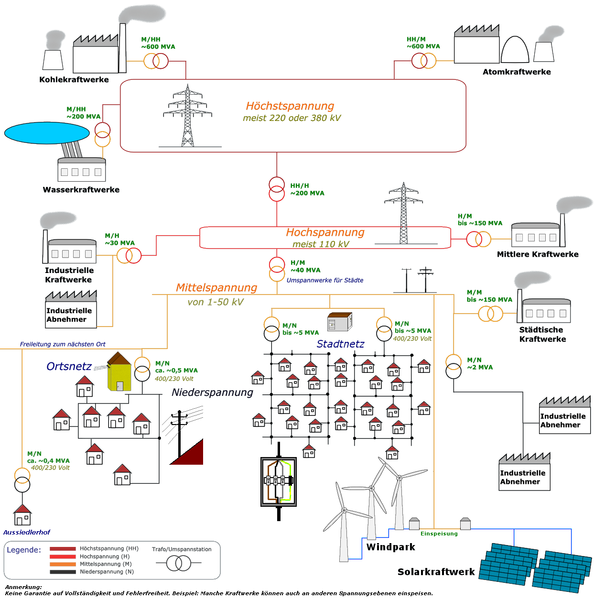 Dimensionierung  der Leitungen grundsätzlich  Top-Down
aus
Erzeugung / Gewinnung / Quelle
über
Transport-Ebene
über
Verteilung
zum
Abnehmer / Kunde
Ingenieurbüro Rolf Müller-Hermes, Sophienstr.24, 23560 Lübeck, www.muellerhermes.de, 0172-4115240, muellerhermes@web.de
In Netzen gelten die „Kirchhoffsche Gesetze“
Jede Masche eines Versorgungsnetzes besteht  aus 3 Knoten und 3 Kanten.
10 KW
Masche
Knoten
Knoten
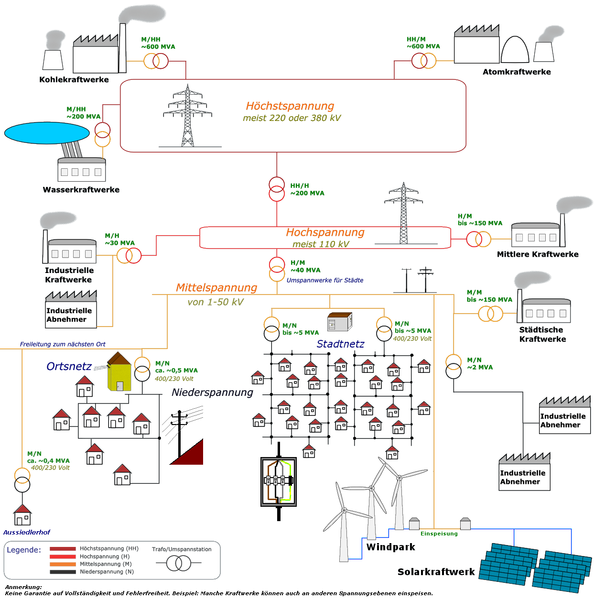 Ausspeise-
Knoten
Knoten
Knoten
Kanten (Leitungen)
Kanten
Kanten
Einspeise-
Knoten
z.B. 6 KW
Knoten
Knoten
Kanten
z.B. 6 KW
10 KW
Kanten
Kanten
Kanten
Kanten
Kanten
Kanten
Ausspeise-
Knoten
Knoten
Knoten
In einer Masche entspricht die Summe der zufließenden Ströme der Summe der abfließenden Ströme.
Kanten
4 KW
4 KW
z.B. 8 KW
Knoten
In jedem Knoten ergibt die Differenz der zufließenden Ströme und der abfließenden Ströme immer 0.
2 KW
2 KW
2 KW Solarstrom
Ingenieurbüro Rolf Müller-Hermes, Sophienstr.24, 23560 Lübeck, www.muellerhermes.de, 0172-4115240, muellerhermes@web.de
Rollenverteilung nach Auflösung der Monopole => Regulierung des Energiemarktes
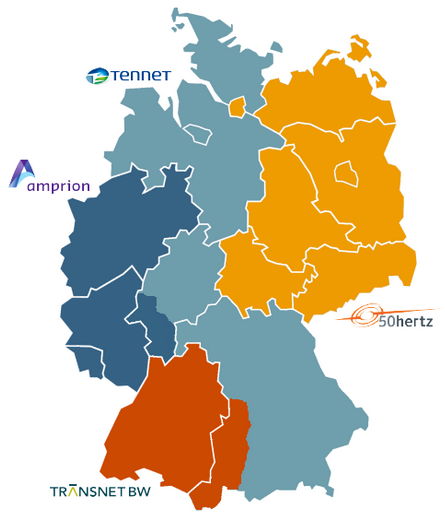 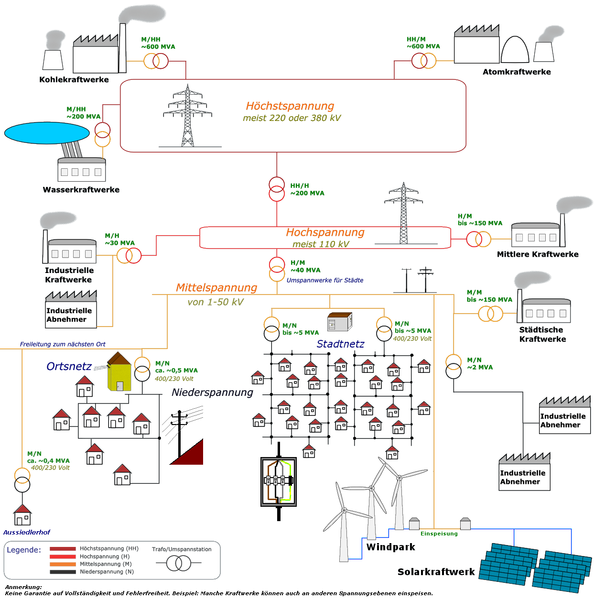 Übertragungsnetzbe-treiber(Regelzone)
Bilanzkreis-Koordinator
Netznutzungs-vertrag
Bilanzkreis-vertrag
4 Regionalzonen:
TenneT
50Hertz
Amprion
Transnet BW
Erzeugung
Bezugsvertrag
Handel (BKV)
Messrahmenvertrag
Rahmenvertrag
Zuordnungs-ermächtigung
Messstellenrahmenvertrag
Messstellenbetreiber
Lieferanten-rahmenvertrag(Netznutzung)
Verteilnetzbetreiber
(DSO) + (TNS)
Vertrieb
MSB-MDL-Vertrag
Netzanschluss-vertrag
Messdienstleister
Anschlussnehmer(Eigentümer, Vermieter)
Anschlussnutzungsvertrag
Messstellenvertrag
Miet-vertrag
Verpflichtender Informationsaustausch
Zwischen den Rollen; Zeitraster: 15 min
=> Marktkommunikation
Stromnutzungs-vertrag
Anschlussnutzer(Endkunde, Mieter)
Anschlussnutzungsvertrag
Messdienstleistungsvertrag
Ingenieurbüro Rolf Müller-Hermes, Sophienstr.24, 23560 Lübeck, www.muellerhermes.de, 0172-4115240, muellerhermes@web.de
Gliederung des Vortrages „Energiewirtschaft im Wandel“
Zukunft
Vergangenheit
(Grundlagen)
Gegenwart
Gas
Strom
Fernwärme
Sparmaßnahmen
Speicher (Fernwärme, Strom)
Erzeugung
Datenplattformen
Energiewende, dargestellt an aktuellen Zahlen der BNetzA
Hinweis aus Schwachstellen
Life-Daten und Simulation
Ingenieurbüro Rolf Müller-Hermes, Sophienstr.24, 23560 Lübeck, www.muellerhermes.de, 0172-4115240, muellerhermes@web.de
Aktueller Status der Energiewirtschaft:Offene Marktkommunikation, Datenplattformen für alles
Alle Marktteilnehmer sind verpflichtet zur:
Einhaltung der Marktregeln
Diskriminierungsfreien Bereitstellung von Daten auf berechtigte Nachfrage
	Einhaltung wird durch Bundesnetzagentur überwacht !
Offenlegung von Marktdaten über die Transparenzplattformen von
der Bundesnetzagentur (BNetzA) => www.smard.de
dem Verband Europäischer Übertragungsnetzbetreiber (entsoe) => www.entsoe.eu
dem Verband Europäischer Fernleitungsgasnetzbetreiber (entsog) => www.entsog.eu
der Informationsplattform der deutschen Übertragungsnetzbetreiber => www.netztransparenz.de (hier auch alle Informationen über die EEG-Anlagen)
………….
Ingenieurbüro Rolf Müller-Hermes, Sophienstr.24, 23560 Lübeck, www.muellerhermes.de, 0172-4115240, muellerhermes@web.de
Beispiel: EEG-Anlage-Daten aus www.netztransparenz.de
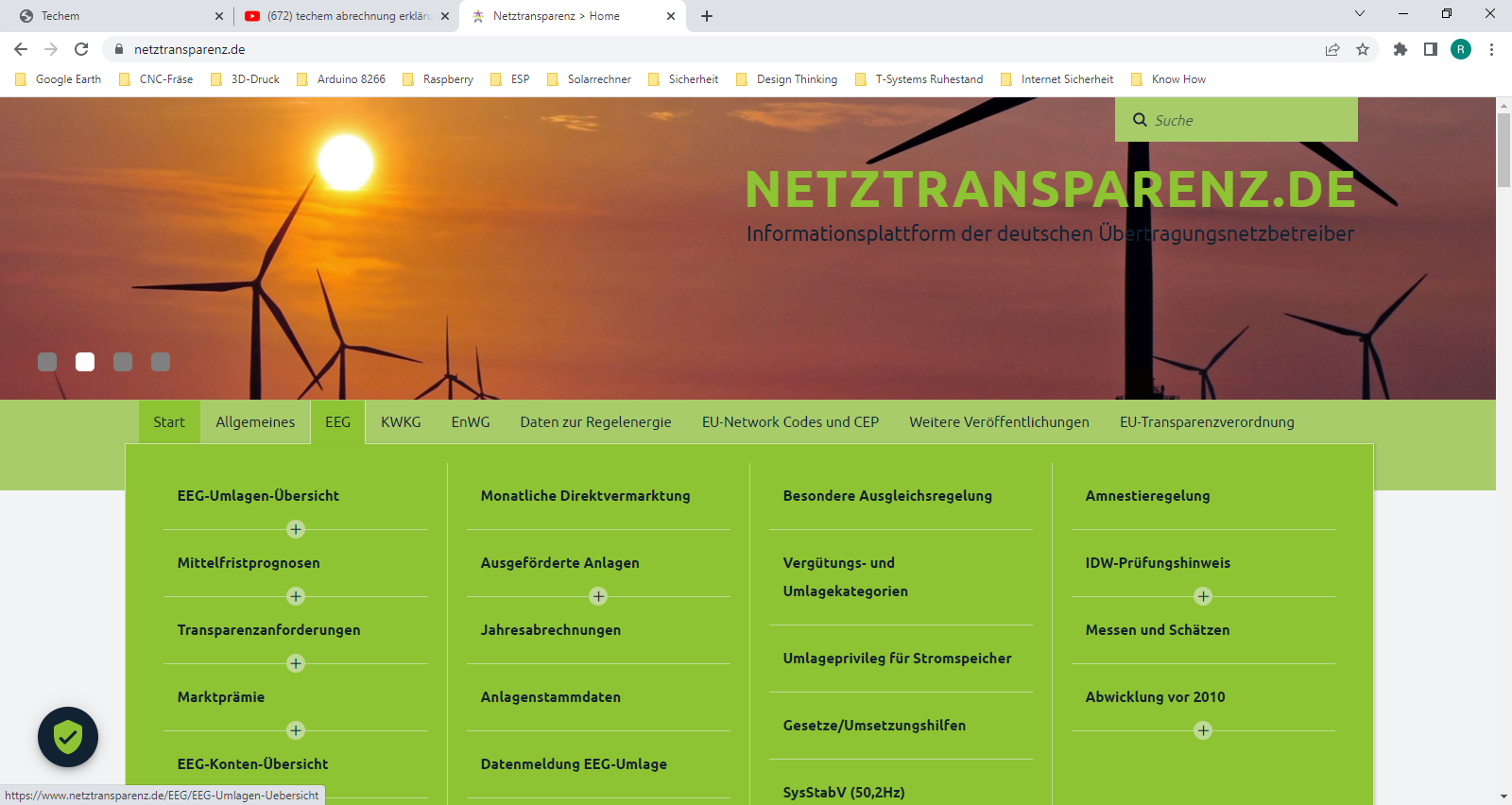 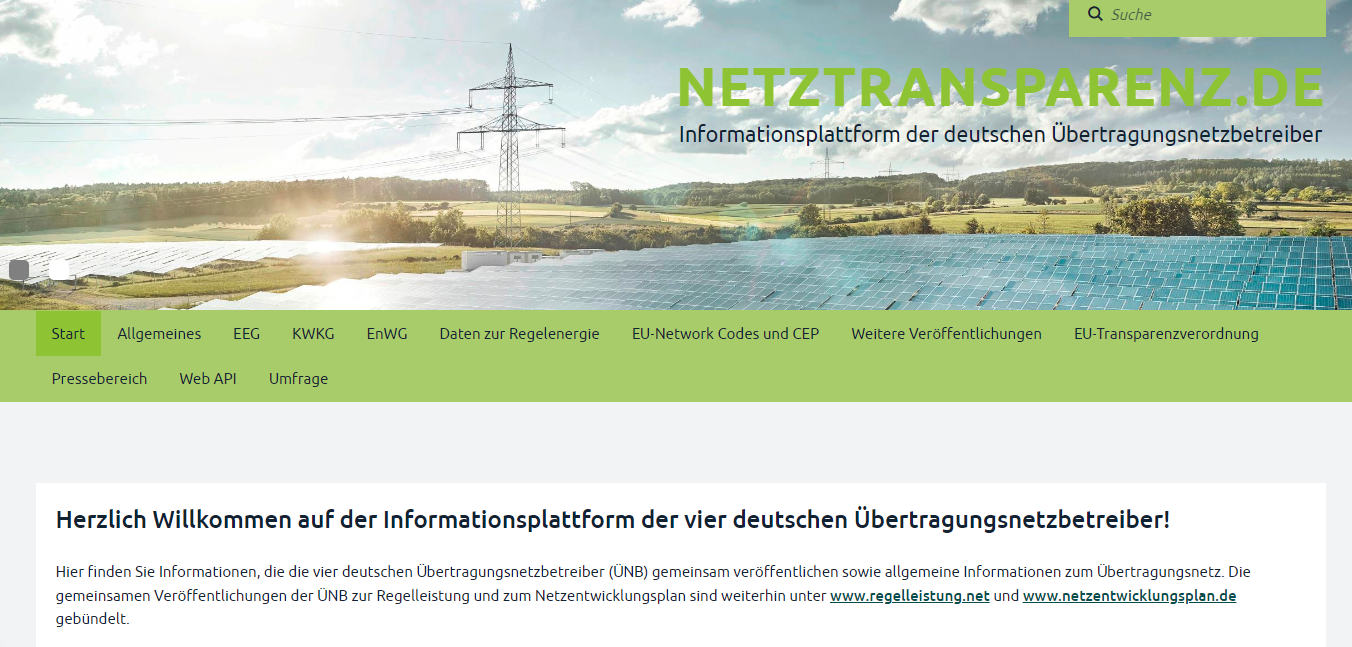 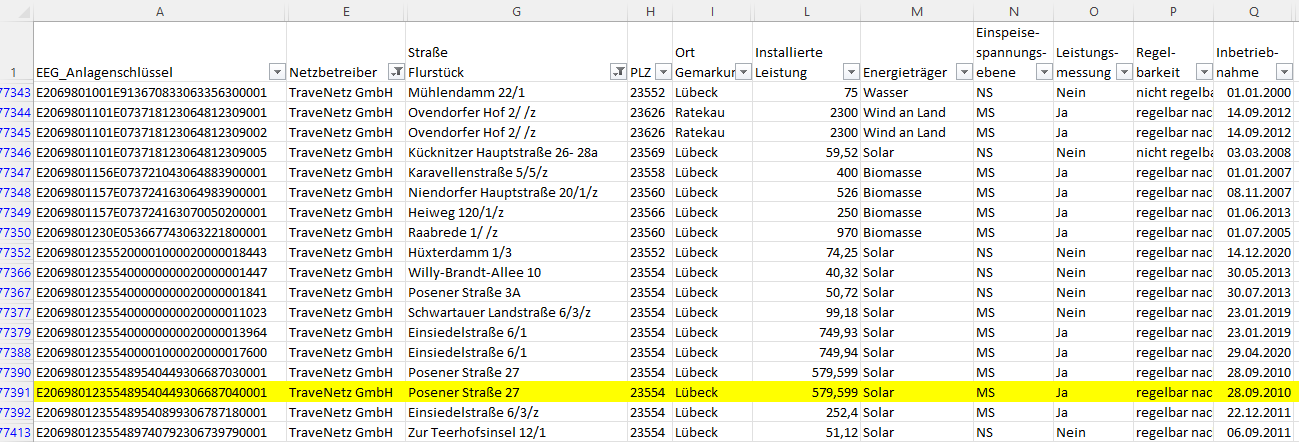 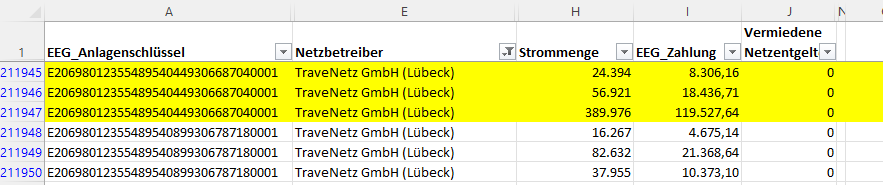 Ingenieurbüro Rolf Müller-Hermes, Sophienstr.24, 23560 Lübeck, www.muellerhermes.de, 0172-4115240, muellerhermes@web.de
Beispiel: EEG-Anlage-Daten aus www.netztransparenz.de
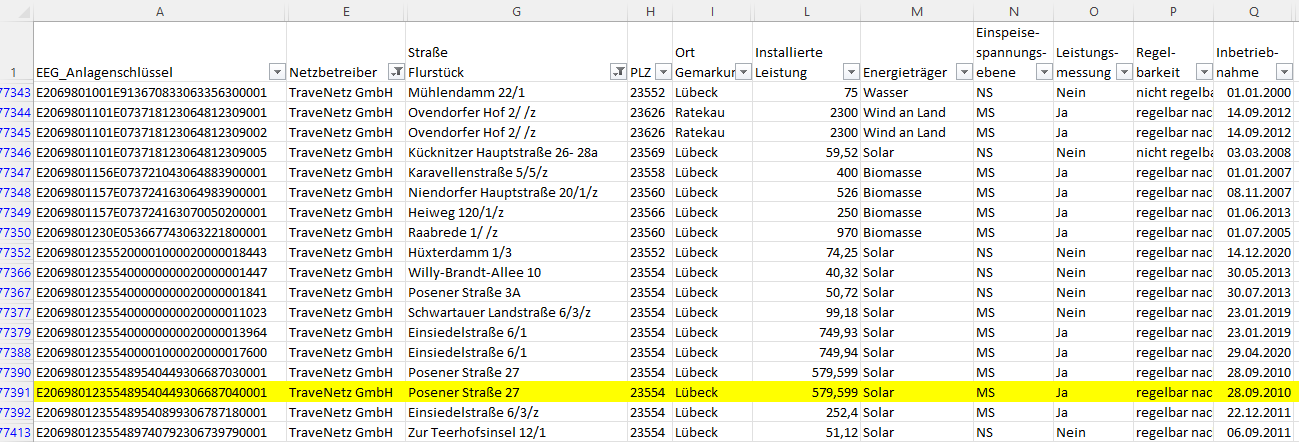 kWh
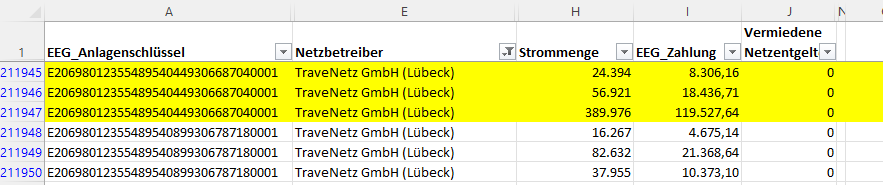 kWh
Ingenieurbüro Rolf Müller-Hermes, Sophienstr.24, 23560 Lübeck, www.muellerhermes.de, 0172-4115240, muellerhermes@web.de
Beispiel: EEG-Anlage-Daten aus www.netztransparenz.de Visualisierung über Google Earth Pro
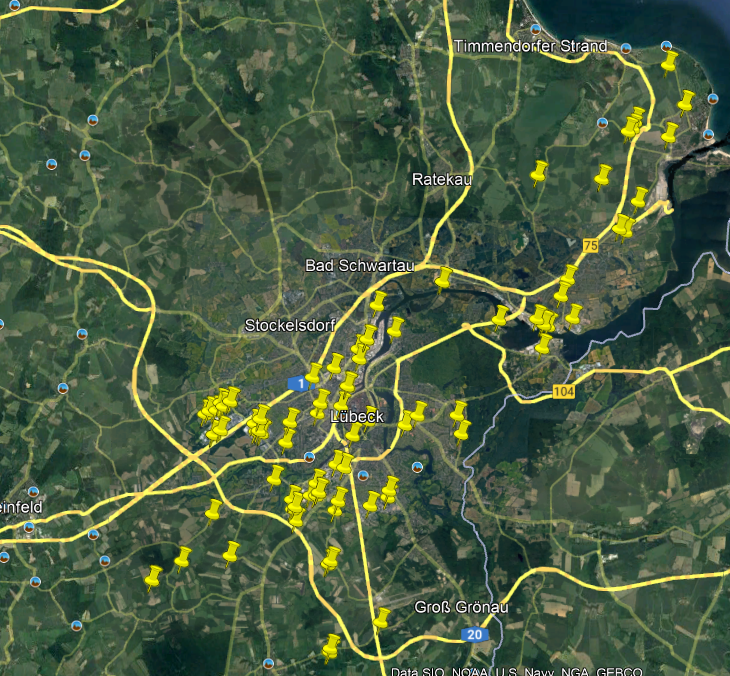 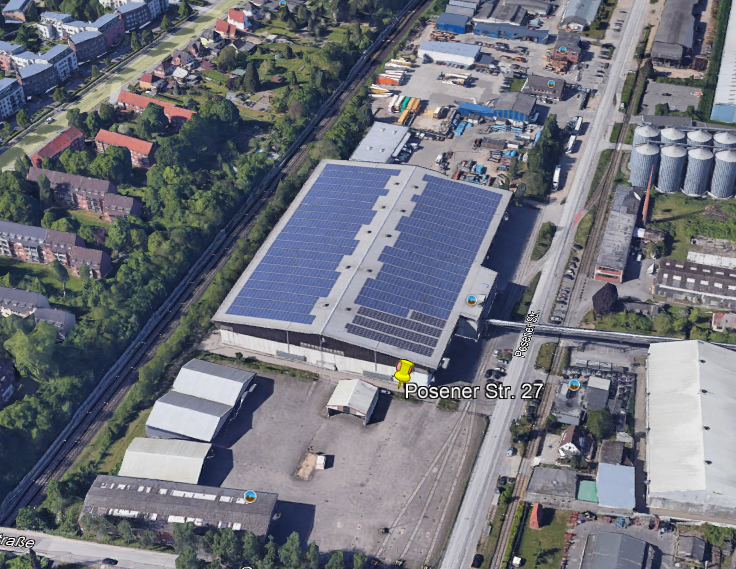 Ingenieurbüro Rolf Müller-Hermes, Sophienstr.24, 23560 Lübeck, www.muellerhermes.de, 0172-4115240, muellerhermes@web.de
Beispiel: Netzplanung   www.netzentwicklungsplan.de
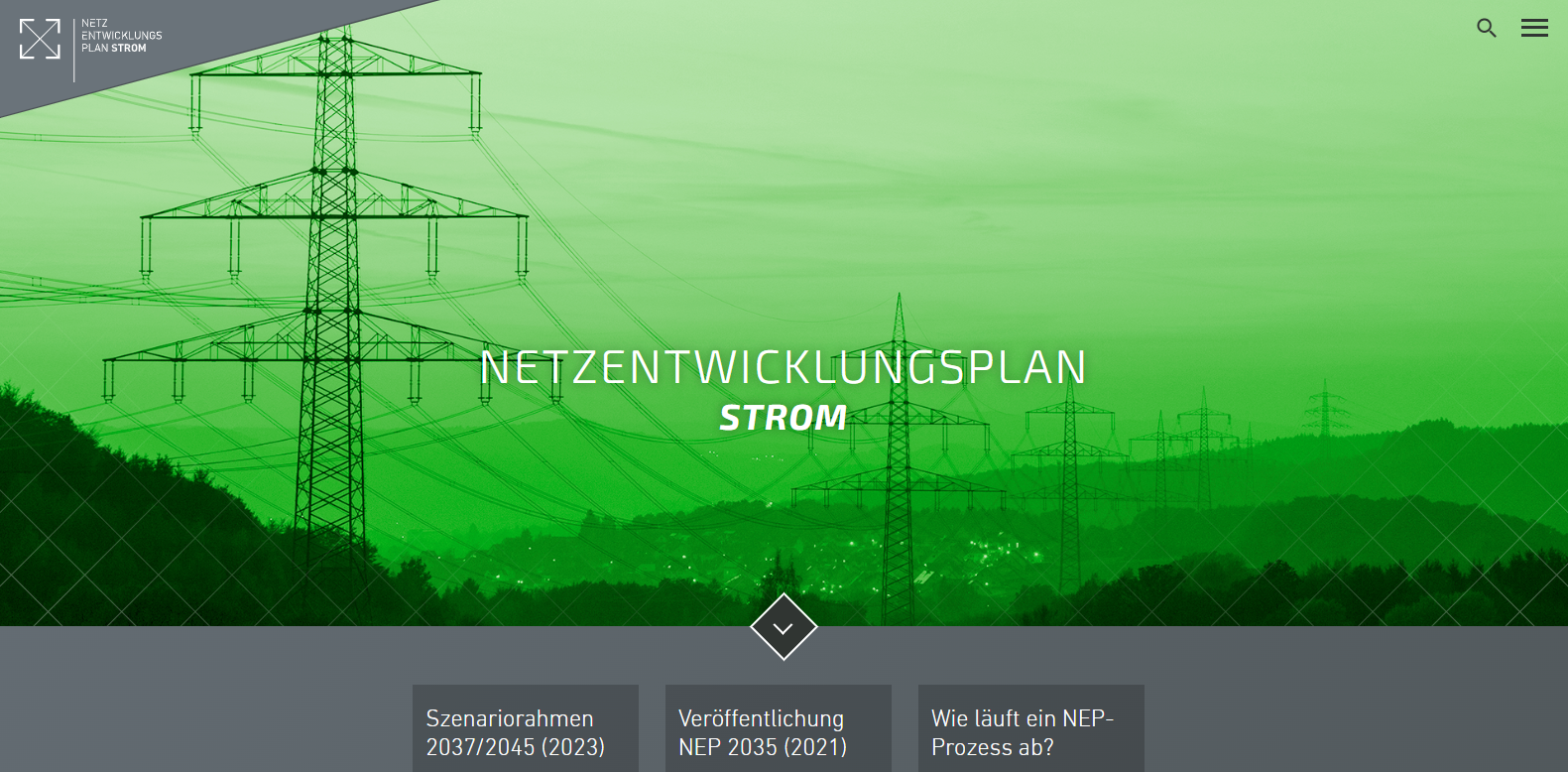 Ingenieurbüro Rolf Müller-Hermes, Sophienstr.24, 23560 Lübeck, www.muellerhermes.de, 0172-4115240, muellerhermes@web.de
Beispiel: Transparenz-Plattform der entso-g (seit 2014)Ausbalancierung und Stabilisierung der europäischen Gas-Netze (Transportnetze)
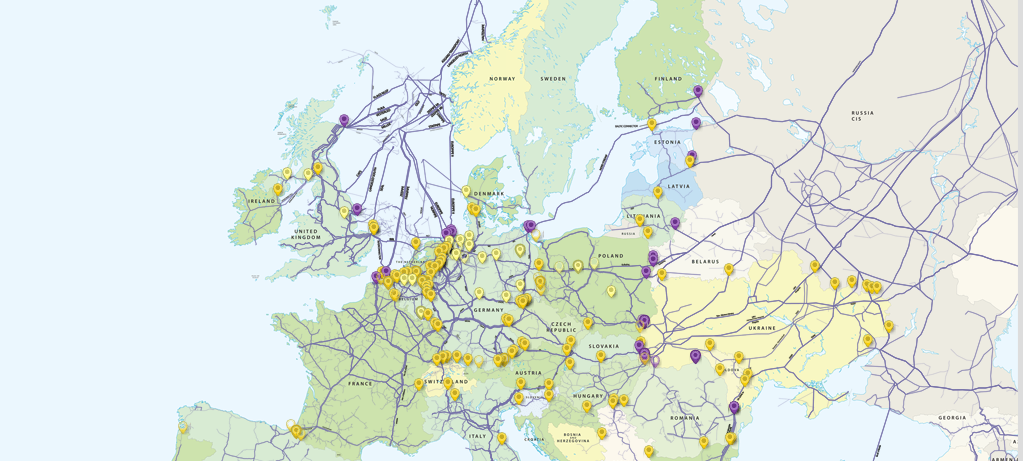 Ingenieurbüro Rolf Müller-Hermes, Sophienstr.24, 23560 Lübeck, www.muellerhermes.de, 0172-4115240, muellerhermes@web.de
Beispiel: Transparenz-Plattform der entso-g (seit 2014)Füllstände derr Gasspeicher
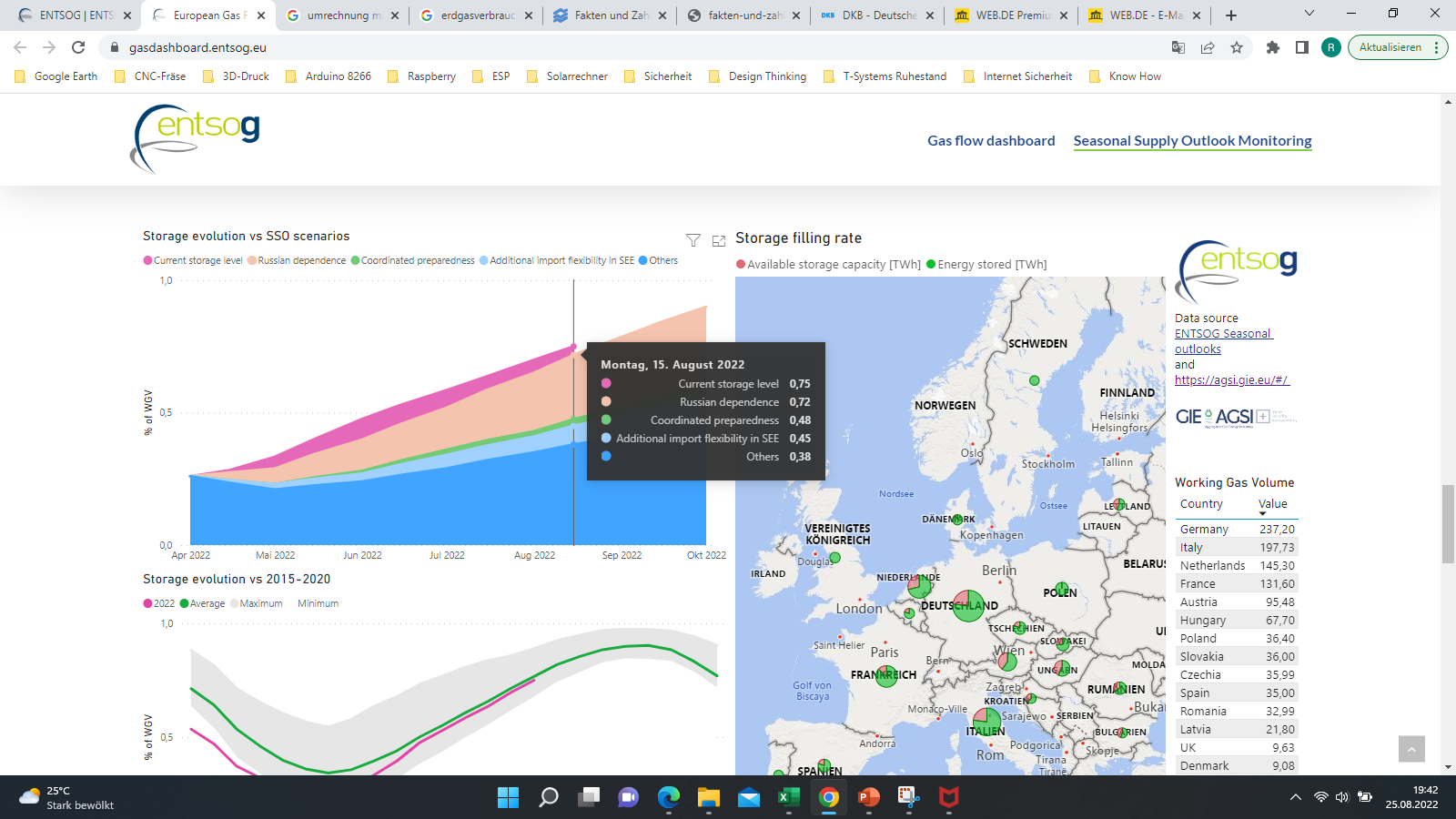 Ingenieurbüro Rolf Müller-Hermes, Sophienstr.24, 23560 Lübeck, www.muellerhermes.de, 0172-4115240, muellerhermes@web.de
Beispiel: entso-g: Transparenz über Leitungen, Speicher, Kapazitäten, usw.
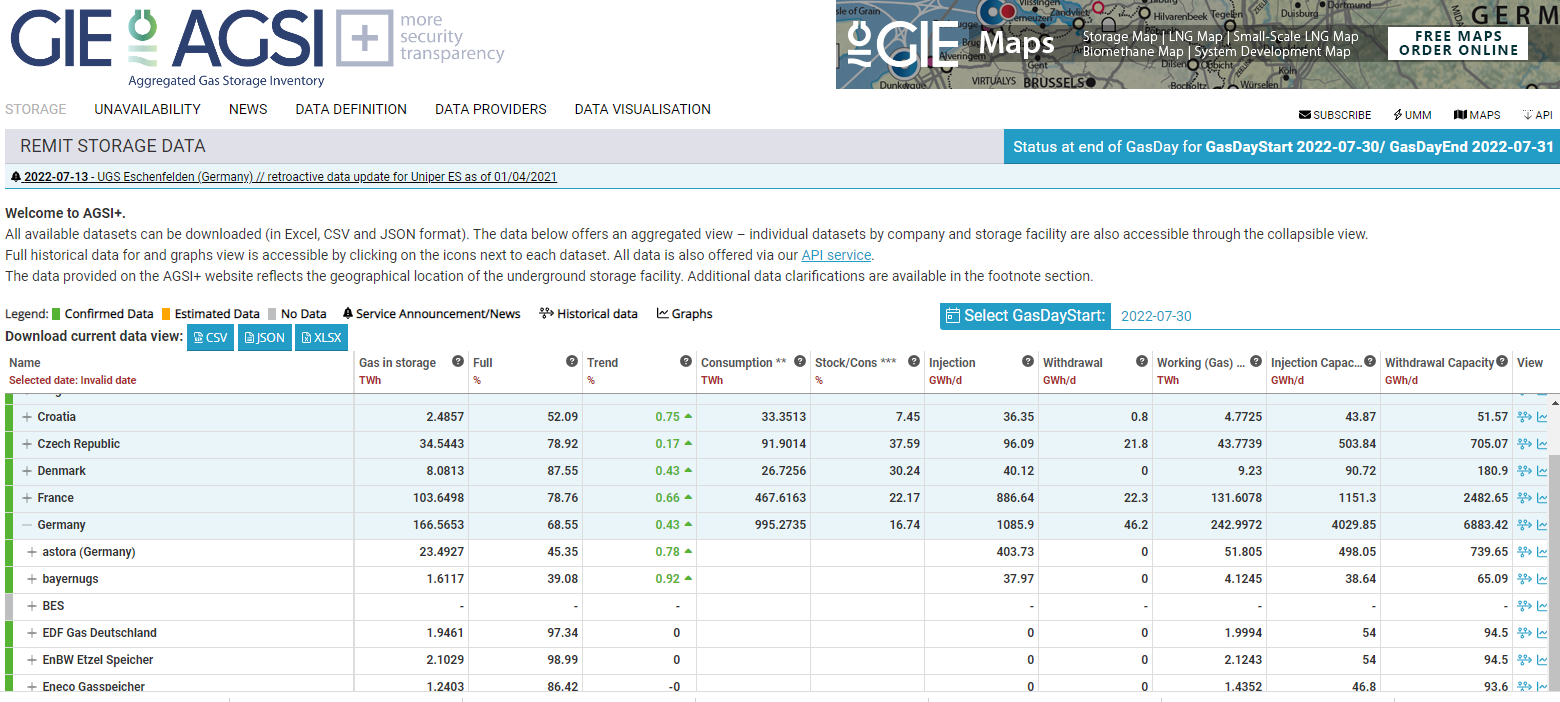 Ingenieurbüro Rolf Müller-Hermes, Sophienstr.24, 23560 Lübeck, www.muellerhermes.de, 0172-4115240, muellerhermes@web.de
Gründung der Entso-e: Transparenz-Plattform seit 2009Ausbalancierung und Stabilisierung der europäischen Strom-Netze (Transportnetze)
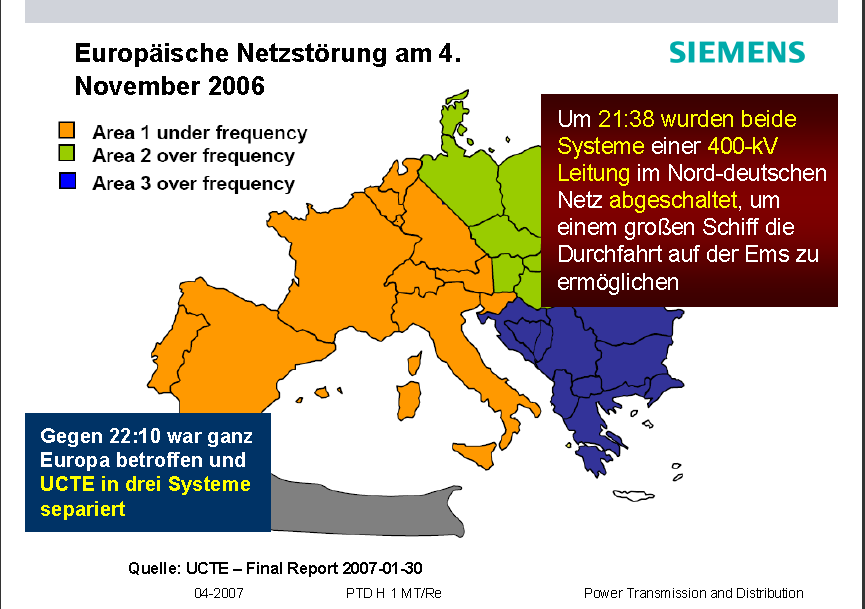 Ingenieurbüro Rolf Müller-Hermes, Sophienstr.24, 23560 Lübeck, www.muellerhermes.de, 0172-4115240, muellerhermes@web.de
Entso-e: Transparenz-Plattform seit 2009Ausbalancierung und Stabilisierung der europäischen Strom-Netze (Transportnetze)
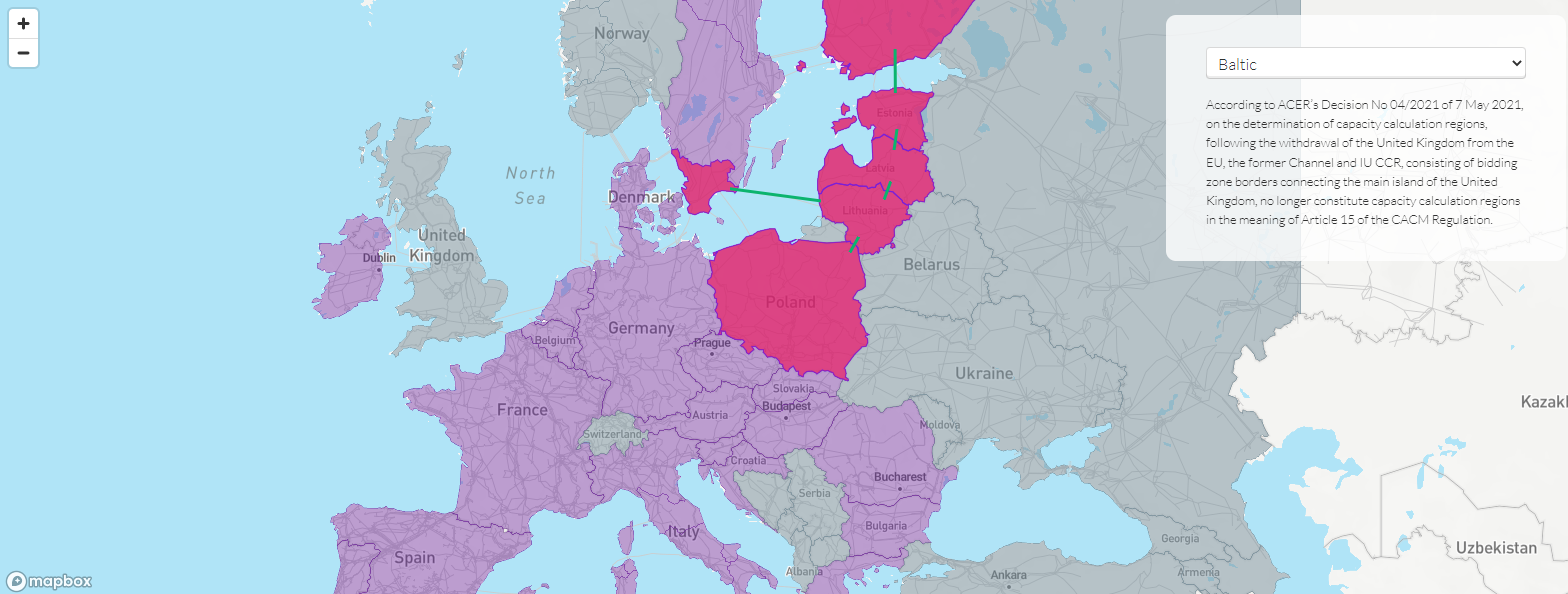 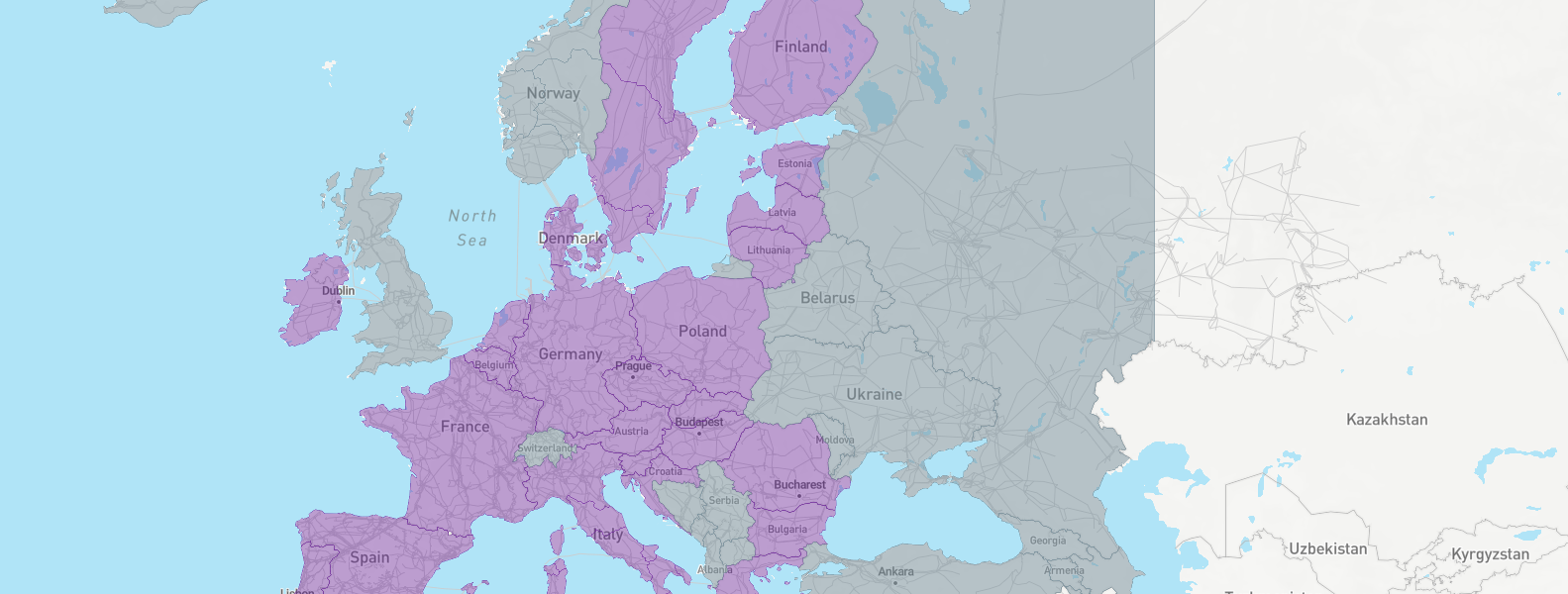 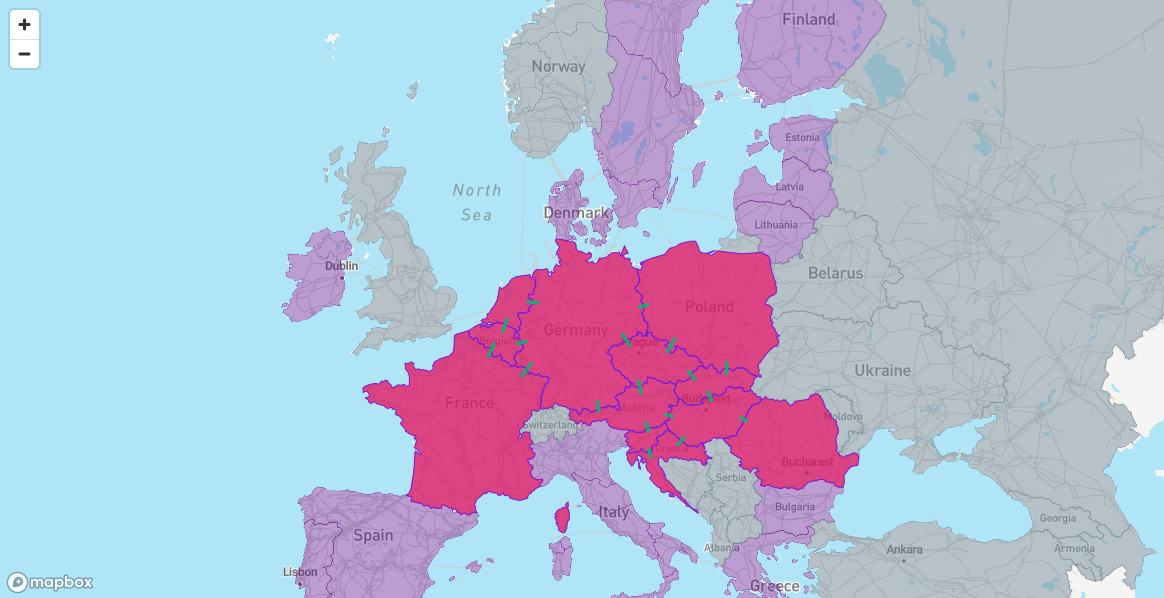 Ingenieurbüro Rolf Müller-Hermes, Sophienstr.24, 23560 Lübeck, www.muellerhermes.de, 0172-4115240, muellerhermes@web.de
Aktueller Status der Energiewirtschaft:Offene Marktkommunikation, Datenplattformen für alles
Alle Marktteilnehmer sind verpflichtet zur:
Einhaltung der Marktregeln
Diskriminierungsfreien Bereitstellung von Daten auf berechtigte Nachfrage
Offenlegung von Marktdaten über die Transparenzplattformen von
der Bundesnetzagentur (BNetzA) => www.smard.de
dem Verband Europäischer Übertragungsnetzbetreiber (entsoe) => www.entsoe.eu
dem Verband Europäischer Fernleitungsgasnetzbetreiber (entsog) => www.entsog.eu
Der Informationsplattform der deutschen Übertragungsnetzbetreiber => www.netztransparenz.de
………….
Was machen wir mit diesen Informationen ?
Ingenieurbüro Rolf Müller-Hermes, Sophienstr.24, 23560 Lübeck, www.muellerhermes.de, 0172-4115240, muellerhermes@web.de
Deutschlands Energiewende / Energie-Status kritisch betrachtet:verpflichtende  Offenlegung von Daten der Energiewirtschaft (=> Transparenz), meist 15 min-Werte
Beispiel: Marktkommunikation 50 Hertz
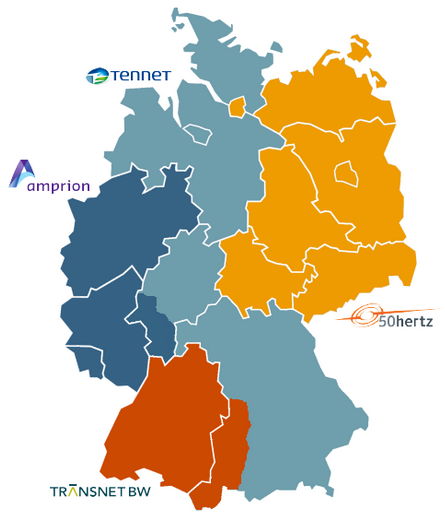 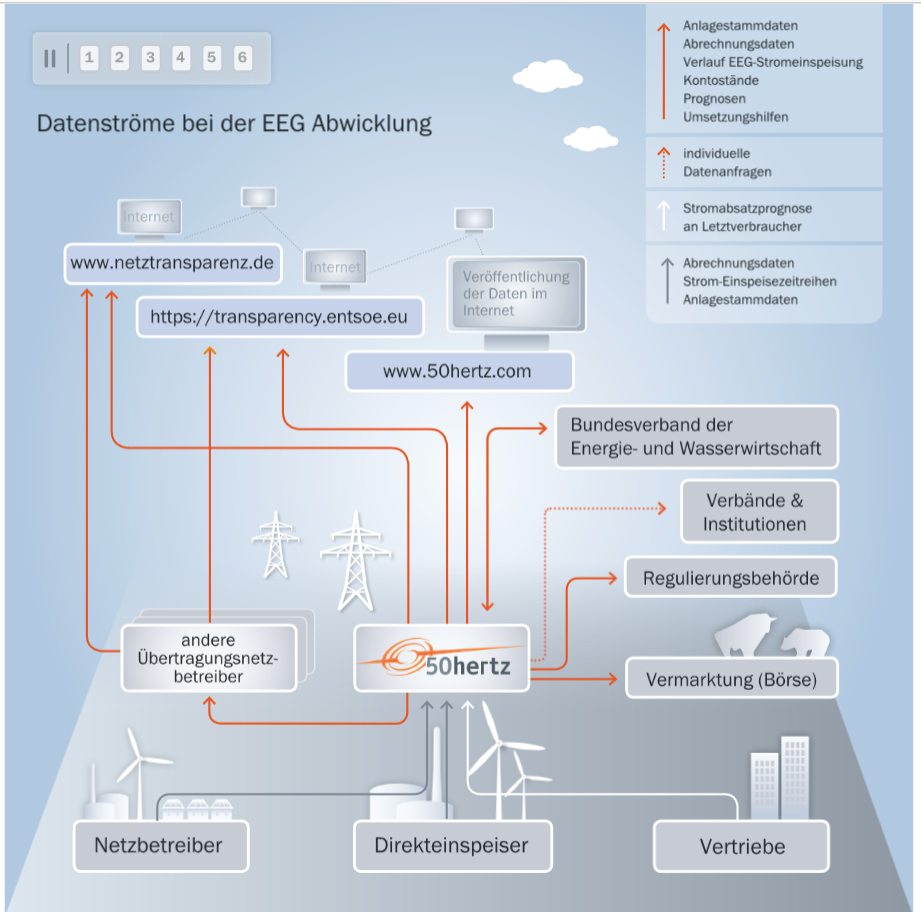 Daten
Nationale Plattform EEG-Anlagen und Netze
Internationale Plattform für Netzbetrieb
Nationale Plattform der BNetzA + BeNeLux
Um die Diskriminierungsfreiheit jederzeit gewährleisten zu können, hat die BNetzA mit ihren Vorgaben alle Energieversorger
In Deutschland auf „Informations-Transparenz“ verpflichtet. Dadurch werden auch die Prozesse und Zusammenhänge transparent.
Ingenieurbüro Rolf Müller-Hermes, Sophienstr.24, 23560 Lübeck, www.muellerhermes.de, 0172-4115240, muellerhermes@web.de
Echte Daten und Auswertungen mit Smard.de
Ingenieurbüro Rolf Müller-Hermes, Sophienstr.24, 23560 Lübeck, www.muellerhermes.de, 0172-4115240, muellerhermes@web.de
Gegenwart: eine der primären Datenquellen für die Energiewirtschaft
Die Energieversorger sind verpflichtet, bestimmte Informationen an die Bundesnetzagentur (BNetzA) weiterzuleiten, die dann unter www.smard.de veröffentlicht werden.
Lifedemo-Start
Lifedemo-Ende
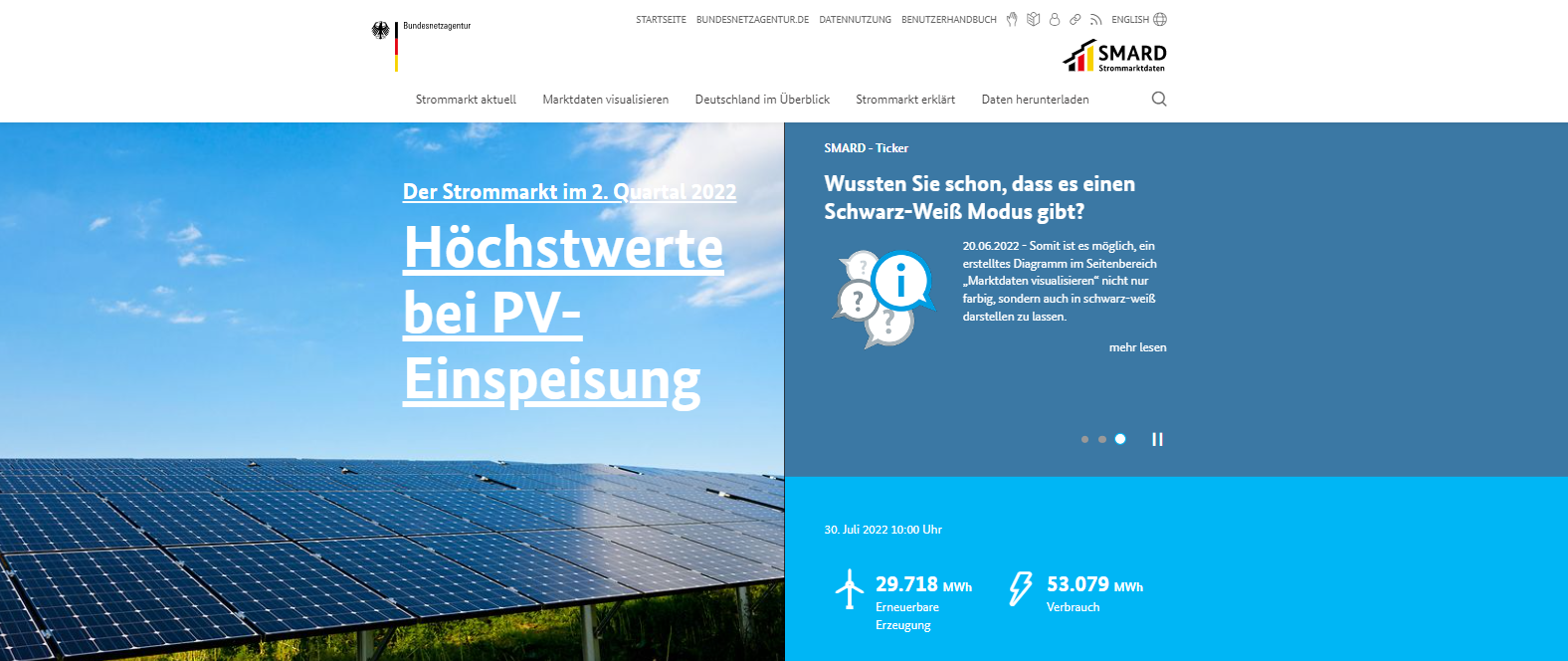 Ingenieurbüro Rolf Müller-Hermes, Sophienstr.24, 23560 Lübeck, www.muellerhermes.de, 0172-4115240, muellerhermes@web.de
Darstellung der Realisierte Strom-Erzeugung mit EEG und konventionellen Anlagen, realisierter Verbrauch, Außenhandelspreise, etc. in beliebigen Zeitfenstern
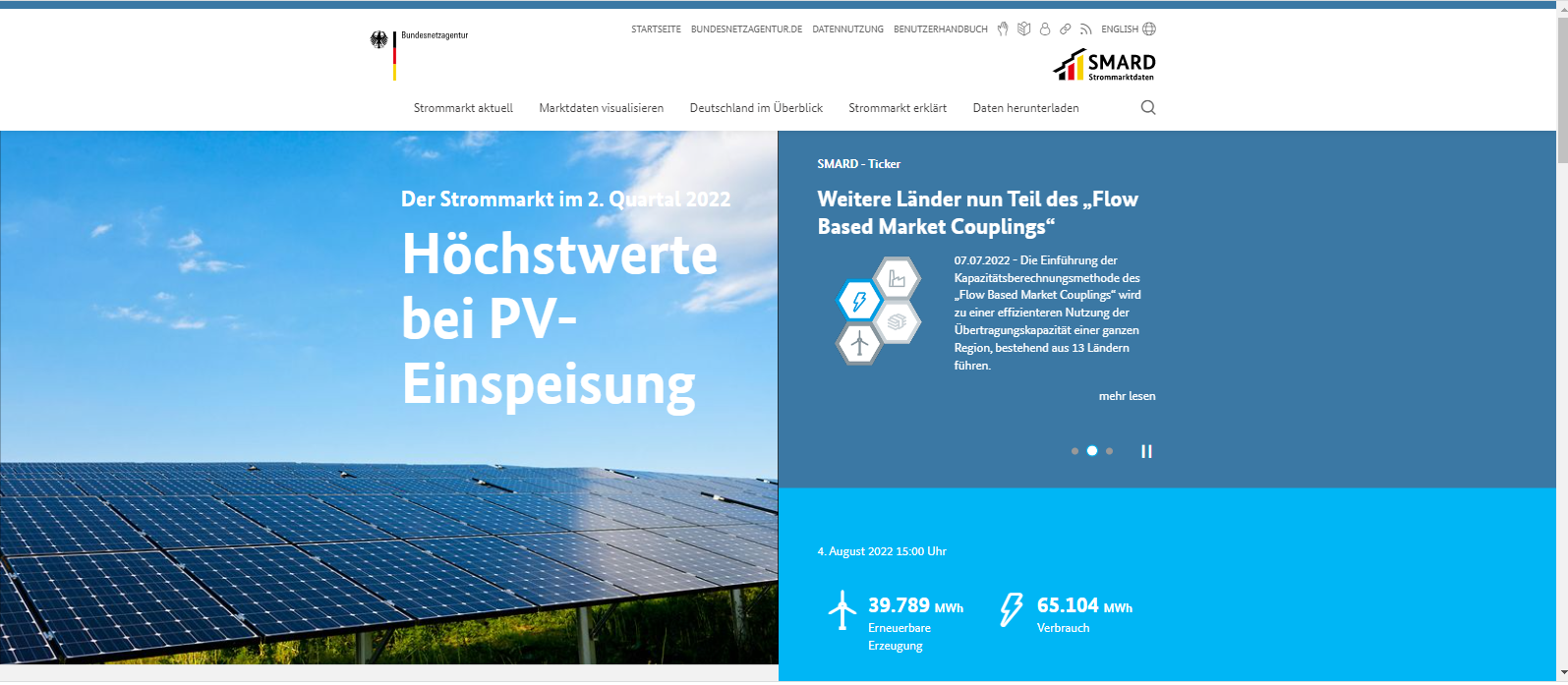 Ingenieurbüro Rolf Müller-Hermes, Sophienstr.24, 23560 Lübeck, www.muellerhermes.de, 0172-4115240, muellerhermes@web.de
Auswahl  der Zeitlinie für die Betrachtung
Geogr. 
Region der Be-
trachtung
Auswahl der anzuzeigenden Daten: hier Realisierte Erzeugung
Wahl von zusätzlichen Informationen: hier Stromverbrauch, realisierter Stromverbrauch
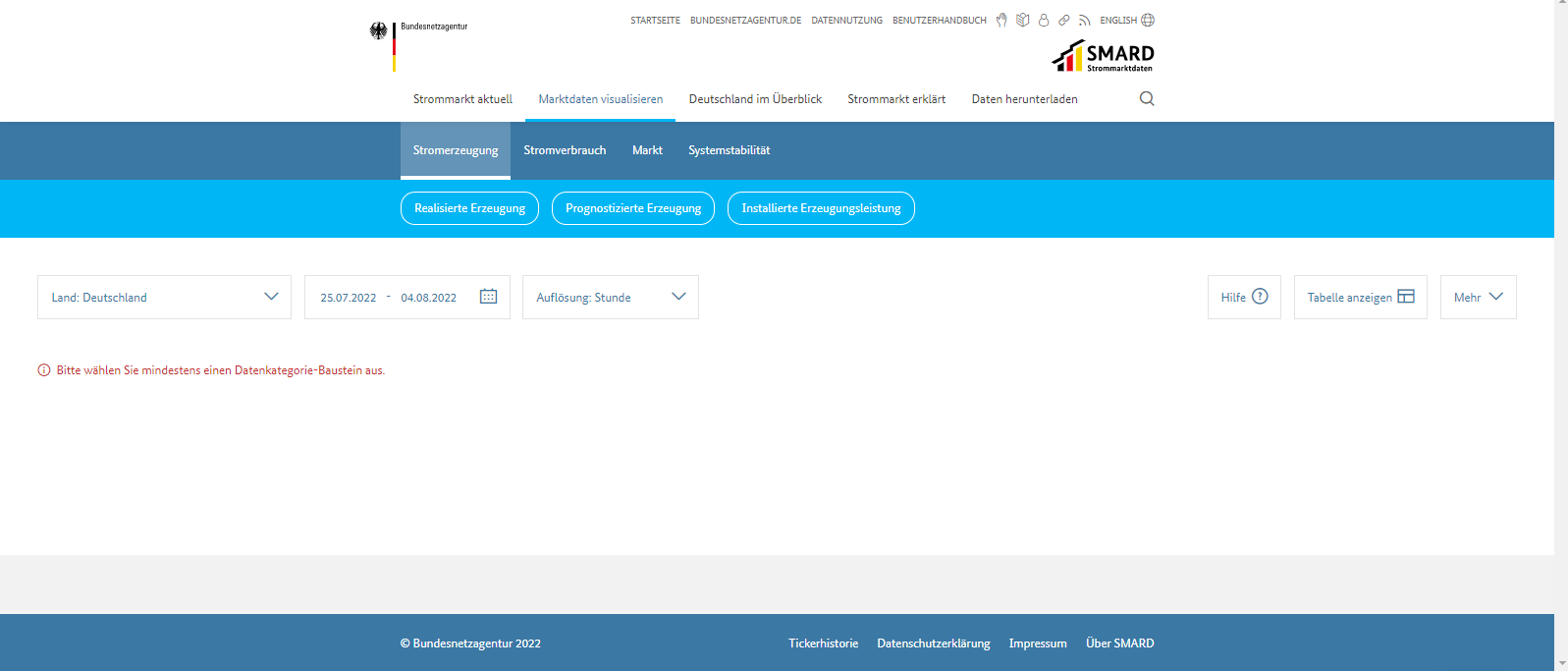 Ingenieurbüro Rolf Müller-Hermes, Sophienstr.24, 23560 Lübeck, www.muellerhermes.de, 0172-4115240, muellerhermes@web.de
Beispiel: Die Stromerzeugung jeglicher Art wird dauernd mit einer bis zu 15-min-scharfen Auflösung veröffentlicht.
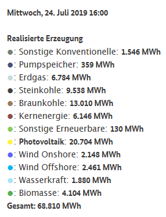 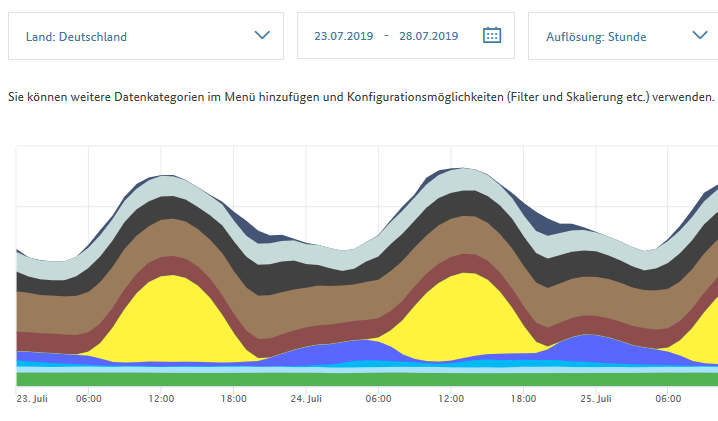 Ingenieurbüro Rolf Müller-Hermes, Sophienstr.24, 23560 Lübeck, www.muellerhermes.de, 0172-4115240, muellerhermes@web.de
Es lassen sich Erzeugung und der realisierte Verbrauch in einem Diagramm darstellen.
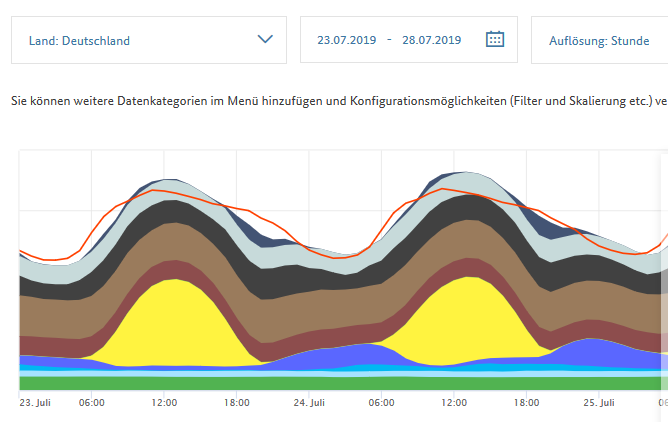 Realisierter Verbrauch
Ingenieurbüro Rolf Müller-Hermes, Sophienstr.24, 23560 Lübeck, www.muellerhermes.de, 0172-4115240, muellerhermes@web.de
Auf www.smard.de lässt sich auch die Handelssicht von Strom aus deutscher Sicht visualisieren.
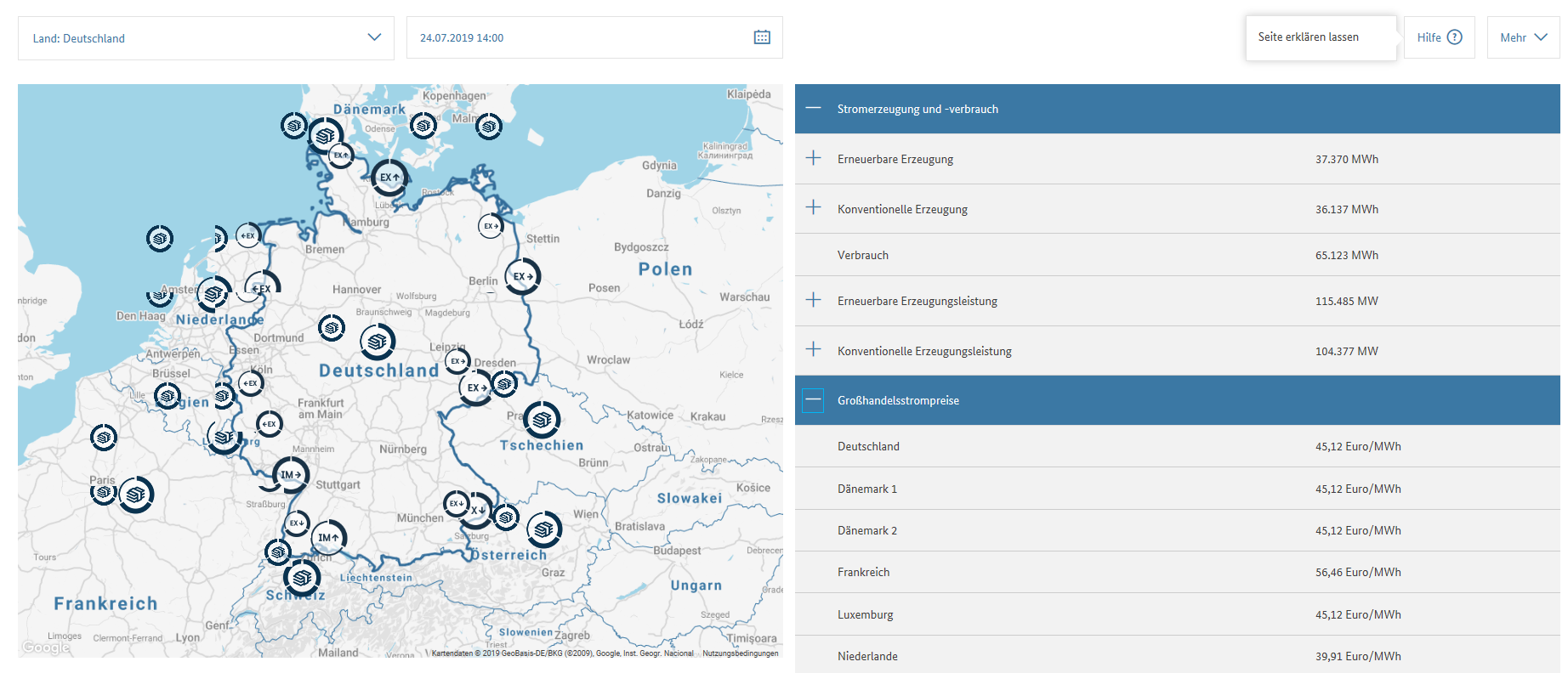 Ingenieurbüro Rolf Müller-Hermes, Sophienstr.24, 23560 Lübeck, www.muellerhermes.de, 0172-4115240, muellerhermes@web.de
Ein typisches Energieerzeugungsband für Deutschland mit Daten der BNetzA
mit dem realisierten Verbrauch (rote Linie) vom 25.7.2022 - 4.8.2022: Heile Energiewelt ?
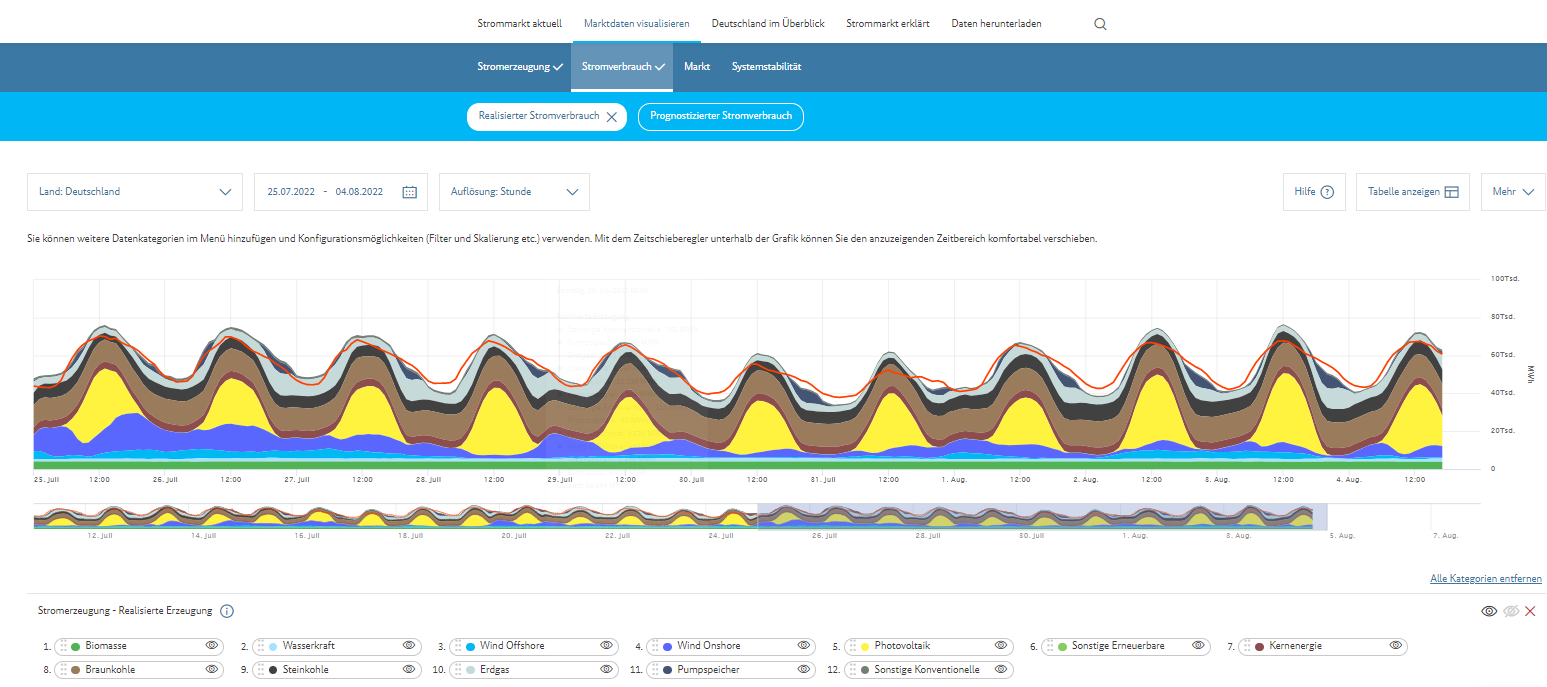 Ingenieurbüro Rolf Müller-Hermes, Sophienstr.24, 23560 Lübeck, www.muellerhermes.de, 0172-4115240, muellerhermes@web.de
Beispiel für Auswertung der Informationen:
Dienstag, 23.April 2019, sehr windig, 100 % Sonne
Sicht Deutschland
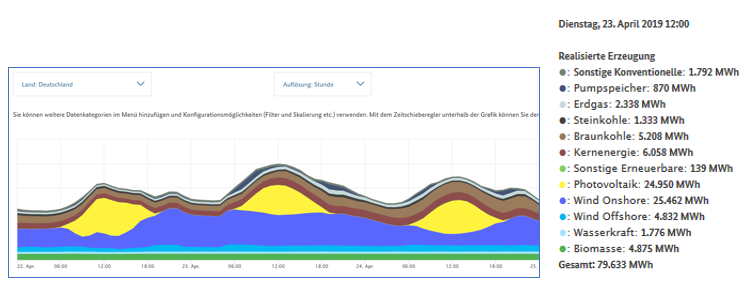 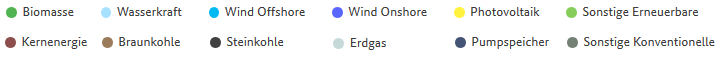 Ingenieurbüro Rolf Müller-Hermes, Sophienstr.24, 23560 Lübeck, www.muellerhermes.de, 0172-4115240, muellerhermes@web.de
Beispiel für Auswertung der Informationen:
Dienstag, 23.April 2019, sehr windig, 100 % Sonne
Sicht 50 Hertz
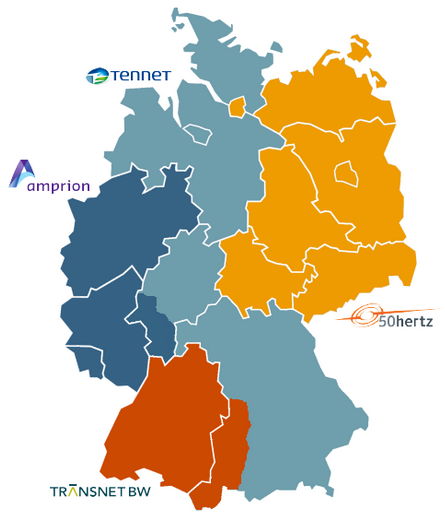 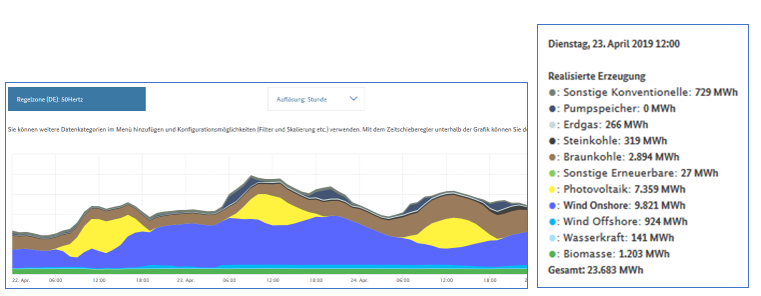 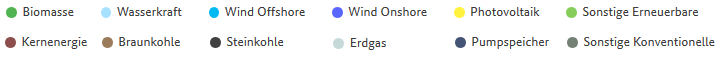 Ingenieurbüro Rolf Müller-Hermes, Sophienstr.24, 23560 Lübeck, www.muellerhermes.de, 0172-4115240, muellerhermes@web.de
Beispiel für Auswertung der Informationen:
Dienstag, 23.April 2019, sehr windig, 100 % Sonne
Sicht Amprion
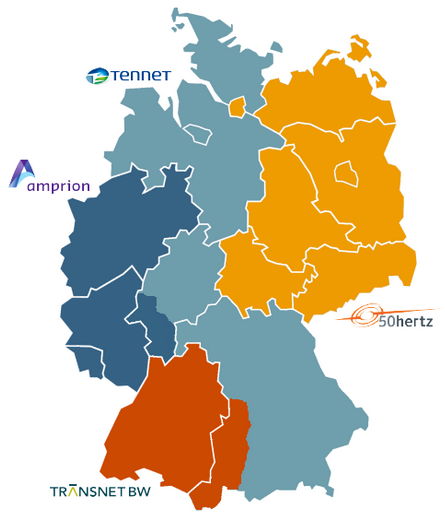 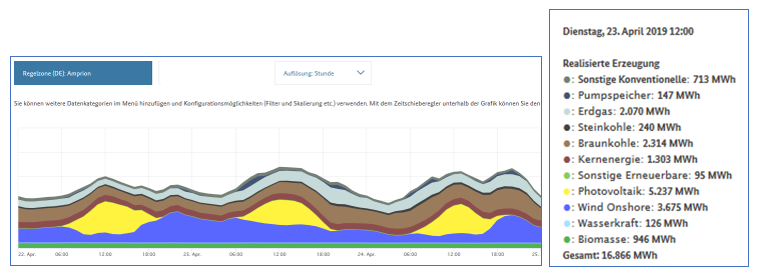 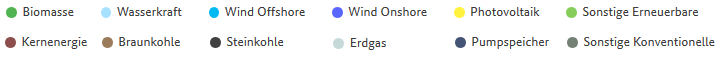 Ingenieurbüro Rolf Müller-Hermes, Sophienstr.24, 23560 Lübeck, www.muellerhermes.de, 0172-4115240, muellerhermes@web.de3
Beispiel für Auswertung der Informationen:
Dienstag, 23.April 2019, sehr windig, 100 % Sonne
Sicht TenneT
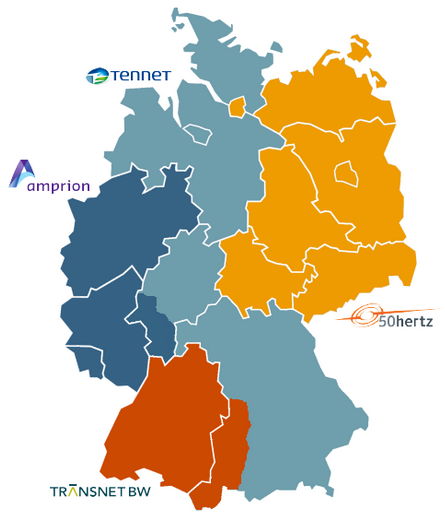 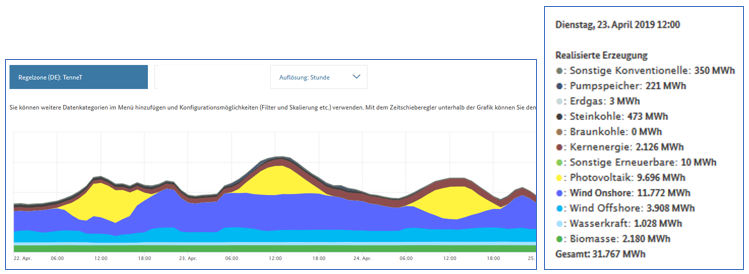 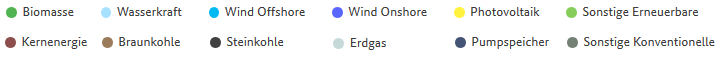 Ingenieurbüro Rolf Müller-Hermes, Sophienstr.24, 23560 Lübeck, www.muellerhermes.de, 0172-4115240, muellerhermes@web.de
Beispiel für Auswertung der Informationen:
Dienstag, 23.April 2019, sehr windig, 100 % Sonne
Sicht Transnet BW
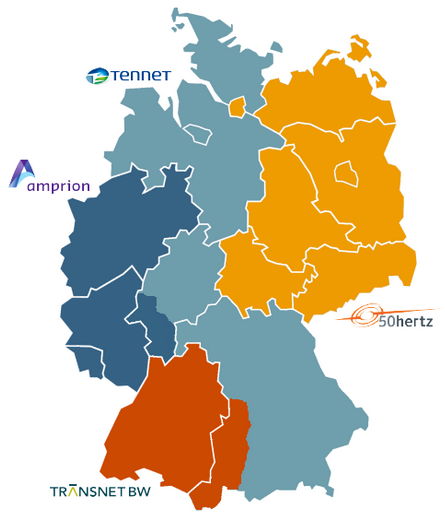 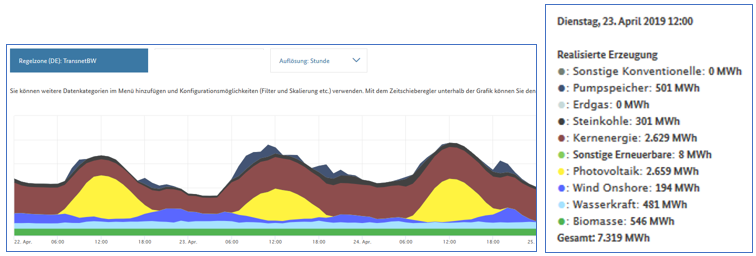 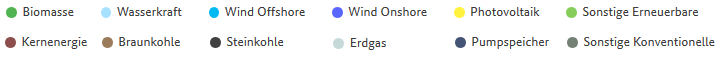 Ingenieurbüro Rolf Müller-Hermes, Sophienstr.24, 23560 Lübeck, www.muellerhermes.de, 0172-4115240, muellerhermes@web.de
Beispiel für Auswertung der Informationen:
Dienstag, 23.April 2019, sehr windig, 100 % Sonne
Vergleich der realisierten Strom-Erzeugungsmengen
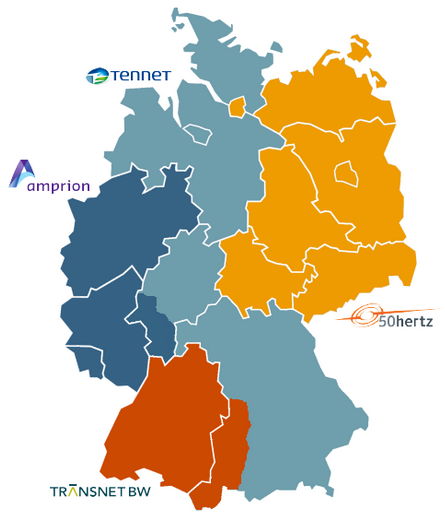 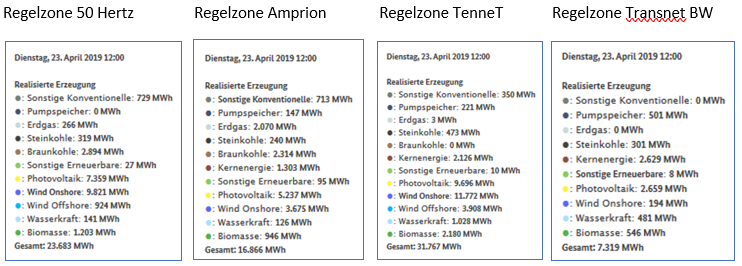 Kein Wind-Offshore
Keine Braunkohle
Keine Atomkraftwerke
Keine Pumpspeicher
Keine Gaskraftwerke 
Kein Wind-Offshore
Könnten wir unseren Verbrauch mit Strom nur aus erneuerbaren Energiequellen decken ? Beispiel für einen Werktag mit optimalen Bedingungen für erneuerbare Energie: strahlender Sonnenschein, warm, viel WindDienstag, 23.04.2019
Ingenieurbüro Rolf Müller-Hermes, Sophienstr.24, 23560 Lübeck, www.muellerhermes.de, 0172-4115240, muellerhermes@web.de
Sichtweise 1:Zentralistische Sicht einer Bundesregierung, Partei, deutschlandweiten Interessenvertretern, etc.
Ingenieurbüro Rolf Müller-Hermes, Sophienstr.24, 23560 Lübeck, www.muellerhermes.de, 0172-4115240, muellerhermes@web.de
3
Deutschlandweite Sicht an einem für EEG-Strom optimalen Tag auf den realisierten Verbrauch und realisierte Erzeugung; Istzustand: alle Energieträger werden genutzt
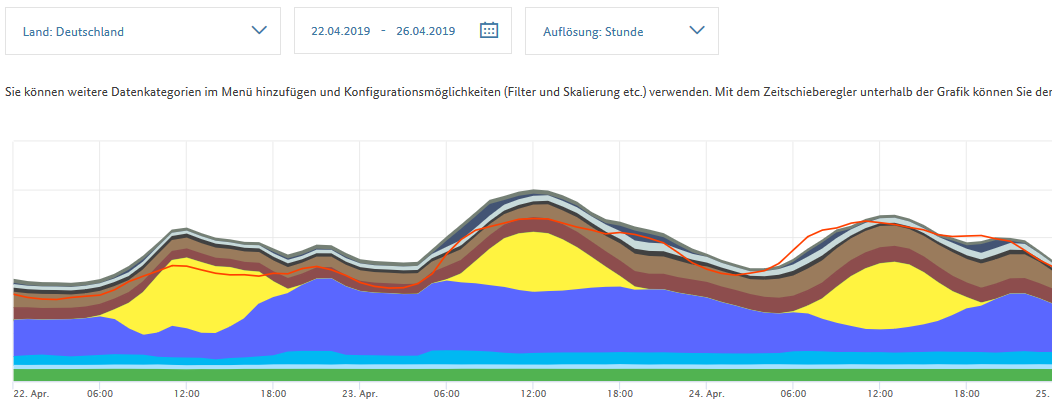 Sieht ja gar nicht so schlecht aus; Energieüberschuss; das Delta des Überschuss entspricht aktuell exakt der exportierten Strommenge; Ausstieg aus Atom-energie und fossilen Brennstoffen sieht gut aus; wir sind auf dem richtigen Weg
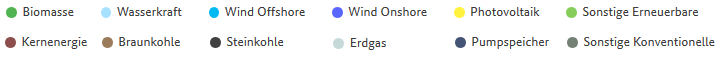 Ingenieurbüro Rolf Müller-Hermes, Sophienstr.24, 23560 Lübeck, www.muellerhermes.de, 0172-4115240, muellerhermes@web.de
Deutschlandweite Sicht an einem für EEG-Strom optimalen Tag auf den realisierten Verbrauch und realisierte Erzeugung ohne Atomstrom
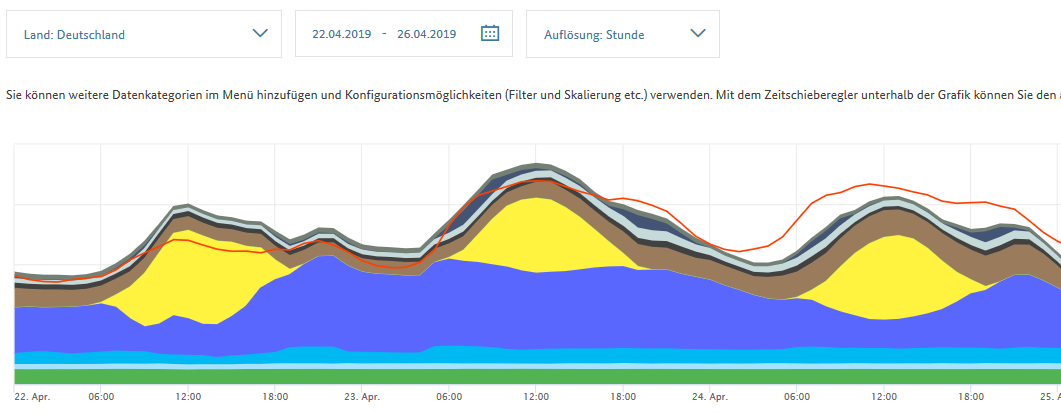 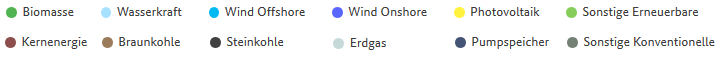 Ingenieurbüro Rolf Müller-Hermes, Sophienstr.24, 23560 Lübeck, www.muellerhermes.de, 0172-4115240, muellerhermes@web.de
3
Deutschlandweite Sicht an einem für EEG-Strom optimalen Tag auf den realisierten Verbrauch und realisierte Erzeugung ohne Atomstrom und ohne Braunkohle
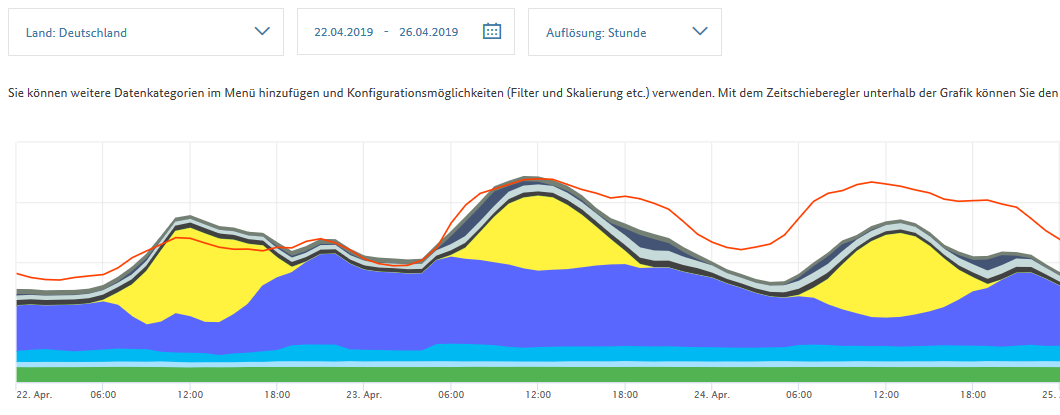 Ingenieurbüro Rolf Müller-Hermes, Sophienstr.24, 23560 Lübeck, www.muellerhermes.de, 0172-4115240, muellerhermes@web.de
Deutschlandweite Sicht an einem für EEG-Strom optimalen Tag auf den realisierten Verbrauch und realisierte Erzeugung ohne Atomstrom, ohne Braunkohle und ohne Steinkohle
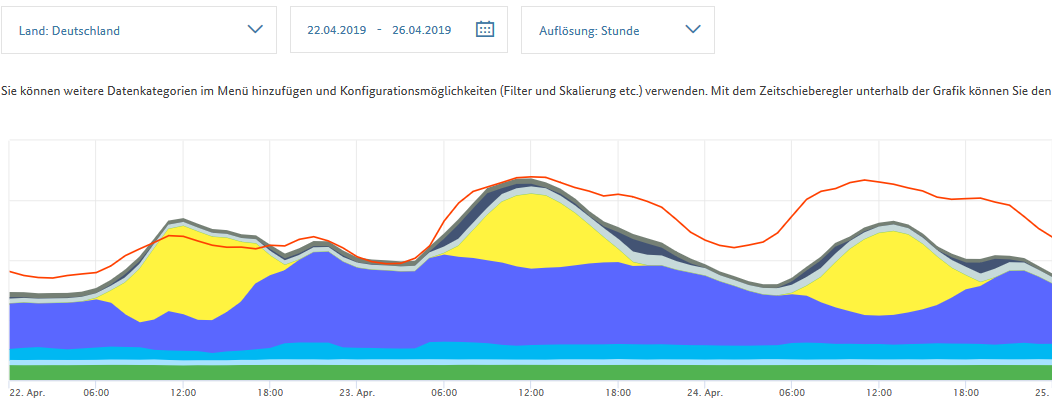 Ingenieurbüro Rolf Müller-Hermes, Sophienstr.24, 23560 Lübeck, www.muellerhermes.de, 0172-4115240, muellerhermes@web.de
Deutschlandweite Sicht an einem für EEG-Strom optimalen Tag auf den realisierten Verbrauch und realisierte Erzeugung ausschließlich aus regenerativen Quellen
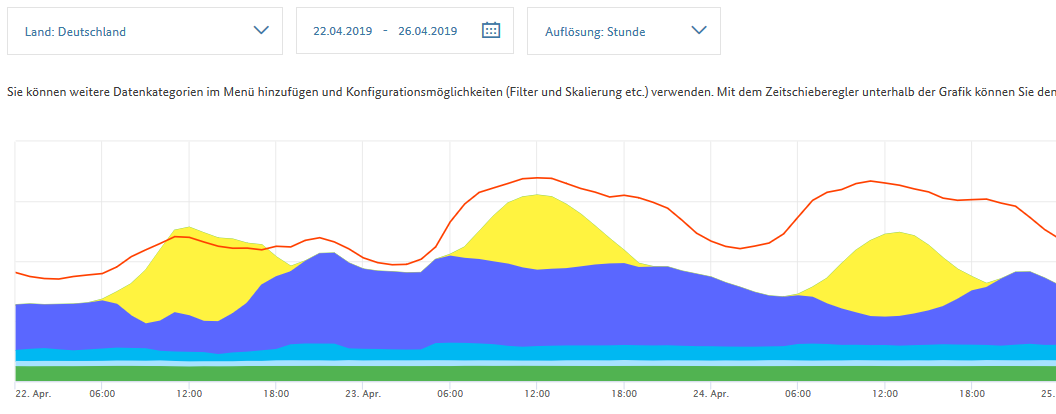 Ingenieurbüro Rolf Müller-Hermes, Sophienstr.24, 23560 Lübeck, www.muellerhermes.de, 0172-4115240, muellerhermes@web.de
Hier liegt der aktuell größte Fehler von Politikern und Meinungsbildnern der/über die deutschen Energiewirtschaft: 
 
„ganzheitliches Denken ohne Berücksichtigung physikalischer Grundgesetze“
Ingenieurbüro Rolf Müller-Hermes, Sophienstr.24, 23560 Lübeck, www.muellerhermes.de, 0172-4115240, muellerhermes@web.de
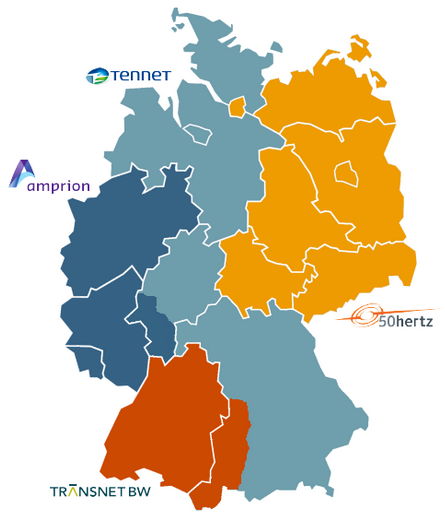 Sichtweise 2:Regelzone 50Hertz
Ingenieurbüro Rolf Müller-Hermes, Sophienstr.24, 23560 Lübeck, www.muellerhermes.de, 0172-4115240, muellerhermes@web.de
Regionale Sicht an einem für EEG-Strom optimalen Tag auf den realisierten Verbrauch und realisierte Erzeugung; Istzustand: alle Energieträger werden genutzt: 50 Hertz
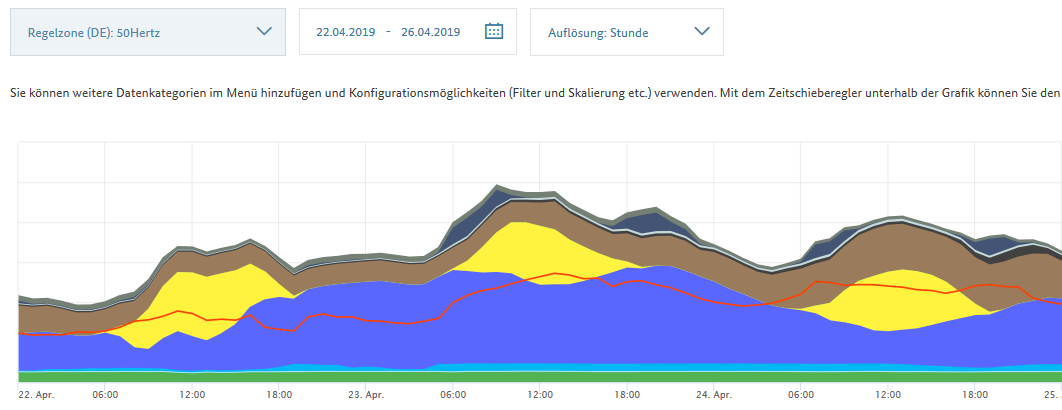 Ingenieurbüro Rolf Müller-Hermes, Sophienstr.24, 23560 Lübeck, www.muellerhermes.de, 0172-4115240, muellerhermes@web.de
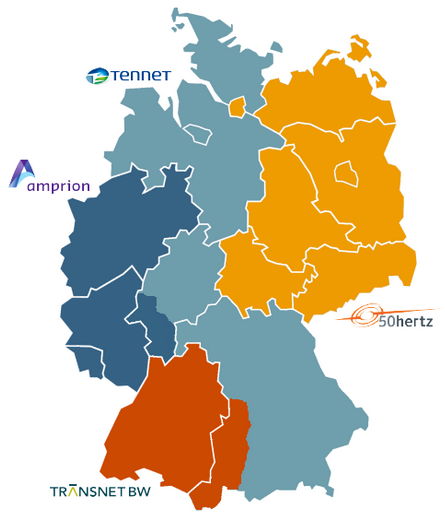 Regionale Sicht an einem für EEG-Strom optimalen Tag auf den realisierten Verbrauch und realisierte Erzeugung nach Ausstieg aus Kern- und Kohleenergie: 50 Hertz
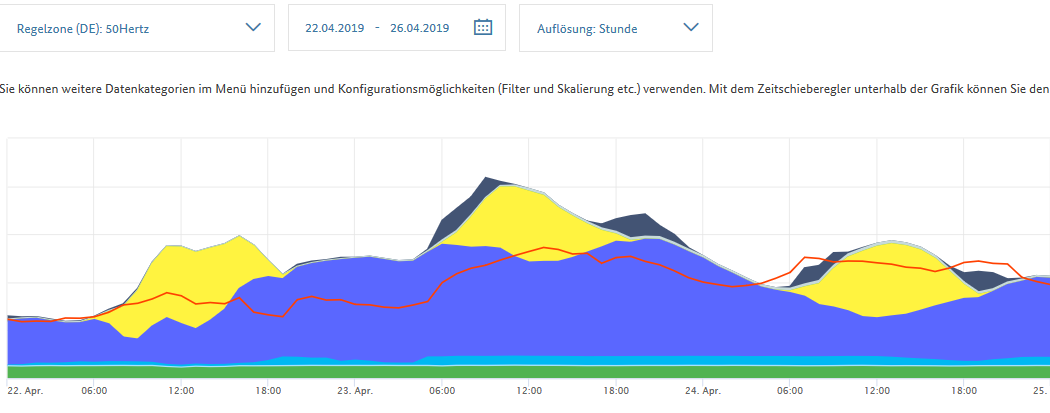 Ingenieurbüro Rolf Müller-Hermes, Sophienstr.24, 23560 Lübeck, www.muellerhermes.de, 0172-4115240, muellerhermes@web.de
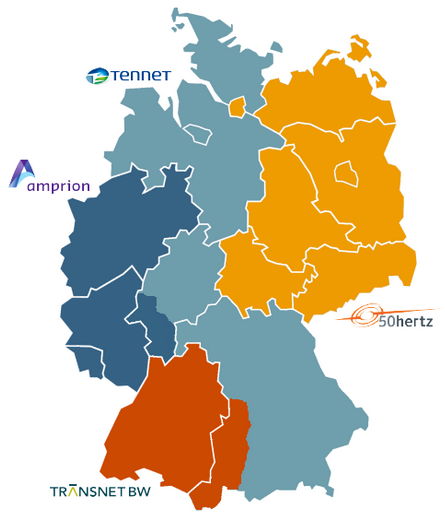 Sichtweise 3:Regelzone Amprion
Ingenieurbüro Rolf Müller-Hermes, Sophienstr.24, 23560 Lübeck, www.muellerhermes.de, 0172-4115240, muellerhermes@web.de
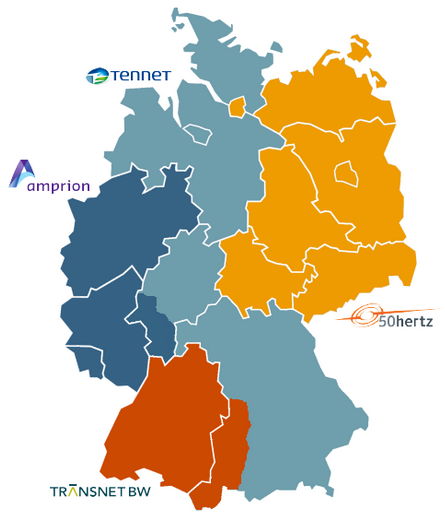 Regionale Sicht an einem für EEG-Strom optimalen Tag auf den realisierten Verbrauch und realisierte Erzeugung; Istzustand: alle Energieträger werden genutzt: amprion
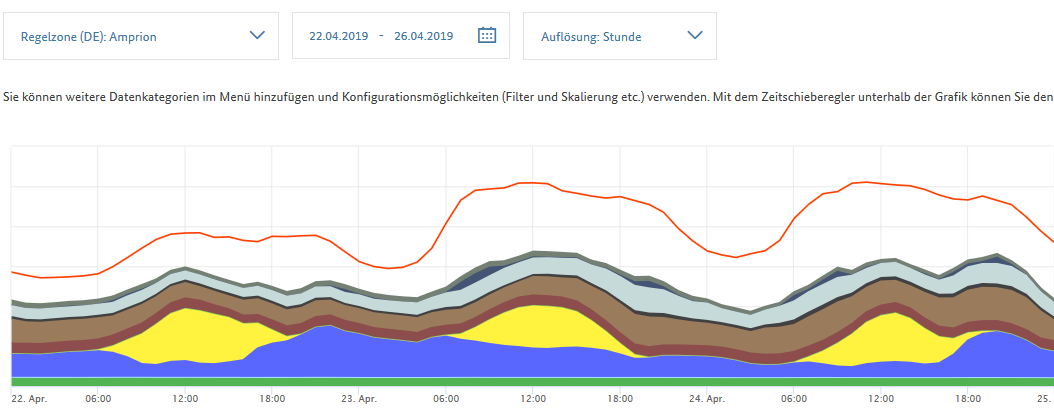 Ingenieurbüro Rolf Müller-Hermes, Sophienstr.24, 23560 Lübeck, www.muellerhermes.de, 0172-4115240, muellerhermes@web.de
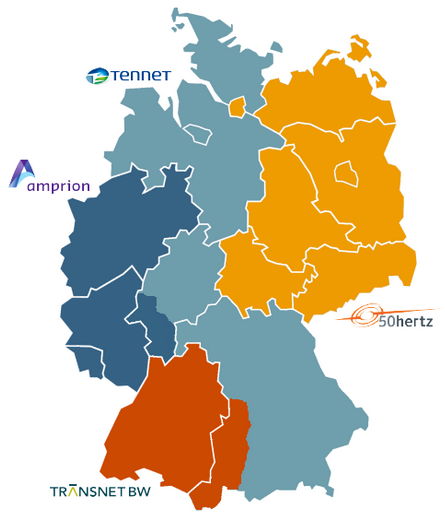 Regionale Sicht an einem für EEG-Strom optimalen Tag auf den realisierten Verbrauch und realisierte Erzeugung nach Ausstieg aus Kern- und Kohleenergie: amprion
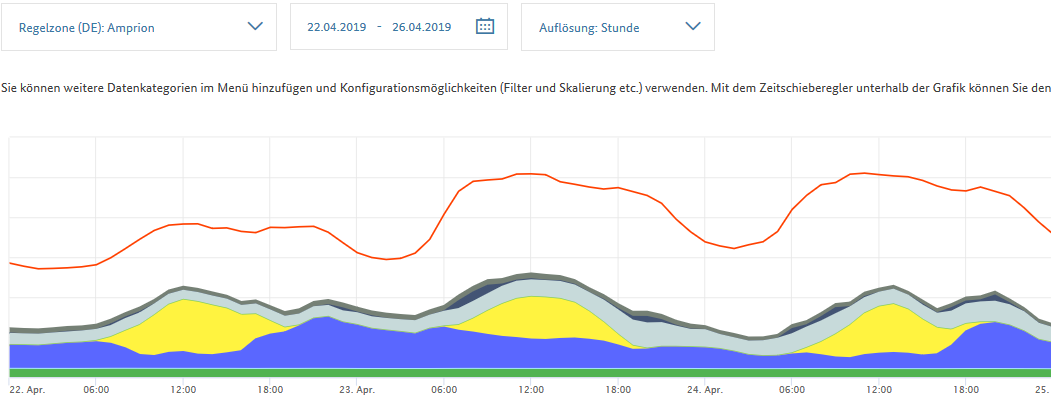 Ingenieurbüro Rolf Müller-Hermes, Sophienstr.24, 23560 Lübeck, www.muellerhermes.de, 0172-4115240, muellerhermes@web.de
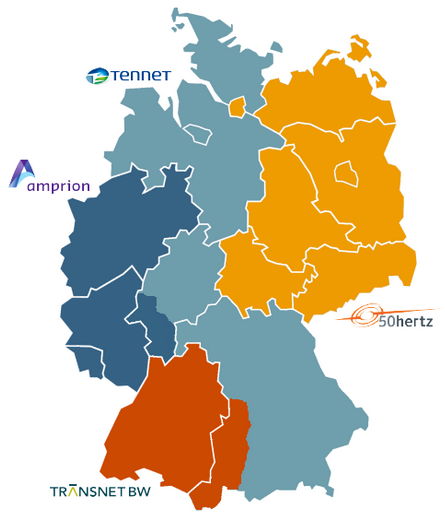 Sichtweise 4:Regelzone TenneT
Ingenieurbüro Rolf Müller-Hermes, Sophienstr.24, 23560 Lübeck, www.muellerhermes.de, 0172-4115240, muellerhermes@web.de
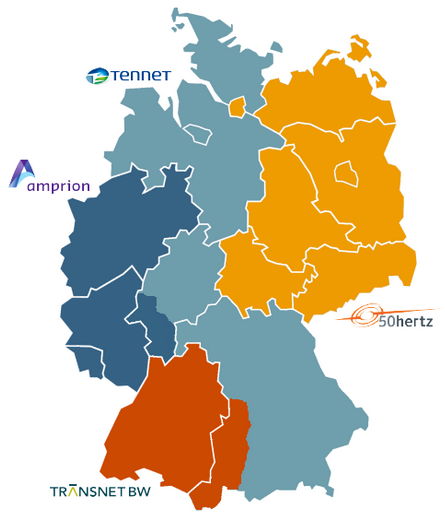 Regionale Sicht an einem für EEG-Strom optimalen Tag auf den realisierten Verbrauch und realisierte Erzeugung; Istzustand: alle Energieträger werden genutzt: TenneT
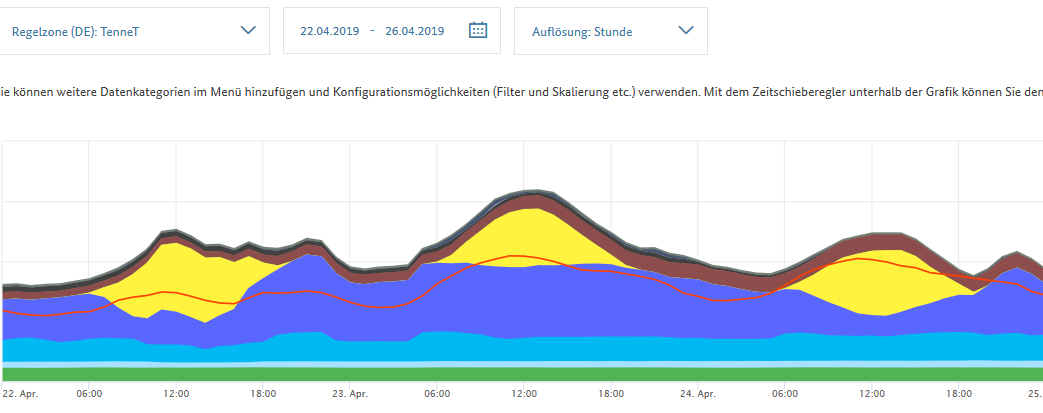 Ingenieurbüro Rolf Müller-Hermes, Sophienstr.24, 23560 Lübeck, www.muellerhermes.de, 0172-4115240, muellerhermes@web.de
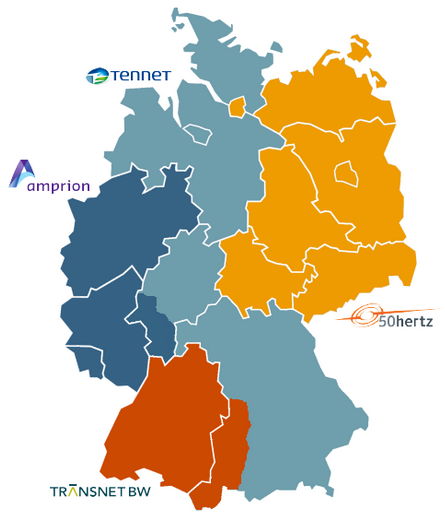 Regionale Sicht an einem für EEG-Strom optimalen Tag auf den realisierten Verbrauch und realisierte Erzeugung nach Ausstieg aus Kern- und Kohleenergie: TenneT
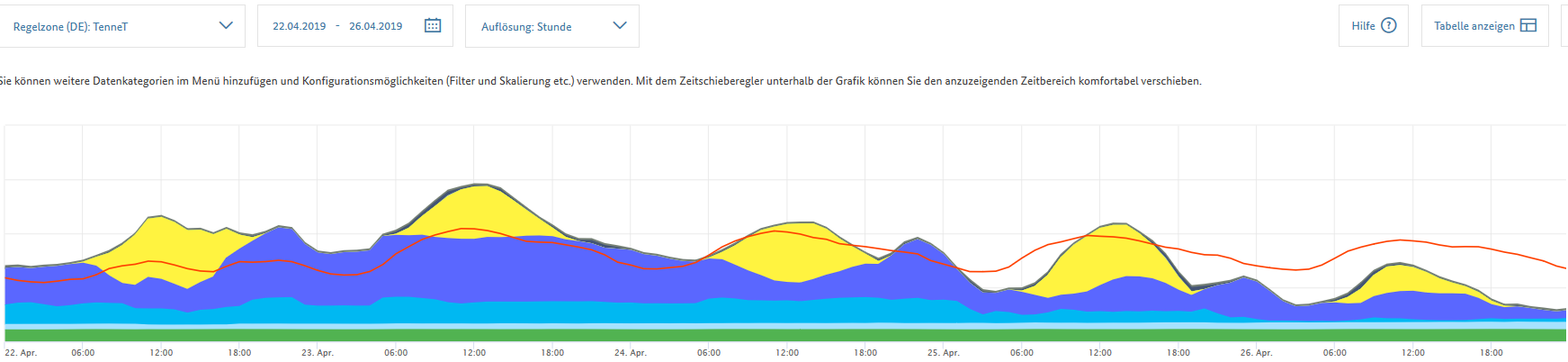 Ingenieurbüro Rolf Müller-Hermes, Sophienstr.24, 23560 Lübeck, www.muellerhermes.de, 0172-4115240, muellerhermes@web.de
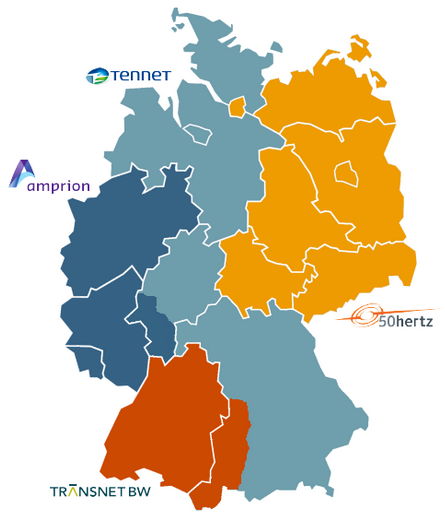 Sichtweise 5:Regelzone Transnet BW
Ingenieurbüro Rolf Müller-Hermes, Sophienstr.24, 23560 Lübeck, www.muellerhermes.de, 0172-4115240, muellerhermes@web.de
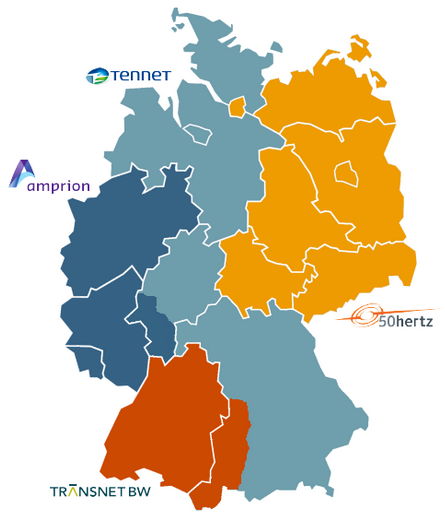 Regionale Sicht an einem für EEG-Strom optimalen Tag auf den realisierten Verbrauch und realisierte Erzeugung; Istzustand: alle Energieträger werden genutzt: Transnet BW
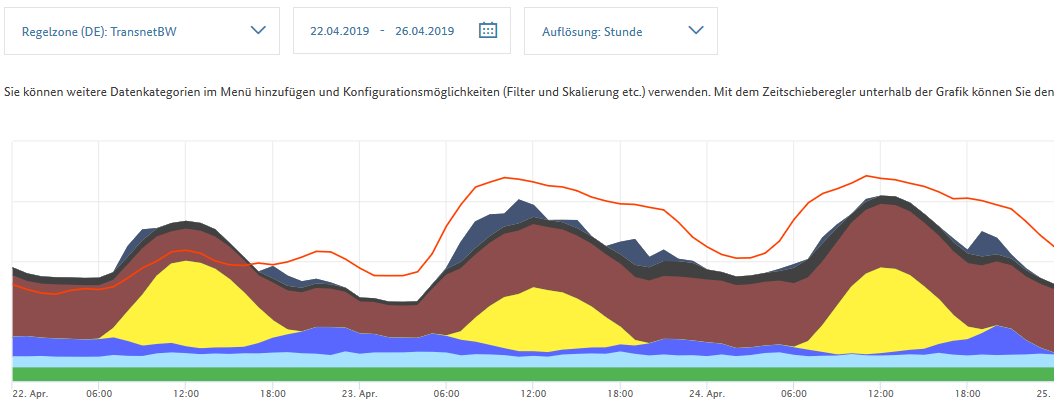 Ingenieurbüro Rolf Müller-Hermes, Sophienstr.24, 23560 Lübeck, www.muellerhermes.de, 0172-4115240, muellerhermes@web.de
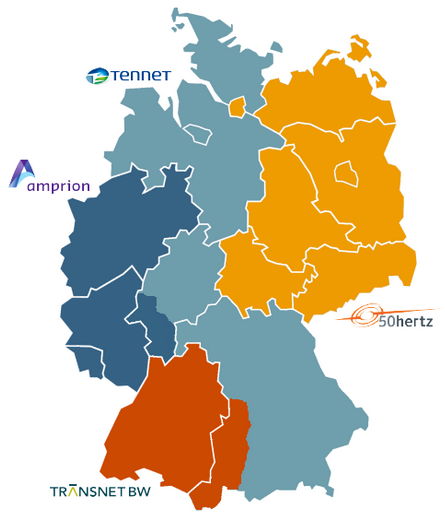 Regionale Sicht an einem für EEG-Strom optimalen Tag auf den realisierten Verbrauch und realisierte Erzeugung nach Ausstieg aus Kern- und Kohleenergie: Transnet BW
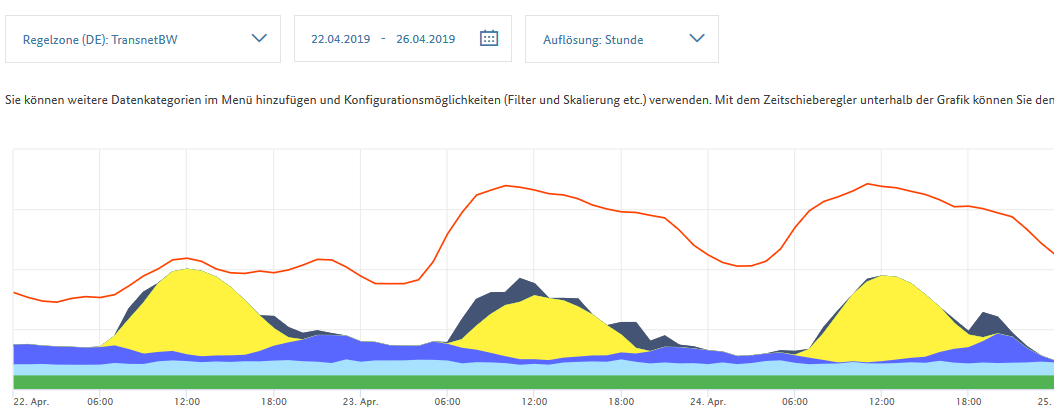 Ingenieurbüro Rolf Müller-Hermes, Sophienstr.24, 23560 Lübeck, www.muellerhermes.de, 0172-4115240, muellerhermes@web.de
Sichtweise 6:Energiewirtschaft im Außenhandel
Ingenieurbüro Rolf Müller-Hermes, Sophienstr.24, 23560 Lübeck, www.muellerhermes.de, 0172-4115240, muellerhermes@web.de
Regionale Sichten und was passiert, wenn wir einen Überschuss an Strom haben; Beispiel: 23.04.2019
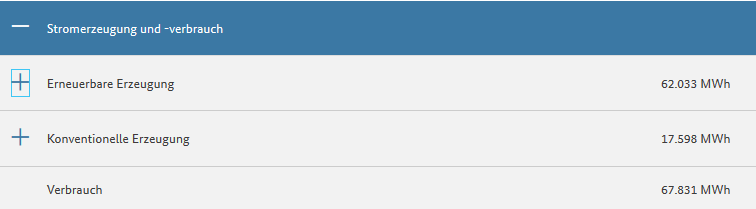 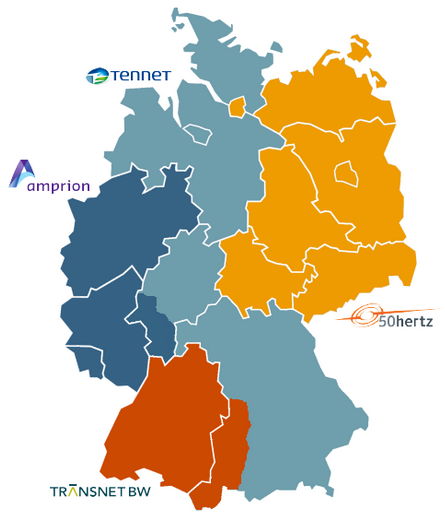 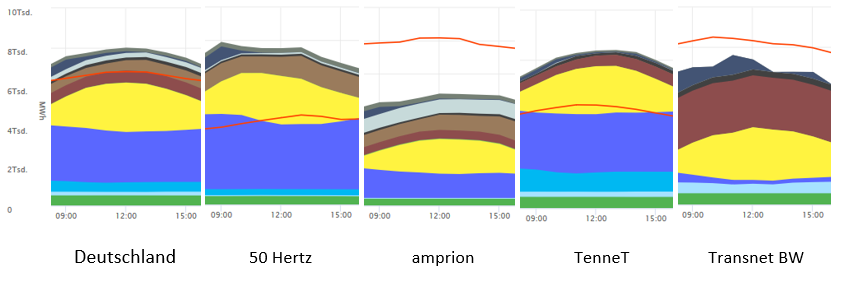 Ingenieurbüro Rolf Müller-Hermes, Sophienstr.24, 23560 Lübeck, www.muellerhermes.de, 0172-4115240, muellerhermes@web.de
Strom Aussenhandels-Bilanz am 23.4.2019, einem für EEG-Anlagen optimalen Tag mit viel Wind und viel Sonne: Deutschland exportiert wegen fehlender Speicher zum Teil gegen Bezahlung/verschenkt den Strom
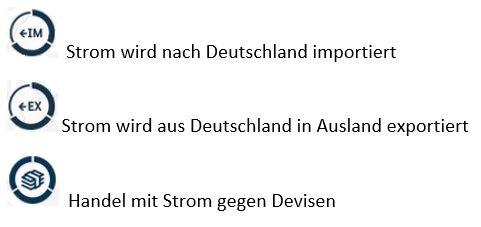 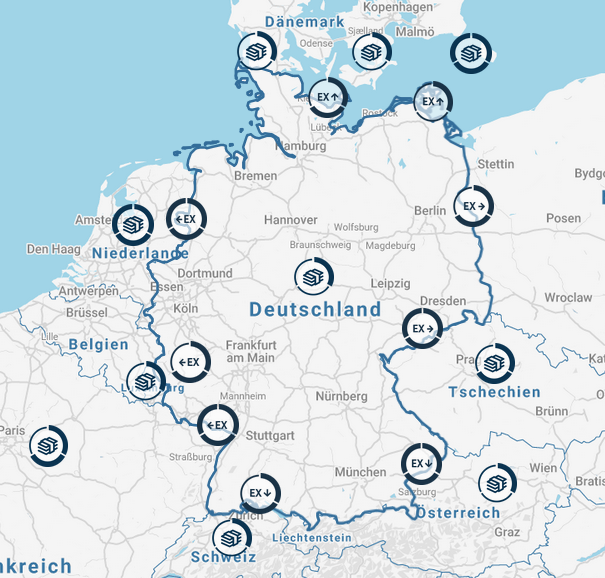 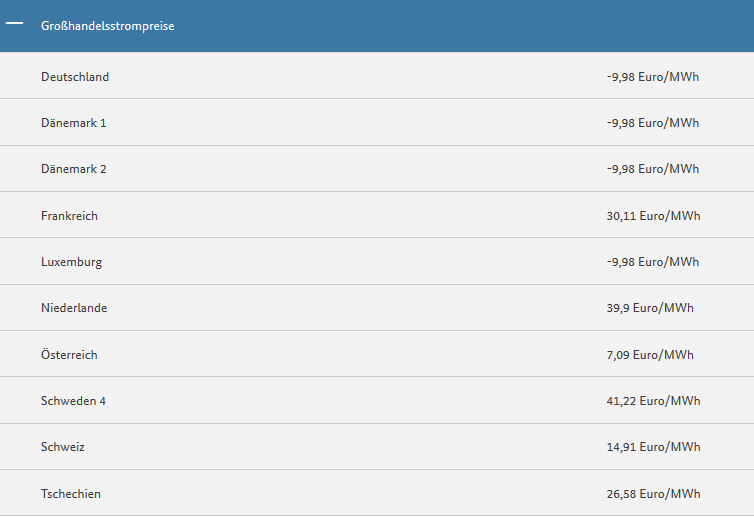 Ingenieurbüro Rolf Müller-Hermes, Sophienstr.24, 23560 Lübeck, www.muellerhermes.de, 0172-4115240, muellerhermes@web.de
Zusammenfassung der Life-Demo vom 2.9.2022
Vorsicht mit generellen Aussagen zum Thema „Energiewende“; Pauschale Statistikaussagen über ganz Deutschland spiegeln nicht das tatsächliche Bild der Energiewende wieder !!!

regional gravierende Unterschiede führen politische Pauschalaussagen ad absurdum

Für eine erfolgreiche Energiewende fehlen
das Verständnis über die Energieversorgung fehlt
=> neues Mind-Set) für Stromerzeugung und –verteilung und –speicherung und zu –prozessen muss dringend  aufgebaut werden; andernfalls  erfolgt die Wissensbeschaffung durch Lobbyisten
ein neues Leitungsnetz, das sich nicht am Schnitt der Regionalzonen sondern am Energie-Bedarf Deutschlands orientiert
große Strom-Speichermöglichkeiten
Wärmeversorgung(skonzepte) nach Kohleausstieg durch den Wegfall der Kraft-Wärme-Kopplung
Gas / Wasserstoff bekommt einen völlig anderen Stellenwert in Deutschland.
Ingenieurbüro Rolf Müller-Hermes, Sophienstr.24, 23560 Lübeck, www.muellerhermes.de, 0172-4115240, muellerhermes@web.de
Gliederung des Vortrages „Energiewirtschaft im Wandel“
Wandel
Zukunft
Vergangenheit
(Grundlagen)
Gegenwart
Gas
Strom
Fernwärme
Sparmaßnahmen
Speicher (Fernwärme, Strom)
Erzeugung
Datenplattformen
Energiewende, dargestellt an aktuellen Zahlen der BNetzA
Hinweis aus Schwachstellen
Life-Daten und Simulation
Ingenieurbüro Rolf Müller-Hermes, Sophienstr.24, 23560 Lübeck, www.muellerhermes.de, 0172-4115240, muellerhermes@web.de
Thesen zur Bewertung der Herausforderungen einer zukünftigen Energiewirtschaft
Ressourcen  (Fossile Energieträger)  werden immer knapper

Energie wird immer teurer

Commodity-Lebensstil („bei mir kommt der Strom aus der Steckdose“) kommt unter Kostendruck

Wunsch auf Energie-Unabhängigkeit nimmt zu

Bevölkerungsdichte nimmt zu

Markt der Stadtwerke Vertriebe und Holdings gerät zunehmend unter Kostendruck / aktuell sogar Insolvenz-Gefahr

Immer mehr Politiker wollen keine Entscheidungen treffen bzw. deren Konsequenzen zu tragen

Macht der Medien/des Internet als „Meinungsbildner und –macher“ wird immer gefährlicher
Ingenieurbüro Rolf Müller-Hermes, Sophienstr.24, 23560 Lübeck, www.muellerhermes.de, 0172-4115240, muellerhermes@web.de
Energieversorgung aktuell: Erdgas in der Gegenwart und nahen Zukunft
Aktuelle Schlagzeilen in der Presse 

Kurzfristige Wiederaufnahme der 
     Gaslieferung per Pipeline aus Russland ???
Gas-/Ölreserven in BRD reichen für 30-40 Jahre, Förderung per Fracking
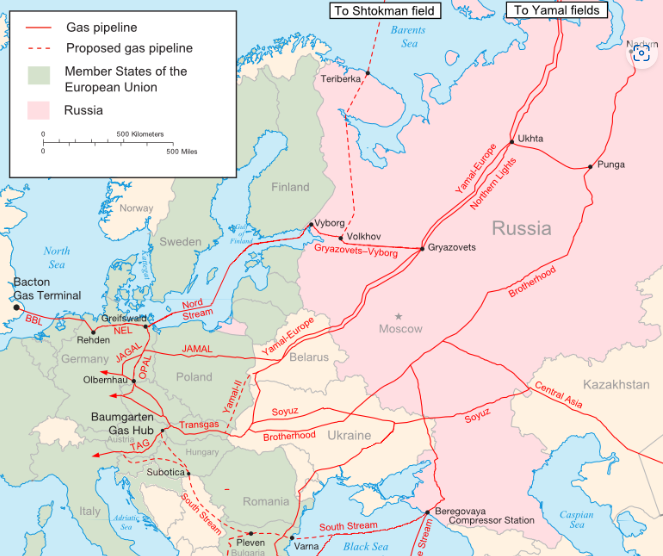 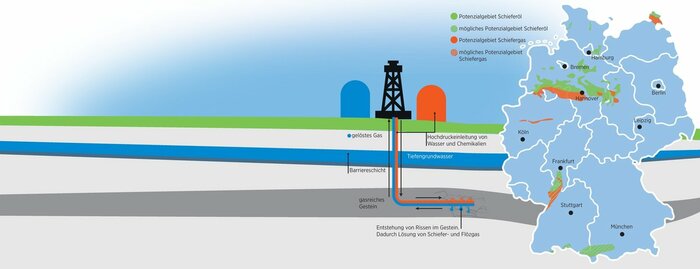 Ersetzt LNG russisches Gas ?
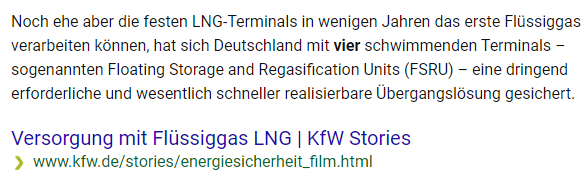 Ingenieurbüro Rolf Müller-Hermes, Sophienstr.24, 23560 Lübeck, www.muellerhermes.de, 0172-4115240, muellerhermes@web.de
Energieversorgung aktuell: Erdgas in der Gegenwart und nahen Zukunft
Aktuelle Schlagzeilen in der Presse 

4 schwimmende LNG Terminals wurden gechartert und werden die Gasversorgung sichern
Brunsbüttel 
Wilhelmshafen 
Stade 
Lubmin
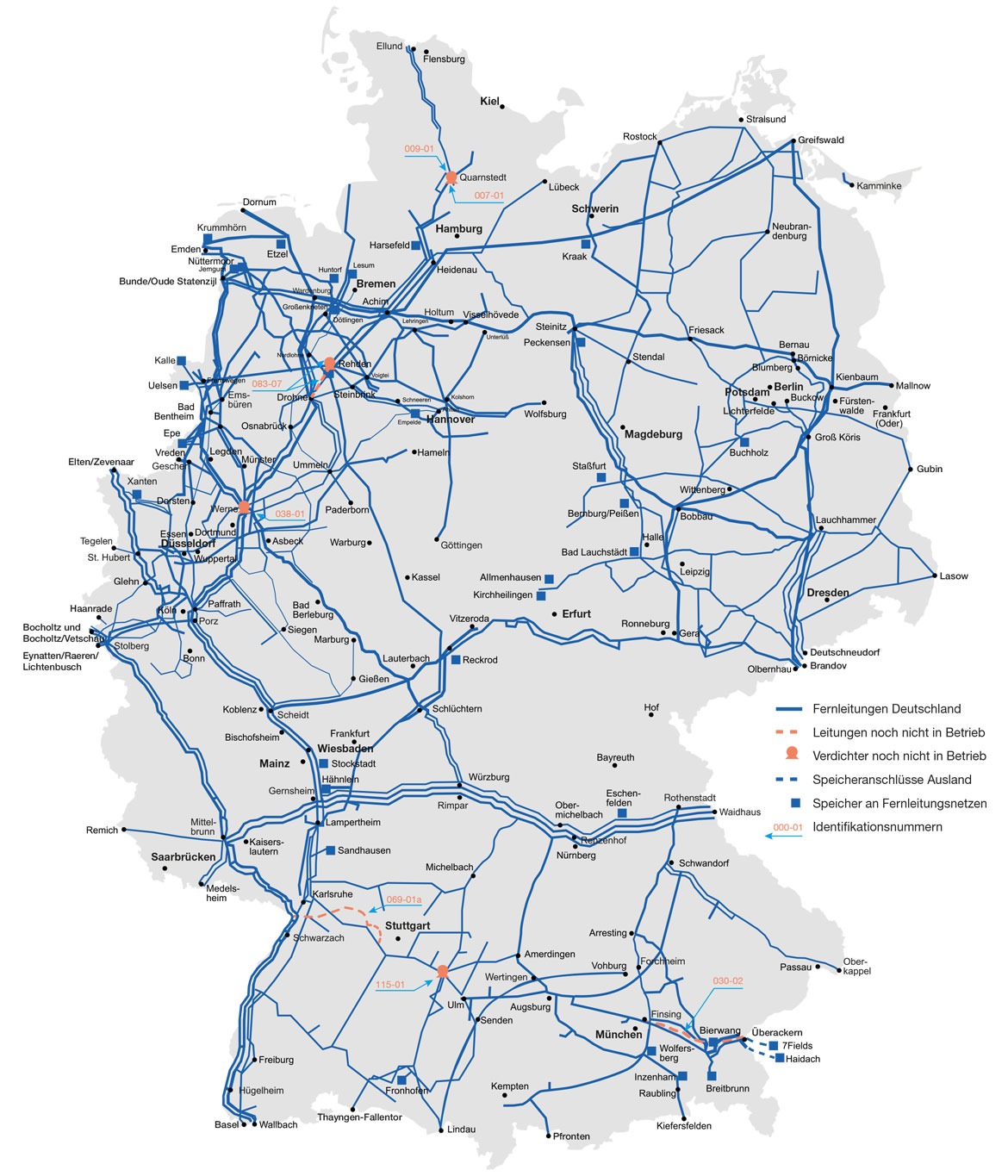 Lubmin
Brunsbüttel
Stade
Wilhelmshafen
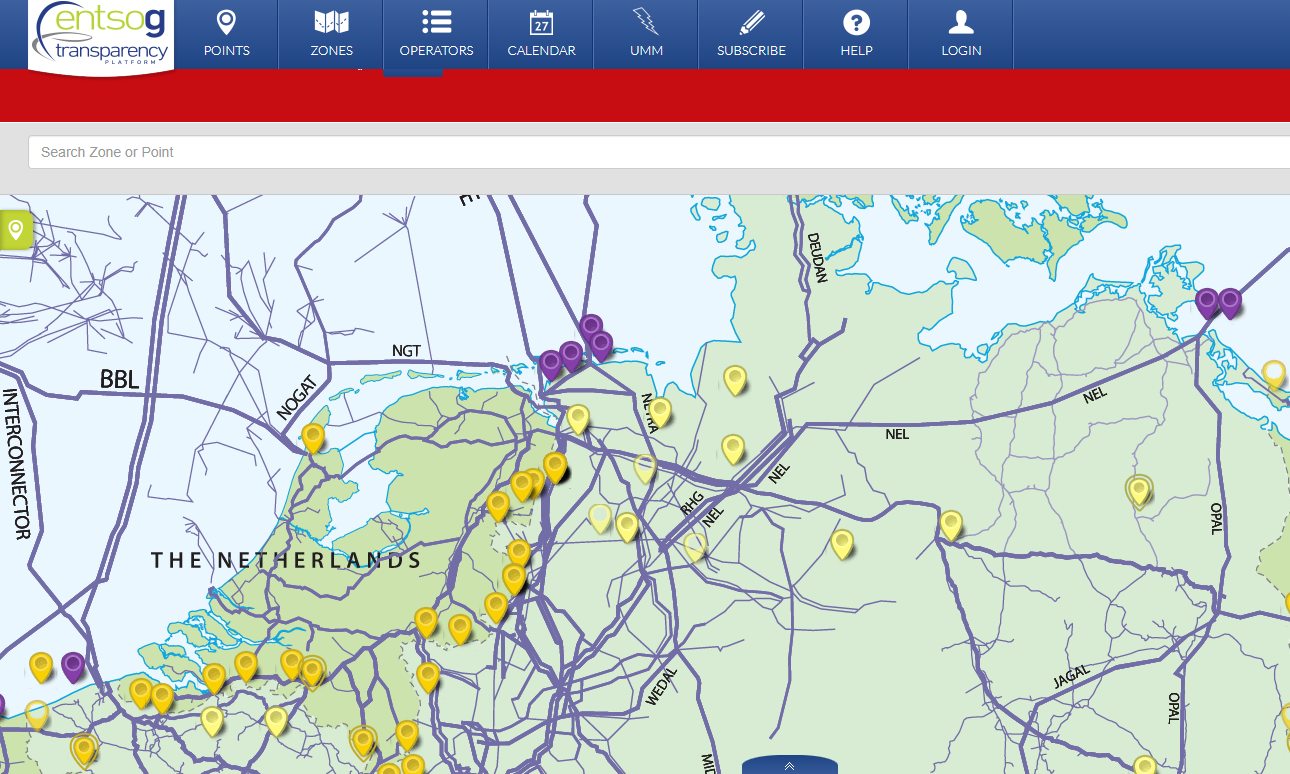 Die Realität:
Das beschleunigte Antragsverfahren für den Bau des LNG-Terminals Brunsbüttel läuft.
Baubeginn: demnächst
Anbindung an das Versorgungsnetz der Stadtwerke Brunsbüttel voraussichtlich bis Ende 2022 
Anschluss an das deutsche Fernleitungsnetz (54 km) nicht vor Ende 2023/2024
LNG: Infrastruktur hat Priorität
kiel. Schleswig-Holsteins Energieminister Tobias Goldschmidt hat die Bedeutung der geplanten Infrastruktur für Flüssigerdgas in Brunsbüttel hervorgehoben. Diese könne einen wichtigen Beitrag zur Versorgungssicherheit leisten und genieße hohe Priorität, sagte der Grünen-Politiker gestern. „Wir werden die Zulassungsverfahren so schnell wie möglich zum Abschluss bringen.“
Quellenangabe: Lübeck vom 31.08.2022, Seite 5
Ingenieurbüro Rolf Müller-Hermes, Sophienstr.24, 23560 Lübeck, www.muellerhermes.de, 0172-4115240, muellerhermes@web.de
Heisst die Zukunft der Energieversorgung in Deutschland  LNG ?
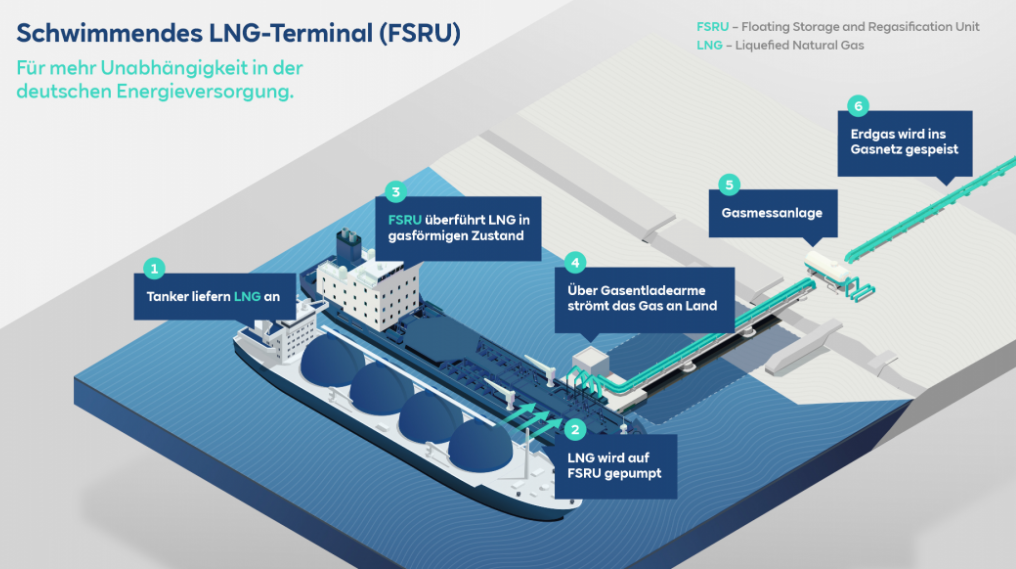 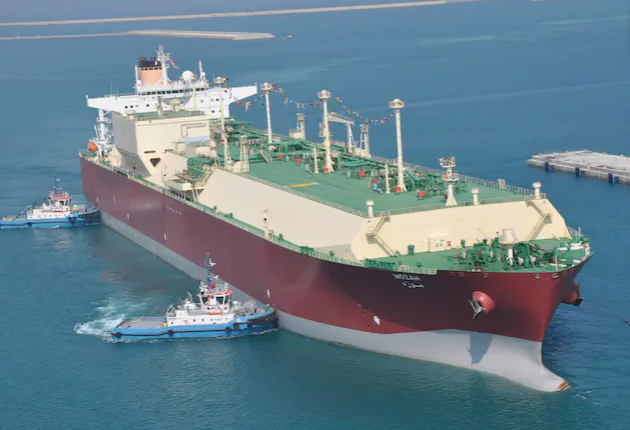 Steckbrief: LNG vom Tanker bis zum Erdgas

Entladedauer LNG-Tanker: ca. 20 h 
Dauer Re-Gasifizierung auf schwimmendem Terminal: ???
Kapazität eines schwimmenden LNG-Terminals: 170.000 m³
Anzahl der von BRD georderten Terminals: 4 Stück
QMax-Tanker: 266.000 m³  reicht für 70.000 Haushalte
BRD: 40,6 Mio. Haushalte
Bedarf: 152 Qmax-Tanker / Jahr reichen zur Versorgung den deutschen Gas--Haushalte


Anzahl LNG-Tanker weltweit, Stand: 2021

bis 266.000 m³	15	
210.000 – 217.000 m³	31	
170.000 – 210.000 m³	249
150.000 – 170.000 m³	131
90.000 – 150.000 m³	199
< 90.000 m³		75

			Quelle: Deutsches statistisches Institut
Bedarfskalkulation auf Daten des Statistischen Bundesamtes
Anzahl Gas-Hausanschlüsse in BRD:
31,55 Mio.  Stand 2020
Wenn 266.000 m³ für 70.000 Hausanschlüsse, dann BRD Bedarf ca 120 Mio. m³ 
Pro Jahr durchgehend 705 LNG-Frachter (mit je 170.000 m³)
Logistik im Sommer und im Winter ?????
Ingenieurbüro Rolf Müller-Hermes, Sophienstr.24, 23560 Lübeck, www.muellerhermes.de, 0172-4115240, muellerhermes@web.de
Heisst die Zukunft der Energieversorgung in Deutschland  LNG ?
Funktionsmodell eines schwimmenden LNG-Terminals (FSRU: Floating Storage and Regasification Units) mit Landinfrastruktur
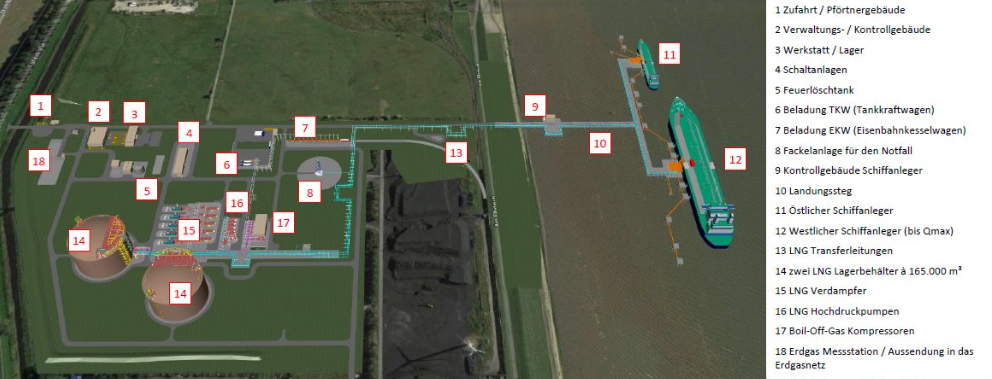 Ingenieurbüro Rolf Müller-Hermes, Sophienstr.24, 23560 Lübeck, www.muellerhermes.de, 0172-4115240, muellerhermes@web.de
Das LNG-Terminal in Maasflakte (Holland)
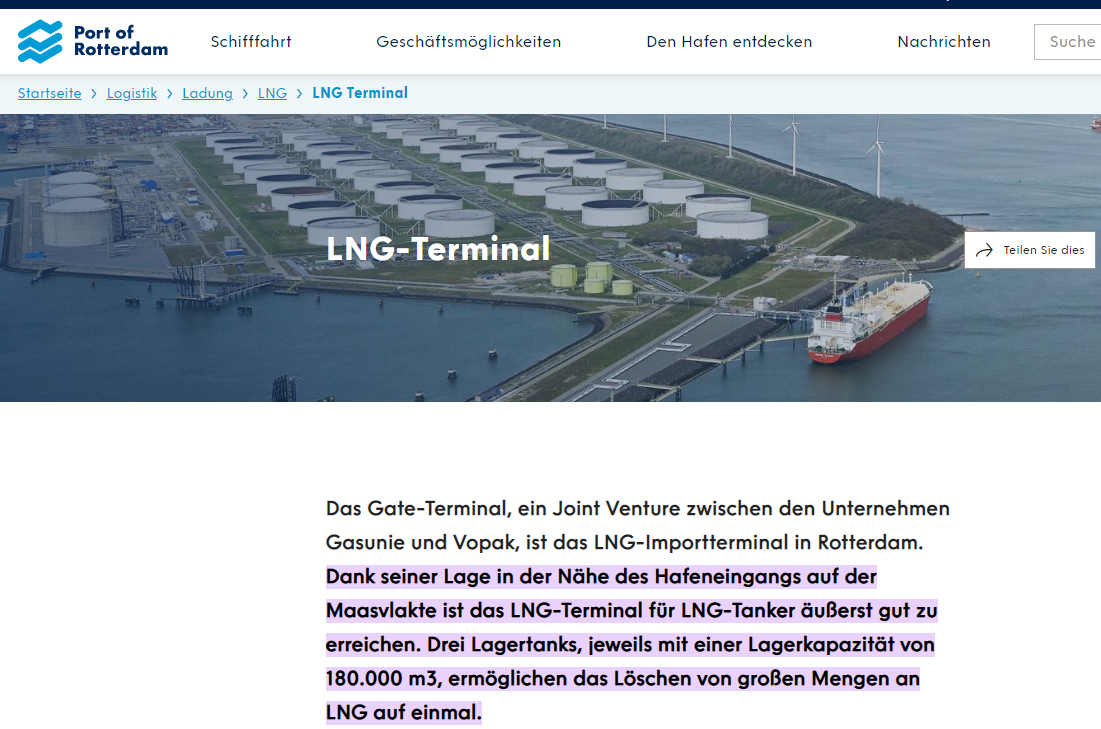 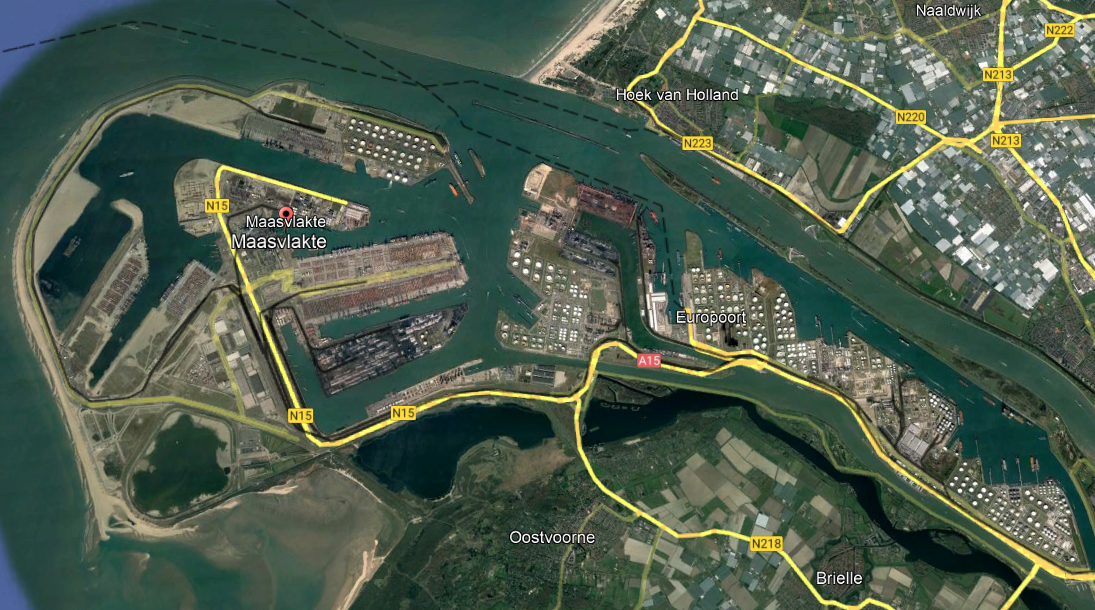 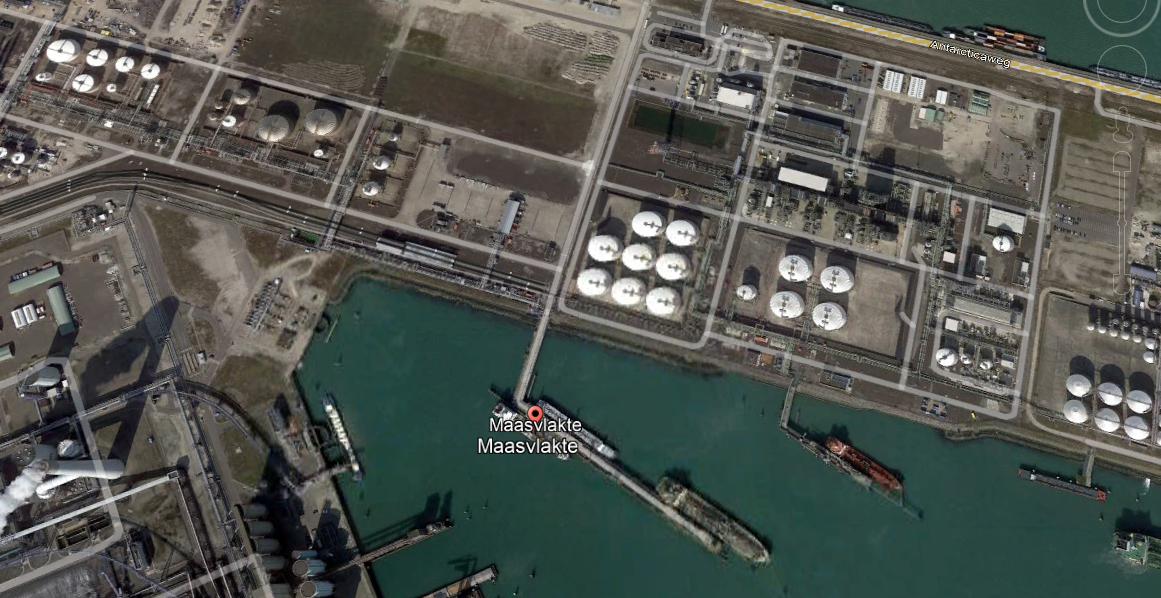 fakten-und-zahlen-rotterdamer-hafen.pdf (portofrotterdam.com)
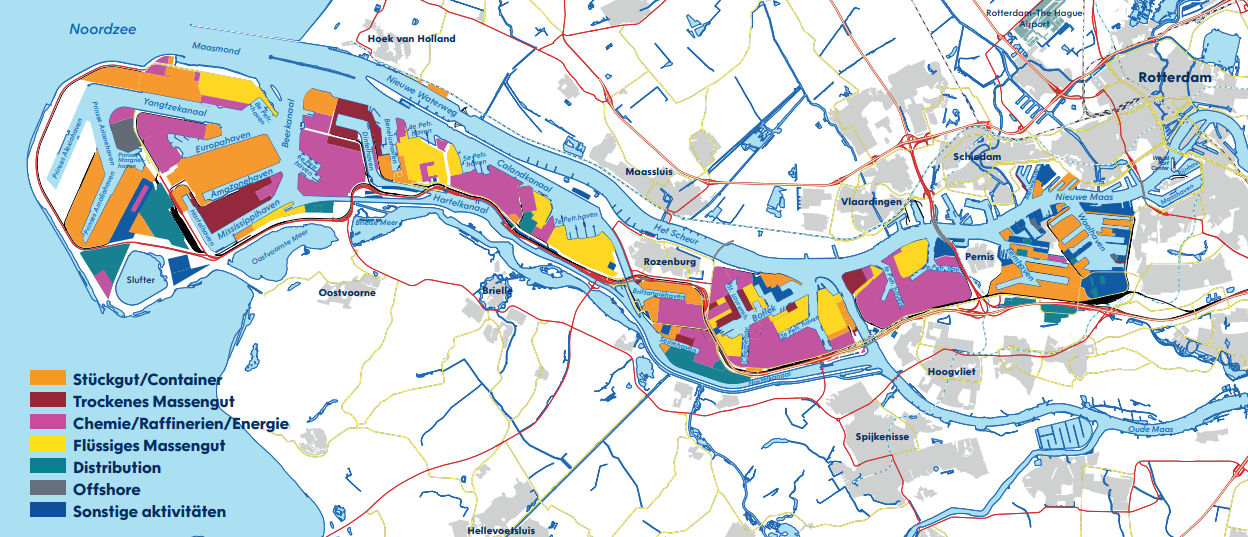 Lübeck Altstadtinsel:
Umfang:  4,4 km
Fläche:   1,3  km²
LNG-Terminal Maasflakte:
Umfang: 20 km
Fläche:      5 km²
Gleichzeitige Entladung  3 Qmax-Tanker
LNG wird in BRD nicht vor 2024 in kommerziellem Stil nutzbar sein und ist nur eine von mehreren Energieversorgungs-Komponenten für Deutschland.
Ingenieurbüro Rolf Müller-Hermes, Sophienstr.24, 23560 Lübeck, www.muellerhermes.de, 0172-4115240, muellerhermes@web.de
Heißt die Zukunft der Energieversorgung in Deutschland  Wasserstoff ?
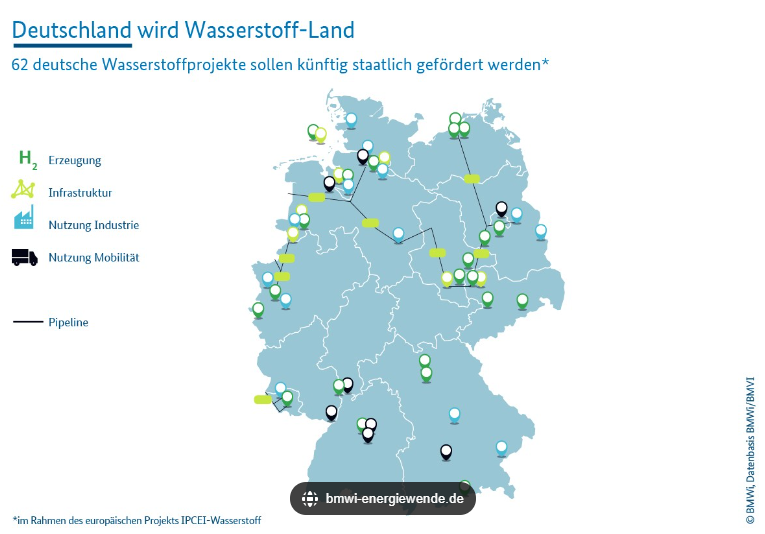 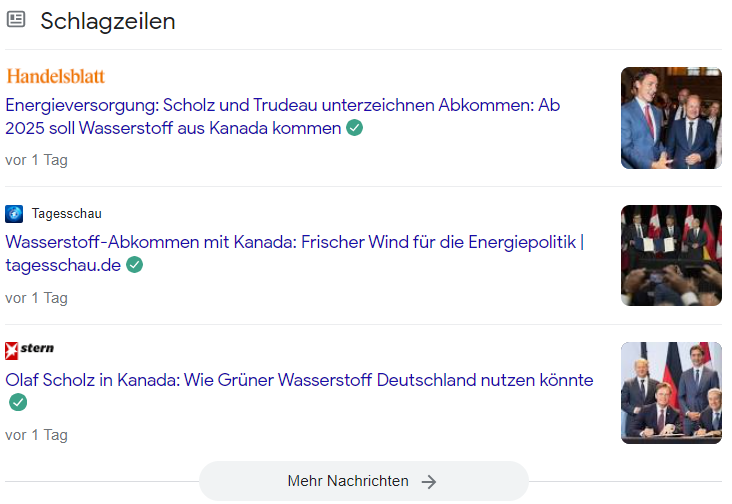 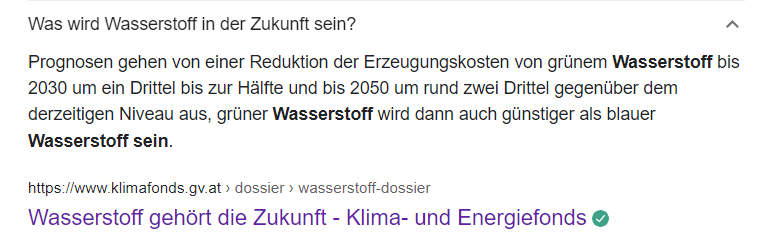 Ingenieurbüro Rolf Müller-Hermes, Sophienstr.24, 23560 Lübeck, www.muellerhermes.de, 0172-4115240, muellerhermes@web.de
Energiespeicher Wasserstoff
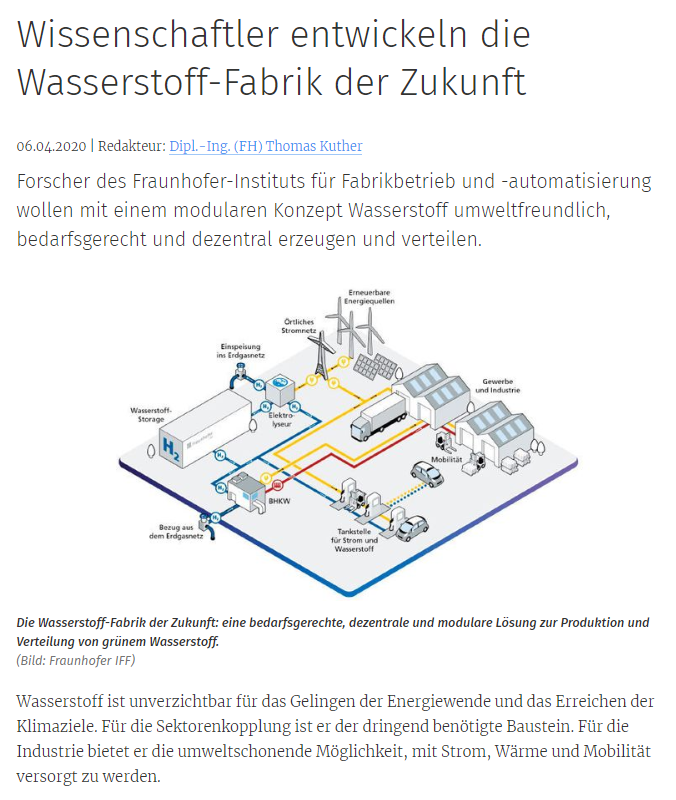 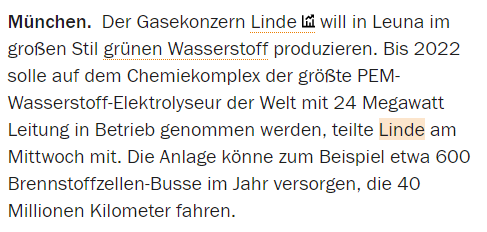 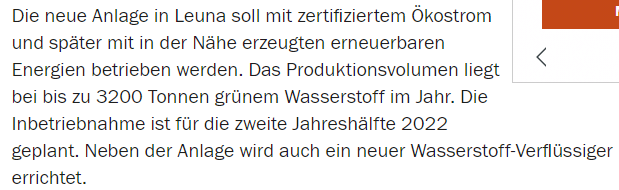 Ingenieurbüro Rolf Müller-Hermes, Sophienstr.24, 23560 Lübeck, www.muellerhermes.de, 0172-4115240, muellerhermes@web.de
Energiespeicher Wasserstoff
Geoportal Bayern
H2-Erzeugungsanlage
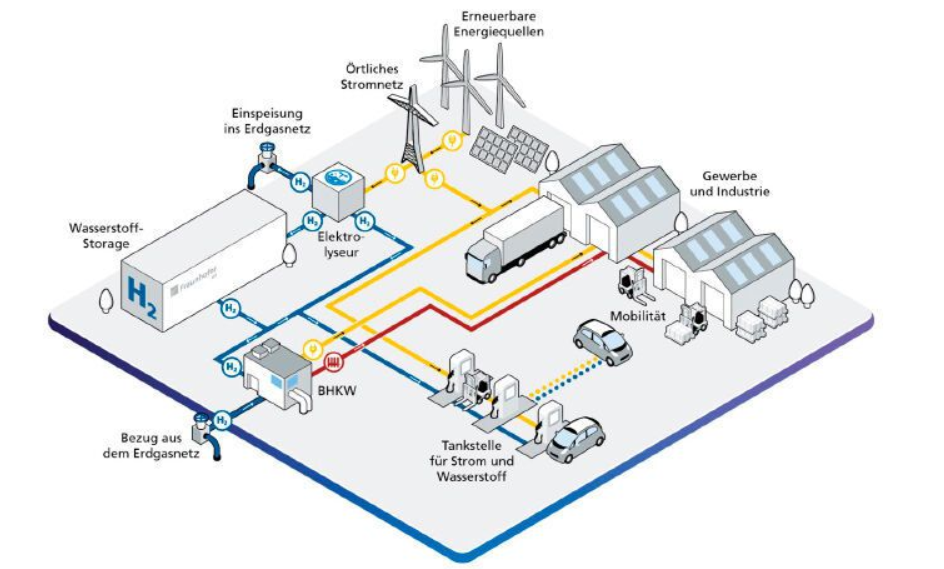 Ingenieurbüro Rolf Müller-Hermes, Sophienstr.24, 23560 Lübeck, www.muellerhermes.de, 0172-4115240, muellerhermes@web.de
Energiespeicher Wasserstoff
Detailbetrachtung: H2-Erzeugungsanlage
  
Die Anlage soll lt. Projektbericht speicherbare 900 t Wasserstoff / Jahr erzeugen; was bedeutet das eigentlich ?

Die Verstromung von 900.000 kg H2/ Jahr * 33,33 kWh / kg => 29.997.000 kWh /Jahr => ca. 30.000 MWh / Jahr => erzeugt   30 GWh / Jahr potenzieller Strom-Ertrag 
Diese Menge reicht aus, um ca. 8.500 Haushalte (bei 3.500 kWh/Jahr und pro Haushalt => 4 Personen) zu versorgen.


Der Strombedarf für die Erzeugung von 1 kg Wasserstoff ist derzeit ein Energieaufwand von 55 kWh erforderlich. 
Wirkungsgrad angenommen mit 60 %. Das bedeutet: man benötigt zur Erzeugung von 900 t H2/Jahr  49.500.000 kWh
Bei der Elektrolyse fällt auch Sauerstoff im Verhältnis 2 : 1 an (H2O); das wären in Wunsiedel  		                  450 t Sauerstoff / Jahr Nebenprodukt


Für die Erzeugung von 1 kg Wasserstoff ist die neunfache Menge an Wasser erforderlich. Das bedeutet, es werden 
900.000 kg * 9 = 8.100.000 kg / l Wasser benötigt. 1 m³ Wasser wiegt ca. 1 t, also beträgt der Wasserbedarf 	                  8.100 t Wasser Wasserbedarf 
Ein Tanklaster hat eine Kapazität von 20.-30.000 l, also 20-30 m³. Das wären mit dem Mittelwert 25 m³ gerechnet 
insg. 1.620 Tanklaster. Bei einer kontinuierlichen Lieferung wären das ca. 4 Tanklaster pro Tag
Ingenieurbüro Rolf Müller-Hermes, Sophienstr.24, 23560 Lübeck, www.muellerhermes.de, 0172-4115240, muellerhermes@web.de
Ist Wasserstoff die Zukunft als Energieträger für Deutschland ???
Erzeugung von 1 kg Wasserstoff benötigt 9 kg Wasser

Die Elektrolyseanlage „Wunsiedel 2“ soll 900 Tonnen Wasserstoff / Jahr erzeugen

Benötigt werden 8.100 Tonnen Wasser => 8.100 m³ Wasser / Jahr = ca. 65 Schwimmbecken Wasser (25 m * 10 m * 2,5 m)

900 Tonnen Wasserstoff / Jahr reichen für ca. 8.500 Haushalte mit 4 Personen

In Deutschland gibt es 41,5 Mio. Haushalte (Stand: 2019)

Nur die Haushalte in Deutschland würden 4,4 Mio. t Wasserstoff benötigen; ca. 39 Mio. t Wasser = ca. 39 Mio m³
	(Ratzeburger See hat 14,3 km² Fläche; angenommene Tiefe im Schnitt 2 m => 14,3 km ² * 1.000 m²/km² * 2 m = 	28.600 m³ ; für den Bedarf von Deutschland wären das 1.363 mal der Ratzeburger See austrocknen
	Lübecker Bucht = ca. 400 km², durchschnittliche Tiefe 8 m => 400 km² * 1.000 m²/km² * 8 m = 3.200.000 m³ = 
	Ostsee von Flensburg über Fehmarn und Lübecker Bucht bis Rügen und an dänischer Küste zurück bis Flensburg = 	9.537 m² * 1.000 m²/km² und mittlerer Wassertiefe von 11 m = 39 Mio. m³
Ingenieurbüro Rolf Müller-Hermes, Sophienstr.24, 23560 Lübeck, www.muellerhermes.de, 0172-4115240, muellerhermes@web.de
Wasserbedarf Jahresproduktion Wasserstoff für Deutschland per Elektrolyse
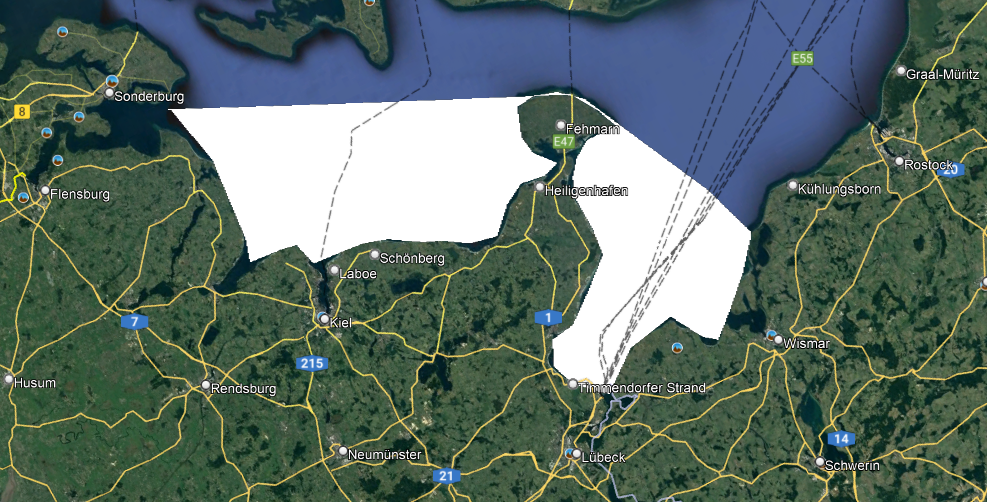 Ingenieurbüro Rolf Müller-Hermes, Sophienstr.24, 23560 Lübeck, www.muellerhermes.de, 0172-4115240, muellerhermes@web.de
Ist Wasserstoff die Zukunft als Energieträger für Deutschland ???
Erzeugung von 1 kg Wasserstoff benötigt 9 kg Wasser

Die Elektrolyseanlage „Wunsiedel 2“ soll 900 Tonnen Wasserstoff / Jahr erzeugen

Benötigt werden 8.100 Tonnen Wasser => 8.100 m³ Wasser / Jahr = ca. 65 Schwimmbecken Wasser (25 m * 10 m * 2,5 m)

900 Tonnen Wasserstoff / Jahr reichen für ca. 8.500 Haushalte mit 4 Personen

In Deutschland gibt es 41,5 Mio. Haushalte (Stand: 2019)

Nur die Haushalte in Deutschland würden 4,4 Mio. t Wasserstoff benötigen; ca. 39 Mio. t Wasser = ca. 39 Mio m³
	(Ratzeburger See hat 14,3 km² Fläche; angenommene Tiefe im Schnitt 2 m => 14,3 km ² * 1.000 m²/km² * 2 m = 	28.600 m³ ; für den Bedarf von Deutschland wären das 1.363 mal der Ratzeburger See austrocknen
	Lübecker Bucht = ca. 400 km², durchschnittliche Tiefe 8 m => 400 km² * 1.000 m²/km² * 8 m = 3.200.000 m³ = 
	Ostsee von Flensburg über Fehmarn und Lübecker Bucht bis Rügen und an dänischer Küste zurück bis Flensburg = 	9.537 m² * 1.000 m²/km² und mittlerer Wassertiefe von 11 m = 39 Mio. m³
Wasserstoff wird nur eine Energie-Versorgungskomponente für Deutschland sein. Die Herstellung aus grünem Wasserstoff in Deutschland durch Elektrolyse ist auf Grund der klimatischen Gegebenheiten nicht sinnvoll. Der Import von grünem Wasserstoff ist nur eine weitere Abhängigkeit eines  Energieimport.
Ingenieurbüro Rolf Müller-Hermes, Sophienstr.24, 23560 Lübeck, www.muellerhermes.de, 0172-4115240, muellerhermes@web.de
Die Energieversorgung der Zukunft
Es stellt sich nicht die Frage: Erdgas oder Wasserstoff, fossile oder regenerative Energie. 
In der Zukunft (ca. 10 Jahre) wird es einen Mix aus Energieträgern geben, der sich an der Verbrauchsart (privat oder industriell) orientiert.
im privaten und öffentlichen Bereich 127.426 GWh (*)
ca. 30 % des BRD-Energie Verbrauchs
im industriellen Bereich 418.626 GWh (*) 
ca. 70 % des BRD-Energie-Verbrauchs
für elektrische 
Verbraucher
für Fortbewegung
Verwaltung
Fertigung
Transport
für Wärmeerzeugung
privat
Heizung
Warmwasser
ÖPNV
* Quelle: Statistisches Bundesamt, 2021
* Quelle: Statistisches Bundesamt, 2021
Geothermie
Sonne
Sonne
Sonne
Solarthermie
Atomkraft
Atomkraft
Atomkraft
Wasserkraft
Wasserkraft
Wasserkraft
Fortbe-wegung
Öl
Öl
Öl
Strom
Wärme
ohne KWK
Ohne elektrische Wärme
Wind
Wind
Wind
Kohle
Kohle
Kohle
Biomasse
Biomasse
Biomasse
Abfall
Abfall
Abfall
Erdgas
Erdgas
Erdgas
(Wasserstoff)
(Wasserstoff)
(Wasserstoff)
Sonstige
Sonstige
Sonstige
z.B. Biofuels
Ingenieurbüro Rolf Müller-Hermes, Sophienstr.24, 23560 Lübeck, www.muellerhermes.de, 0172-4115240, muellerhermes@web.de
Die Energieversorgung der Zukunft
Massiver Anstieg der Eigenversorgung (=> Stromautarkie)
Getrieben durch Auflagen
Getrieben durch Preisanstieg
Private Solaranlagen (*) mit/ohne Batteriespeicher
Solaranlagen des Vermieters
Mieterstrom
Beteiligungsgesellschaften
Umbau kommunaler Versorgungsstrukturen
Quartierstrom
Energie-autonome Stadtteile
Wärmerückgewinnung
Engagement der Arbeitgeber (Industrie, Wirtschaft, Verwaltung)
Parkplätze mit Solar-Anlagen-Überdachung
Hidden-Benefits für Mitarbeiter (Ladestationen, …)
Vermarktungsmodelle
Regionalstrom-Vermarktung
Dachflächenvermarktung
Freiflächenvermarktung


*  Solaranlagen in diesem Zusammenhang:  Solarthermie und Photovoltaik
Es stellt sich nicht die Frage: Erdgas oder Wasserstoff, fossile oder regenerative Energie. 
In der Zukunft (ca. 10 Jahre) wird es einen Mix aus Energieträgern geben, der sich an der Verbrauchsart (privat oder industriell) orientiert.
im privaten und öffentlichen Bereich 127.426 GWh (*)
ca. 30 % des BRD-Energie Verbrauchs
im industriellen Bereich 418.626 GWh (*) 
ca. 70 % des BRD-Energie-Verbrauchs
für elektrische 
Verbraucher
für Fortbewegung
Verwaltung
Fertigung
Transport
für Wärmeerzeugung
privat
Heizung
Warmwasser
(ÖPNV)
* Quelle: Statistisches Bundesamt, 2021
* Quelle: Statistisches Bundesamt, 2021
Geothermie
Sonne
Sonne
Sonne
Solarthermie
Atomkraft
Atomkraft
Atomkraft
Wasserkraft
Wasserkraft
Wasserkraft
Fortbe-wegung
Öl
Öl
Öl
Strom
Wärme
ohne KWK
Ohne elektrische Wärme
Wind
Wind
Wind
Kohle
Kohle
Kohle
Biomasse
Biomasse
Biomasse
Abfall
Abfall
Abfall
Erdgas
Erdgas
Erdgas
(Wasserstoff)
(Wasserstoff)
(Wasserstoff)
Sonstige
Sonstige
Sonstige
z.B. Biofuels
Ingenieurbüro Rolf Müller-Hermes, Sophienstr.24, 23560 Lübeck, www.muellerhermes.de, 0172-4115240, muellerhermes@web.de
Zukunft der Energieversorgung für Privathaushalte
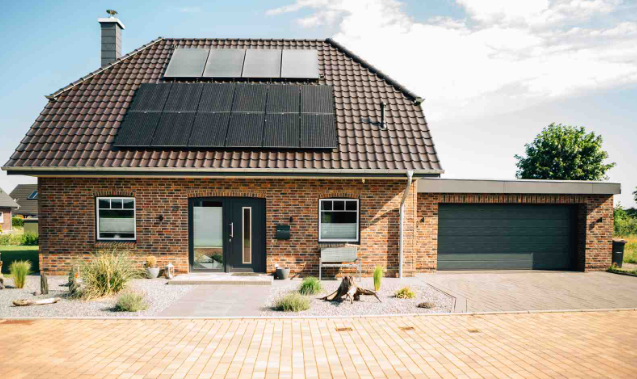 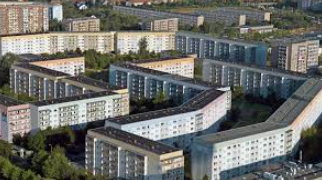 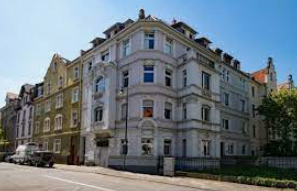 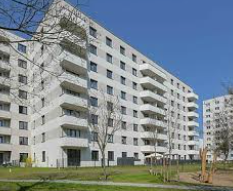 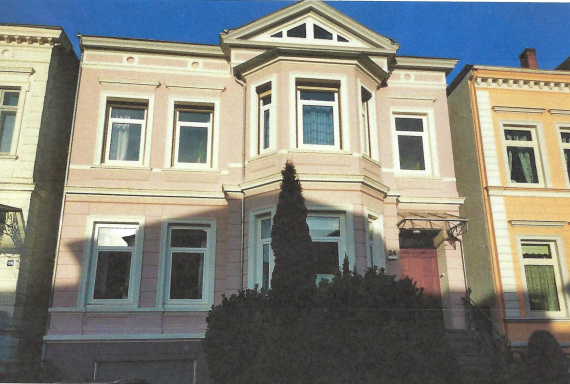 Nachkriegsbauten und alte Verwaltungen:
Viel Wohneinheiten
Sanierungskonzepte
Fenster
Energiesparen
Heizung
Sanieren, Sanieren, Sanieren


Sicherung der Ertragslage
Nutzung:
Solar-Thermie und Solar-Strom auf Flachdächern
Nutzung Gebäude-Abwärme
E-Mobil-Stellplatze in Garagen / Stellflächen
Services
Betreuung
Einkaufsservice
Bürger-/Mieterstrom
Direktvermarktung Regionalstrom
Virtuelles Kraftwerk
Altbau und -Sanierung:
Großzügige Etagen-Wohn.
Sanierungskonzepte
Fenster
Energiesparen
Heizung
Barrierefreies Wohnen


Reduzierung der Wärmeverluste
Nutzung:
…




Services
Senioren-Residenz
Betreuung
Einkaufsservice
Neubau und junger Bestand:
Einfamilienhaus
Doppelhaus-Hälften
Siedlungskonzepte Zukunft 
     ( => Energie-autarke Stadtteile)




Wärme-isoliert/Niedrigenergie
Nutzung:
Solar-Thermie
Solar-Strom
Wärmepumpe
E-Mobil

Services
Schwarm-Solar-Strom
Prosumer
Gemeinsame EEG-Anlagen, etc.
Direktvermarktung Regionalstrom
Virtuelles Kraftwerk
Altbau und -Sanierung:
Großzügige EFH oder Etagen-Wohn.
Sanierungskonzepte
Fenster
Energiesparen
Heizung
Barrierefreies Wohnen


Reduzierung der Wärmeverluste
Nutzung:
…




Services
Mehrgenerationenhaus
Neubau und junger Bestand:
Wohnblocks
Siedlungskonzepte  Zukunft 
     ( => Energie-autarke Stadtteile)





Wärme-isoliert/Niedrigenergie
Nutzung:
Solar-Thermie und Solar-Strom auf Flachdächern
Nutzung Gebäude-Abwärme
E-Mobil-Stellplätze in Garagen / Stellflächen
Services
Miteigentum Energie
Car-Sharing
Energieautarkes Haus
Wohnen im Alter
Direktvermarktung Regionalstrom
Energetische Selbstversorger
Energie-Sparen als Herausforderung
Energie-Sparen als Herausforderung
Energetische Selbstversorger
Energetische Selbstversorger
Ingenieurbüro Rolf Müller-Hermes, Sophienstr.24, 23560 Lübeck, www.muellerhermes.de, 0172-4115240, muellerhermes@web.de
Gebäude-Klassifikation unter zukünftigen Energie-Aspekten
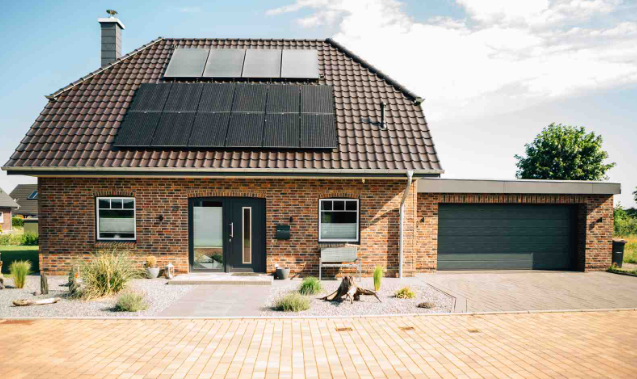 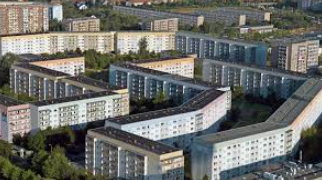 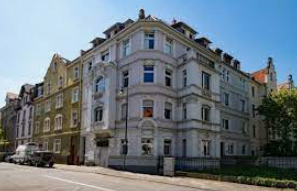 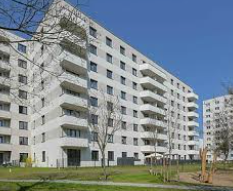 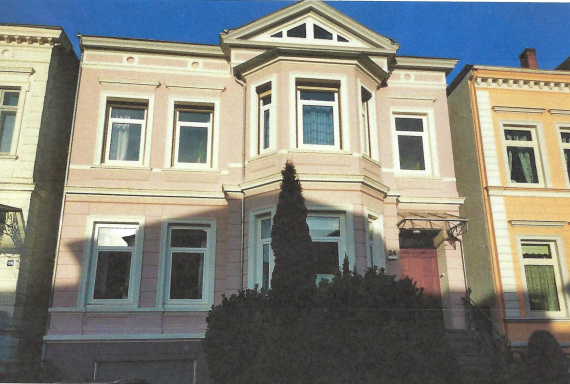 Nachkriegsbauten und alte Verwaltungen:
Viel Wohneinheiten
Sanierungskonzepte
Fenster
Energiesparen
Heizung
Sanieren, Sanieren, Sanieren


Sicherung der Ertragslage
Nutzung:
Solar-Thermie und Solar-Strom auf Flachdächern
Nutzung Gebäude-Abwärme
E-Mobil-Stellplatze in Garagen / Stellflächen
Services
Betreuung
Einkaufsservice
Bürger-/Mieterstrom
Direktvermarktung Regionalstrom
Virtuelles Kraftwerk
Altbau und -Sanierung:
Großzügige Etagen-Wohn.
Sanierungskonzepte
Fenster
Energiesparen
Heizung
Barrierefreies Wohnen


Reduzierung der Wärmeverluste
Nutzung:
…




Services
Senioren-Residenz
Betreuung
Einkaufsservice
Neubau und junger Bestand:
Einfamilienhaus
Doppelhaus-Hälften
Siedlungskonzepte Zukunft 
     ( => Energie-autarke Stadtteile)




Wärme-isoliert/Niedrigenergie
Nutzung:
Solar-Thermie
Solar-Strom
Wärmepumpe
E-Mobil

Services
Schwarm-Solar-Strom
Prosumer
Gemeinsame EEG-Anlagen, etc.
Direktvermarktung Regionalstrom
Virtuelles Kraftwerk
Altbau und -Sanierung:
Großzügige EFH oder Etagen-Wohn.
Sanierungskonzepte
Fenster
Energiesparen
Heizung
Barrierefreies Wohnen


Reduzierung der Wärmeverluste
Nutzung:
…




Services
Mehrgenerationenhaus
Neubau und junger Bestand:
Wohnblocks
Siedlungskonzepte  Zukunft 
     ( => Energie-autarke Stadtteile)





Wärme-isoliert/Niedrigenergie
Nutzung:
Solar-Thermie und Solar-Strom auf Flachdächern
Nutzung Gebäude-Abwärme
E-Mobil-Stellplätze in Garagen / Stellflächen
Services
Miteigentum Energie
Car-Sharing
Energieautarkes Haus
Wohnen im Alter
Direktvermarktung Regionalstrom
Was passiert hier in Deutschland ?
Energetische Selbstversorger
Energie-Sparen als Herausforderung
Energie-Sparen als Herausforderung
Energetische Selbstversorger
Energetische Selbstversorger
Ingenieurbüro Rolf Müller-Hermes, Sophienstr.24, 23560 Lübeck, www.muellerhermes.de, 0172-4115240, muellerhermes@web.de
Beispiel: EEG-Anlage-Daten aus www.netztransparenz.de Visualisierung über Google Earth Pro
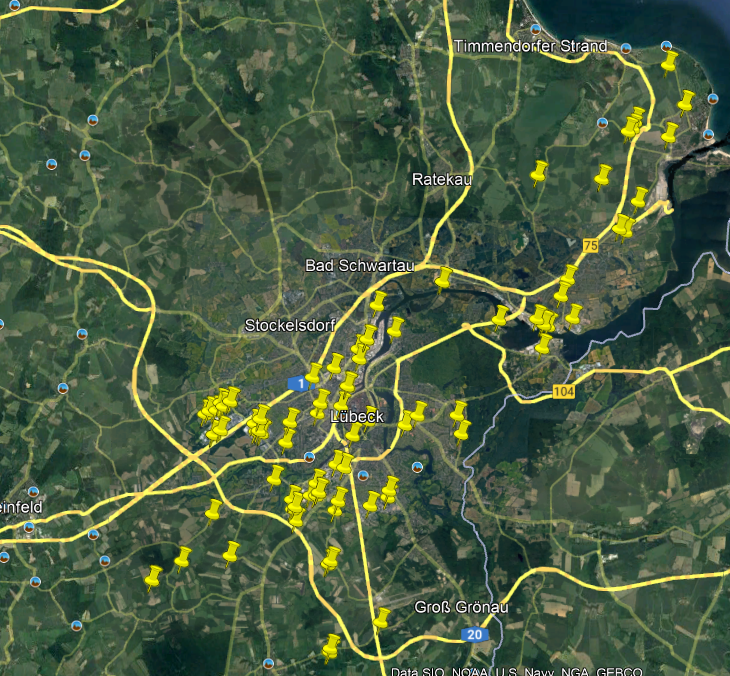 Weitere Nutzung z.B. für Solar-Anlagenplanung/Akquise
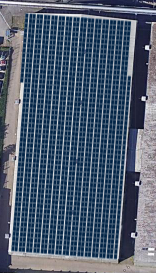 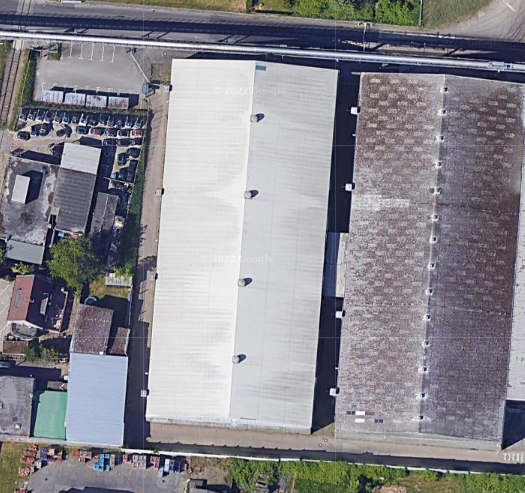 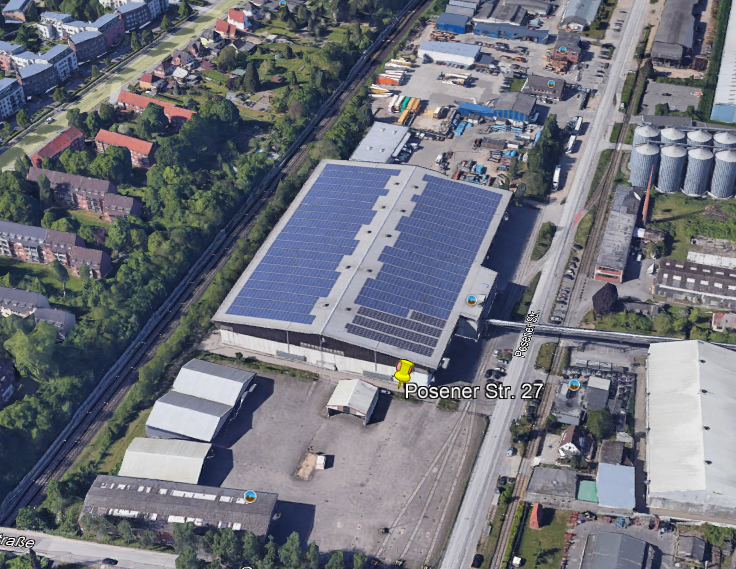 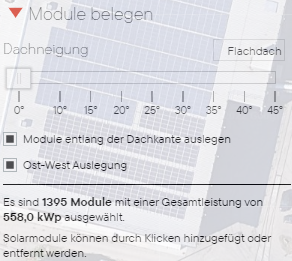 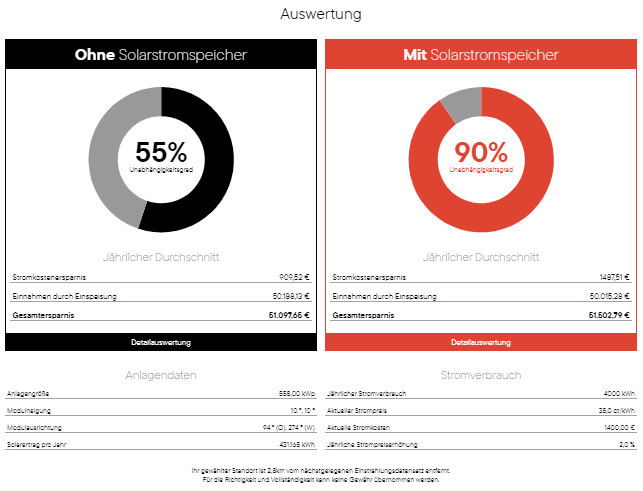 Ingenieurbüro Rolf Müller-Hermes, Sophienstr.24, 23560 Lübeck, www.muellerhermes.de, 0172-4115240, muellerhermes@web.de
Beispiel Quartierstrom Berlin: Transformation der innerstädtischen Energieversorgung:durch Strassen aufgeteile Parcellierung in Quartiere
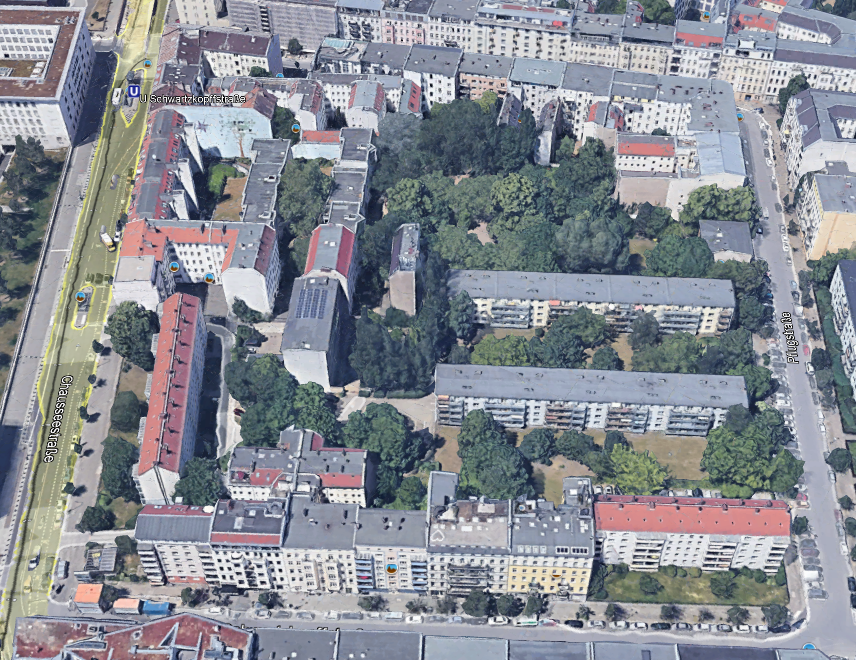 Das Jagdrevier: Dachflächenvermarktung, Regionalstromanbieter / 
-plattformen, (Energie-)
Konzerne als  Partner WoWi
Ingenieurbüro Rolf Müller-Hermes, Sophienstr.24, 23560 Lübeck, www.muellerhermes.de, 0172-4115240, muellerhermes@web.de
Transformation der innerstädtischen Energieversorgung:Ertragsseite: Simulation des möglichen Stromertrages eines Quartiers incl. Investitionsvolumen und CO2-Einsparung
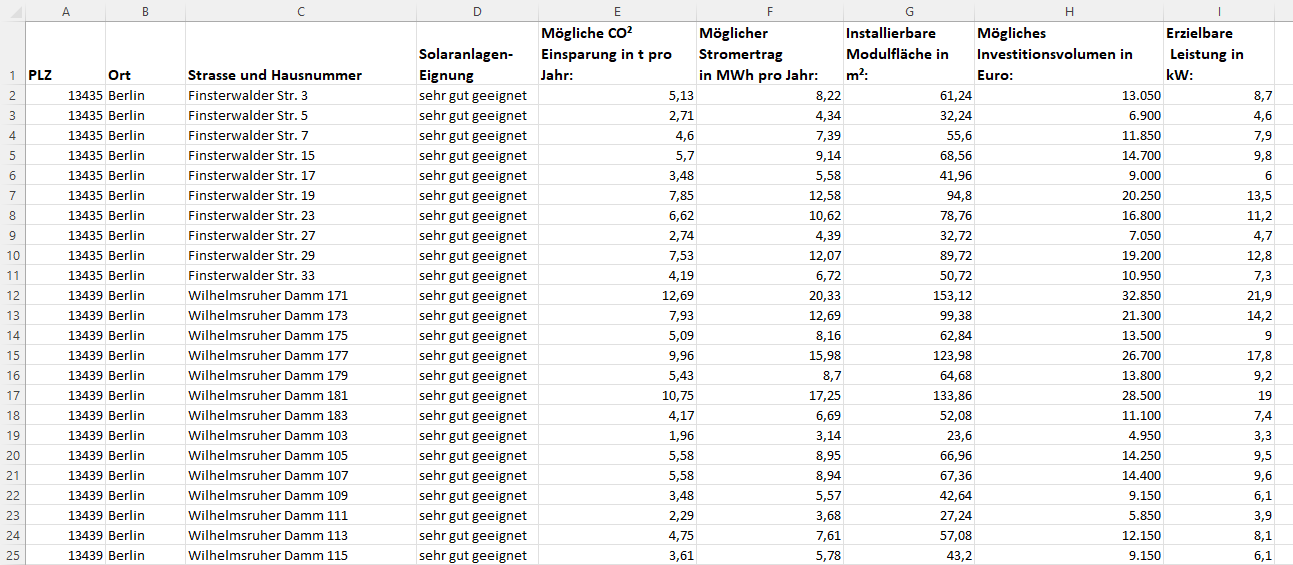 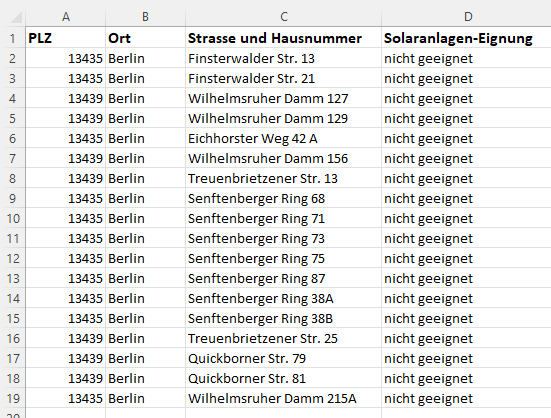 Bewertung Dachflächen aus z.B. Google Earth / GIS-Luftbildaufnahmen, etc.
Aussortierung ungeeigneter Dachflächen.
Ingenieurbüro Rolf Müller-Hermes, Sophienstr.24, 23560 Lübeck, www.muellerhermes.de, 0172-4115240, muellerhermes@web.de
Transformation der innerstädtischen Energieversorgung:Verbrauchsseite: Simulation des möglichen Strombedarfs im Quartier über Standard-Lastprofile, Friendly User, Erfahrungswerte
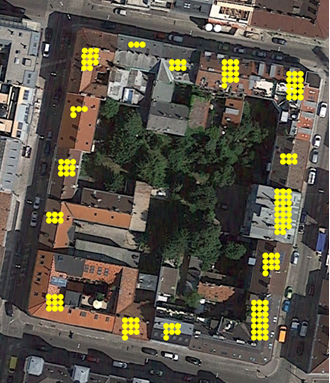 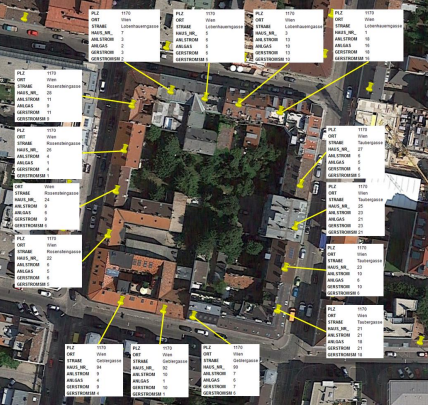 weitere Verprobung gegen Einwohnermeldeamtsdaten,
WoWi-Daten: Anzahl der gemeldeten Personen, m² je Wohnung, Energieausweise, Verbrauchsrechnungen friendly User, Standard-Lastprofile,
…..
Verteilung der Stromzähler im Quartier, 
Entweder: anonymisierte Zählpunktadressen oder:         Annahme: je Stromzähler ein Haushalt
Quelle: Google Earth Pro mit Excel basierten Verbräuchen
Ingenieurbüro Rolf Müller-Hermes, Sophienstr.24, 23560 Lübeck, www.muellerhermes.de, 0172-4115240, muellerhermes@web.de
Transformation der innerstädtischen Energieversorgung:autarke Energieversorgungszellen => Quartierstrom => Mieterstrom
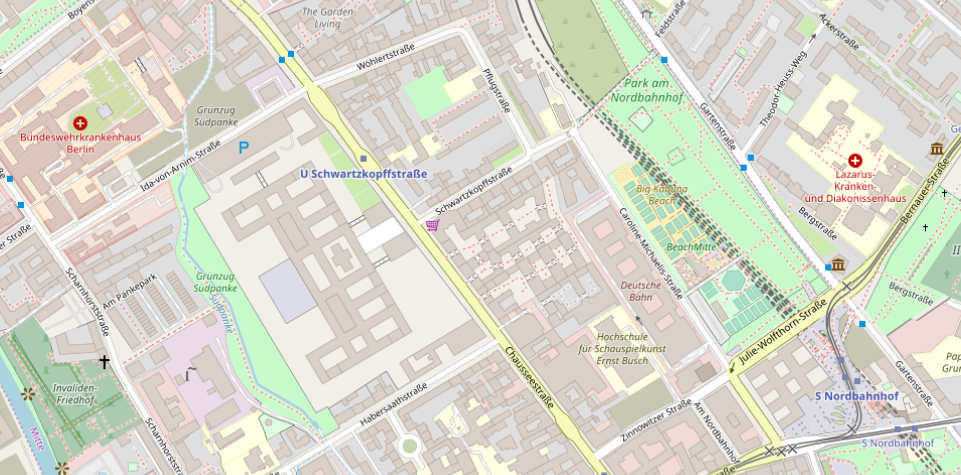 Ingenieurbüro Rolf Müller-Hermes, Sophienstr.24, 23560 Lübeck, www.muellerhermes.de, 0172-4115240, muellerhermes@web.de
Transformation der innerstädtischen Energieversorgung:autarke Energieversorgungszellen => Quartierstrom => Mieterstrom, Angebot der Immobilienwirtschaft
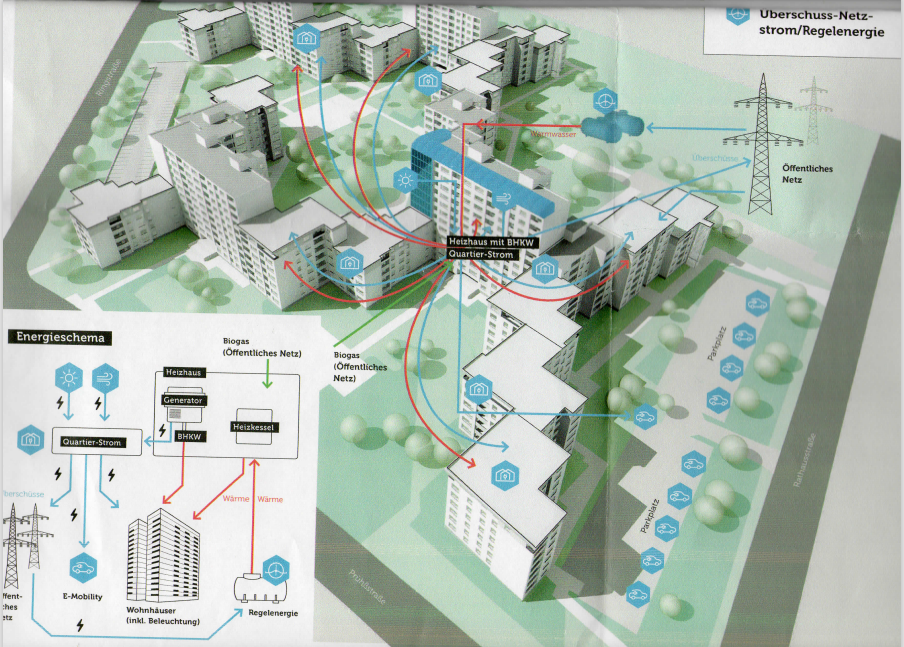 Quelle: GeWoBAG, Berlin
Ingenieurbüro Rolf Müller-Hermes, Sophienstr.24, 23560 Lübeck, www.muellerhermes.de, 0172-4115240, muellerhermes@web.de
Regionalstrom-VermarktungArgumentation: Einspeisevergütung für neue EEG-Anlagen liegt aktuell zwischen 6 – 8 Cent/kWhDirekt-Vermarktung der kWh wesentlich höher
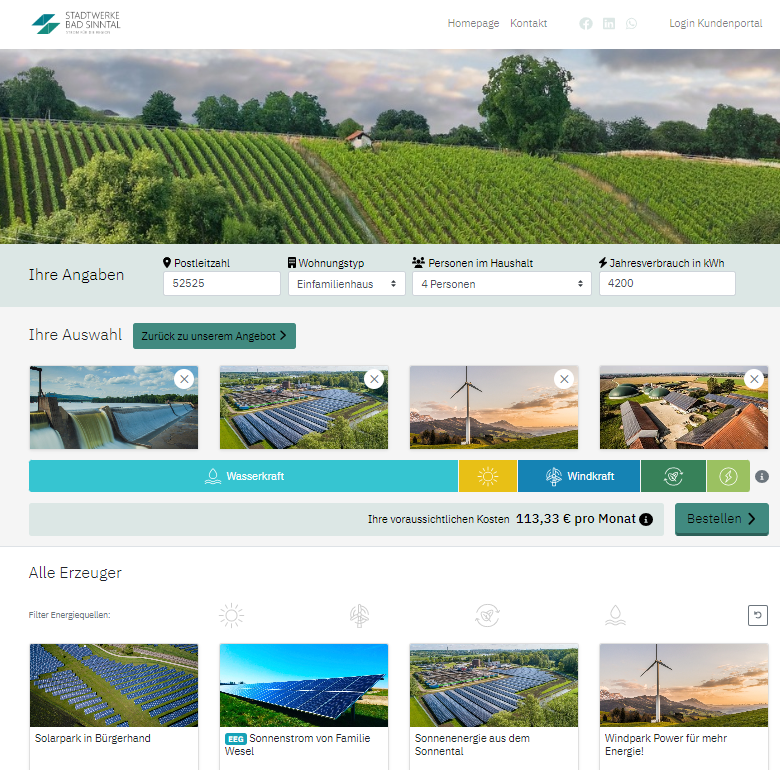 Stadtwerke Bad Sinntal | Regionalstrom (stadtwerke-bad-sinntal.de)
PLZ: 52525
Ingenieurbüro Rolf Müller-Hermes, Sophienstr.24, 23560 Lübeck, www.muellerhermes.de, 0172-4115240, muellerhermes@web.de
Vision:
Wie sieht der Energieversorger der Zukunft aus ?
Ingenieurbüro Rolf Müller-Hermes, Sophienstr.24, 23560 Lübeck, www.muellerhermes.de, 0172-4115240, muellerhermes@web.de
Der Energieversorger der Zukunft: Vision ? 
ein multi-funktionaler, Service-orientierter Konzern (als kommunaler Eigenbetrieb)
ein multi-funktionaler, Service- und Gewinn-orientierter Konzern (als Kapitalgesellschaft)
Holding (u.a. in Funktion des DSO)
als kommunaler Eigenbetrieb: Wahrnehmung der Interessen des obersten Dienstherren
als wirtschaftlich orientiertes Unternehmen: Wahrnehmung von Geschäften im Bereich Energie /  Wasser, Gewinn-Orientierung für neue Investitionen
Netzbetrieb (TSO)
G/W/E/FW
Org.-Betreuung bei KfW-Anträgen, Firmengründung
Controlling & Contracting
IT und Innovation
Partnermanagement lokal und national
Vertrieb
Kundenservices
Clientel
(Auszug)
Industriekunde
Bildungsein-richtungen
Firmenketten
Einzelperson
Größere Immobilien, WoWi, Kommunen, Institutionen, usw.
Bündelkunden / Einkaufsgemeinschaften
Portfolio
(ständig wachsend)
Nahwärme-Stationen
Kleine BHKW
Wärmerück-gewinnung
Klassische Heizung
Wärme-contracting
Solar-Thermie
Solar
Wind
Energie-speicher
Mobility
E, G, H
Business-Enabler
Moderatoren
Fördermittel
Investoren
Finanzierungspartner: Miet-Kauf / Leasing / Ratenkauf / etc. aber auch: Ermöglichung von Beteiligungsmodellen z.B. kommunale Windkraftanlage, Mieterstrom, usw.
Wert-schöpfungs-kette
Geschäftsidee
Geschäftsmodell
Produkt
Vertriebsmodell
Sale-Stories
Prozesse
Business-Pläne
Spin-Offs
Ingenieurbüro Rolf Müller-Hermes, Sophienstr.24, 23560 Lübeck, www.muellerhermes.de, 0172-4115240, muellerhermes@web.de
Der Energieversorger der Zukunft: Vision ? 
ein multi-funktionaler, Service-orientierter Konzern (als kommunaler Eigenbetrieb)
ein multi-funktionaler, Service- und Gewinn-orientierter Konzern (als Kapitalgesellschaft)
Holding (u.a. in Funktion des DSO)
als kommunaler Eigenbetrieb: Wahrnehmung der Interessen des obersten Dienstherren
als wirtschaftlich orientiertes Unternehmen: Wahrnehmung von Geschäften im Bereich Energie /  Wasser, Gewinn-Orientierung für neue Investitionen
Netzbetrieb (TSO)
G/W/E/FW
Org.-Betreuung bei KfW-Anträgen, Firmengründung
Controlling & Contracting
IT und Innovation
Partnermanagement lokal und national
Vertrieb
Kundenservices
Clientel
(Auszug)
Industriekunde
Bildungsein-richtungen
Firmenketten
Einzelperson
Größere Immobilien, WoWi, Kommunen, Institutionen, usw.
Bündelkunden / Einkaufsgemeinschaften
Portfolio
(ständig wachsend)
Nahwärme-Stationen
Kleine BHKW
Wärmerück-gewinnung
Klassische Heizung
Wärme-contracting
Solar-Thermie
Solar
Wind
Energie-speicher
Mobility
E, G, H
Business-Enabler
Moderatoren
Fördermittel
Investoren
Finanzierungspartner: Miet-Kauf / Leasing / Ratenkauf / etc. aber auch: Ermöglichung von Beteiligungsmodellen z.B. kommunale Windkraftanlage, Mieterstrom, usw.
Wert-schöpfungs-kette
Geschäftsidee
Geschäftsmodell
Produkt
Vertriebsmodell
Sale-Stories
Prozesse
Business-Pläne
Spin-Offs
Ingenieurbüro Rolf Müller-Hermes, Sophienstr.24, 23560 Lübeck, www.muellerhermes.de, 0172-4115240, muellerhermes@web.de
Der Energieversorger der Zukunft: Vision ? 
ein multi-funktionaler, Service-orientierter Konzern (als kommunaler Eigenbetrieb)
ein multi-funktionaler, Service- und Gewinn-orientierter Konzern (als Kapitalgesellschaft)
Holding (u.a. in Funktion des DSO)
als kommunaler Eigenbetrieb: Wahrnehmung der Interessen des obersten Dienstherren
als wirtschaftlich orientiertes Unternehmen: Wahrnehmung von Geschäften im Bereich Energie /  Wasser, Gewinn-Orientierung für neue Investitionen
Netzbetrieb (TSO)
G/W/E/FW
Org.-Betreuung bei KfW-Anträgen, Firmengründung
Controlling & Contracting
IT und Innovation
Partnermanagement lokal und national
Vertrieb
Kundenservices
Clientel
(Auszug)
Industriekunde
Bildungsein-richtungen
Firmenketten
Einzelperson
Größere Immobilien, WoWi, Kommunen, Institutionen, usw.
Bündelkunden / Einkaufsgemeinschaften
Portfolio
(ständig wachsend)
Nahwärme-Stationen
Kleine BHKW
Wärmerück-gewinnung
Klassische Heizung
Wärme-contracting
Solar-Thermie
Solar
Wind
Energie-speicher
Mobility
E, G, H
Business-Enabler
Moderatoren
Fördermittel
Investoren
Finanzierungspartner: Miet-Kauf / Leasing / Ratenkauf / etc. aber auch: Ermöglichung von Beteiligungsmodellen z.B. kommunale Windkraftanlage, Mieterstrom, usw.
Wert-schöpfungs-kette
Geschäftsidee
Geschäftsmodell
Produkt
Vertriebsmodell
Sale-Stories
Prozesse
Business-Pläne
Spin-Offs
Ingenieurbüro Rolf Müller-Hermes, Sophienstr.24, 23560 Lübeck, www.muellerhermes.de, 0172-4115240, muellerhermes@web.de
Vielen Dank für Ihre Aufmerksamkeit
Ingenieurbüro Rolf Müller-Hermes, Sophienstr.24, 23560 Lübeck, www.muellerhermes.de, 0172-4115240, muellerhermes@web.de